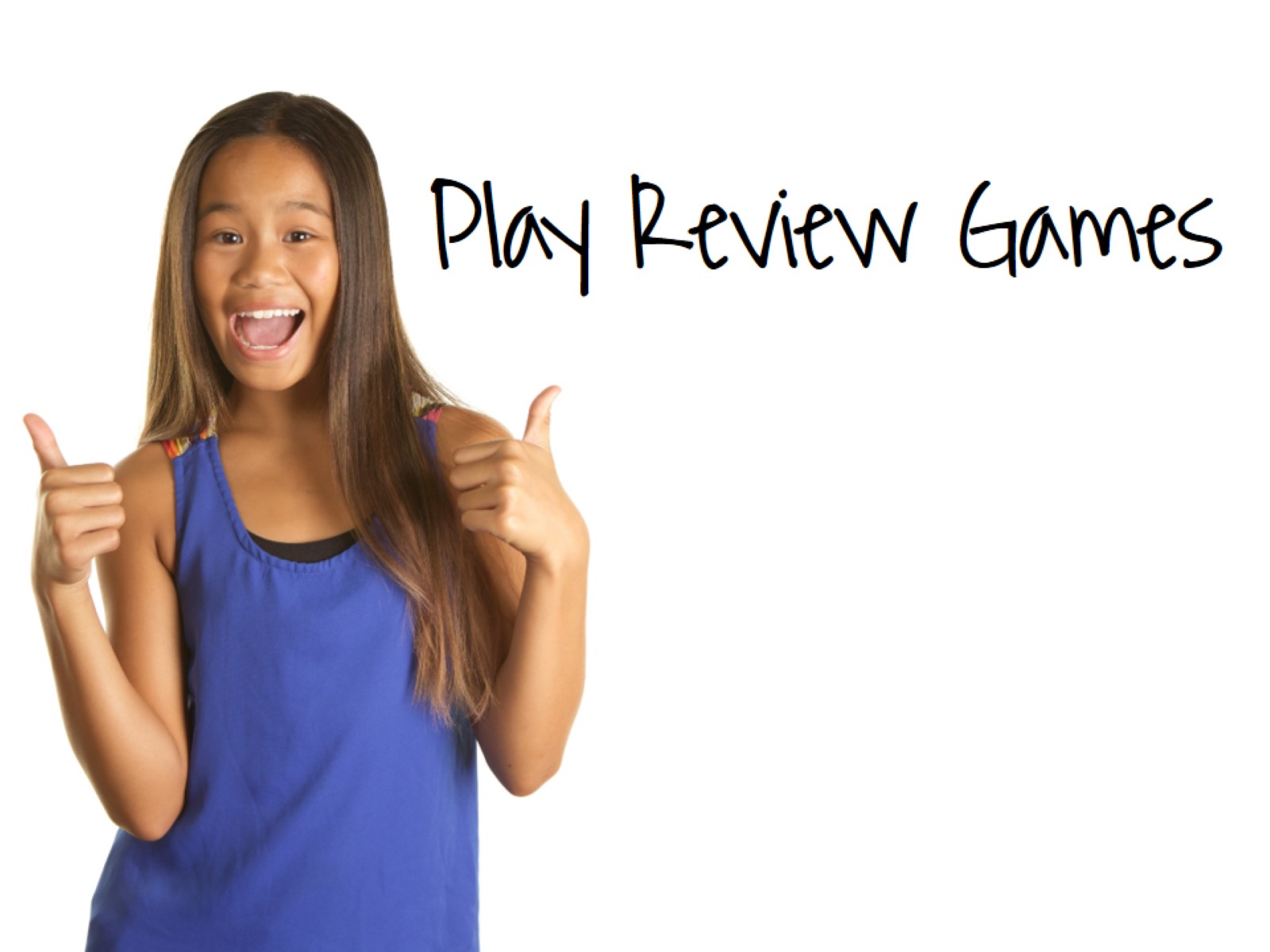 Building Engagement in
Social Studies
[Speaker Notes: Use presenter checklist to prepare your room and supply list.]
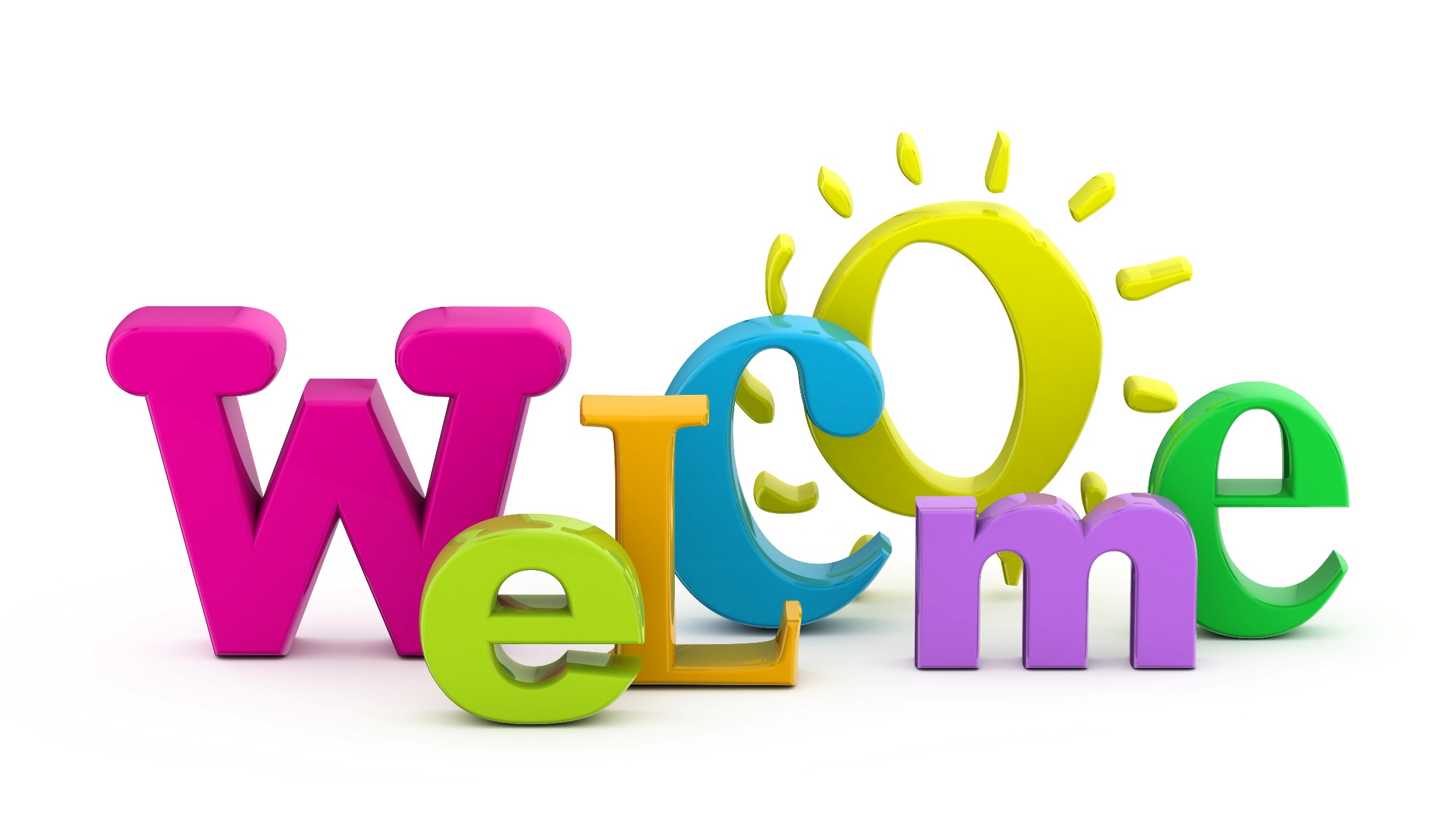 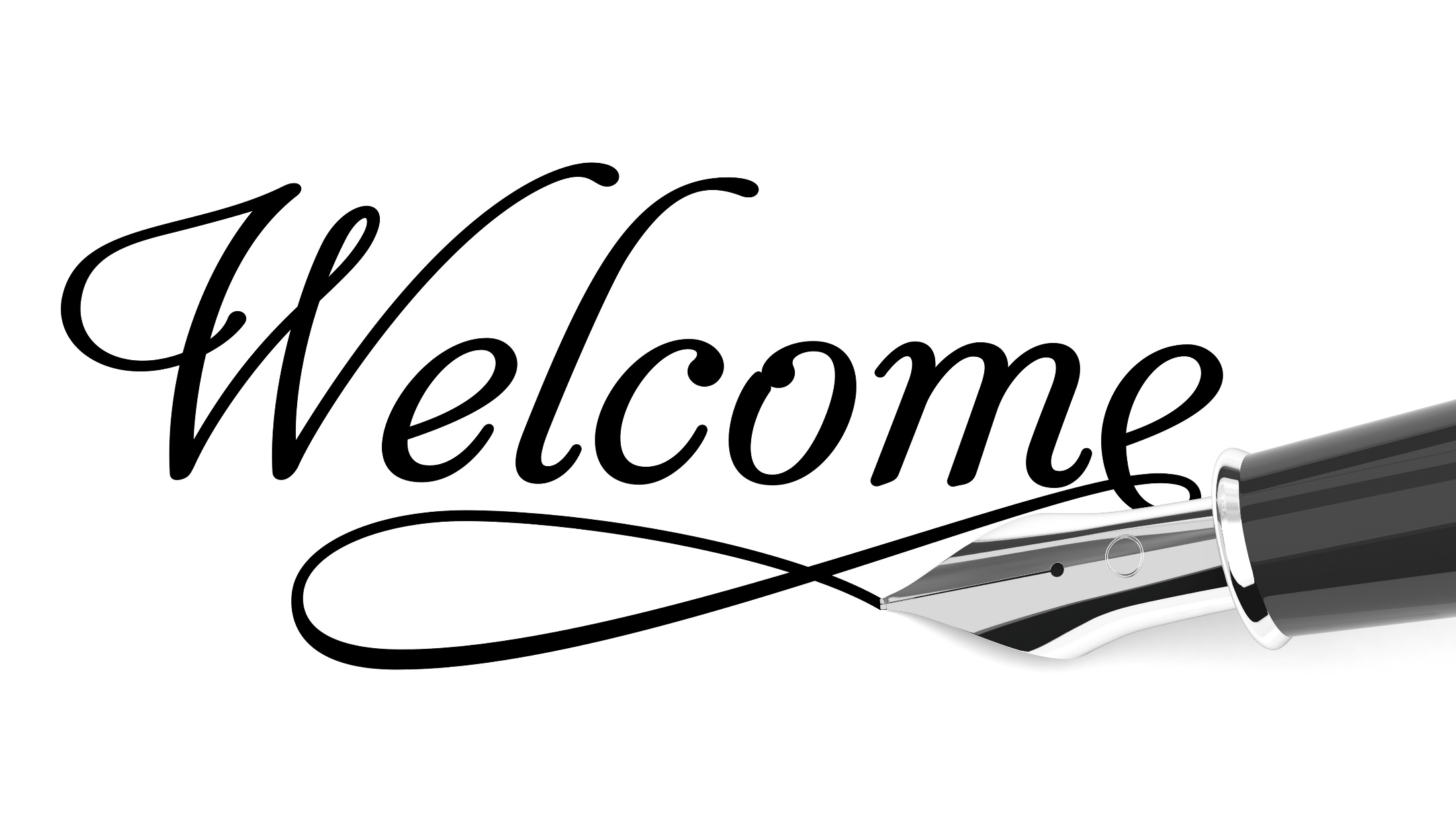 Goals
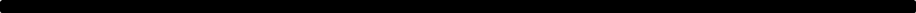 What 
are your


for this session?
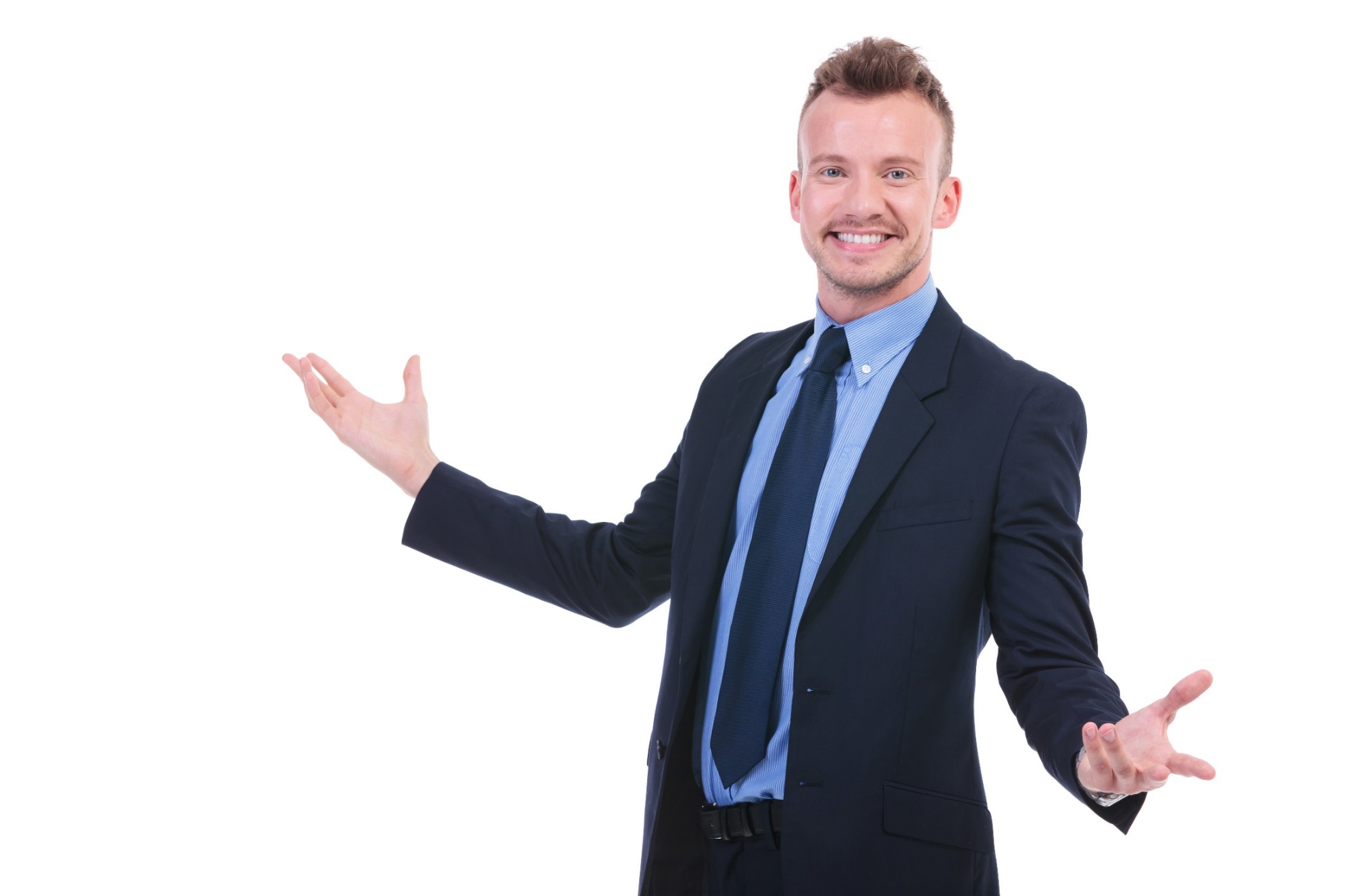 goals
[Speaker Notes: Have teachers write their goals on a post it note and share with their table mates. 
Review our goals in the next slide]
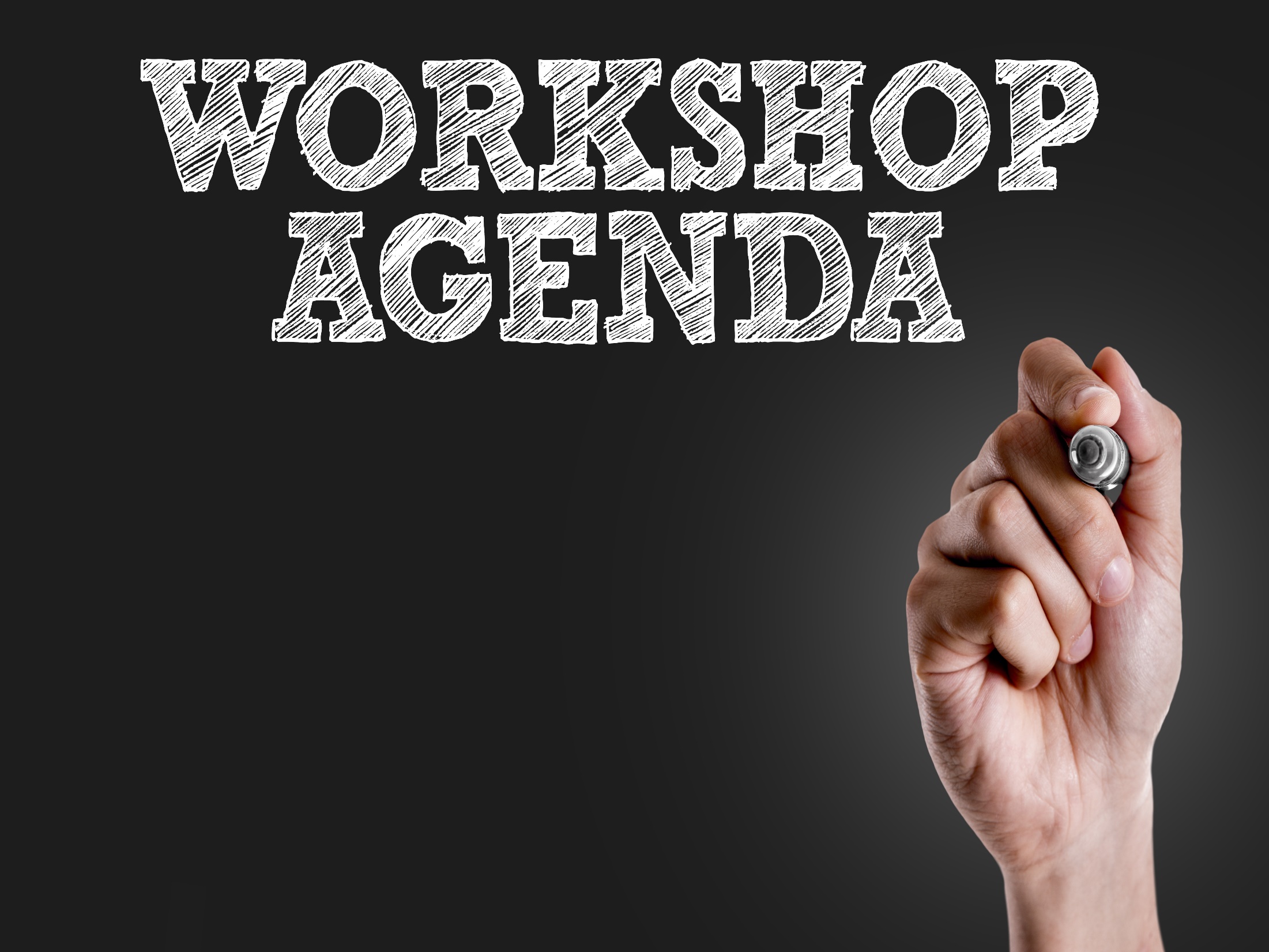 Explore the elements of engagement.

See model lessons in action.
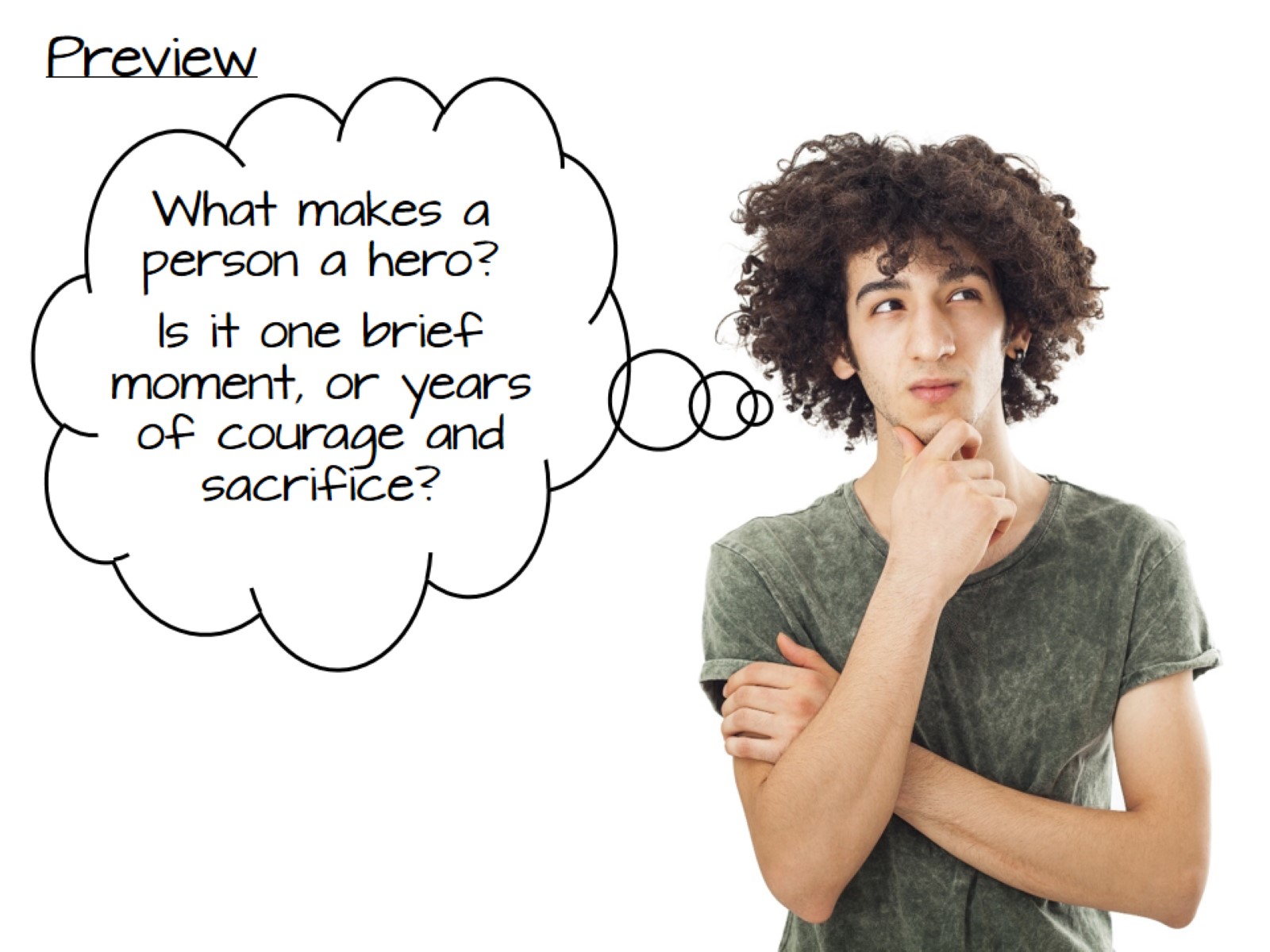 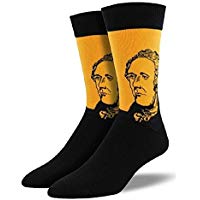 [Speaker Notes: I share my rule of the socks:

They have never been on my feet
They are not a souvenir of the workshop
Put your cellphones away in the sock (model with your own)]
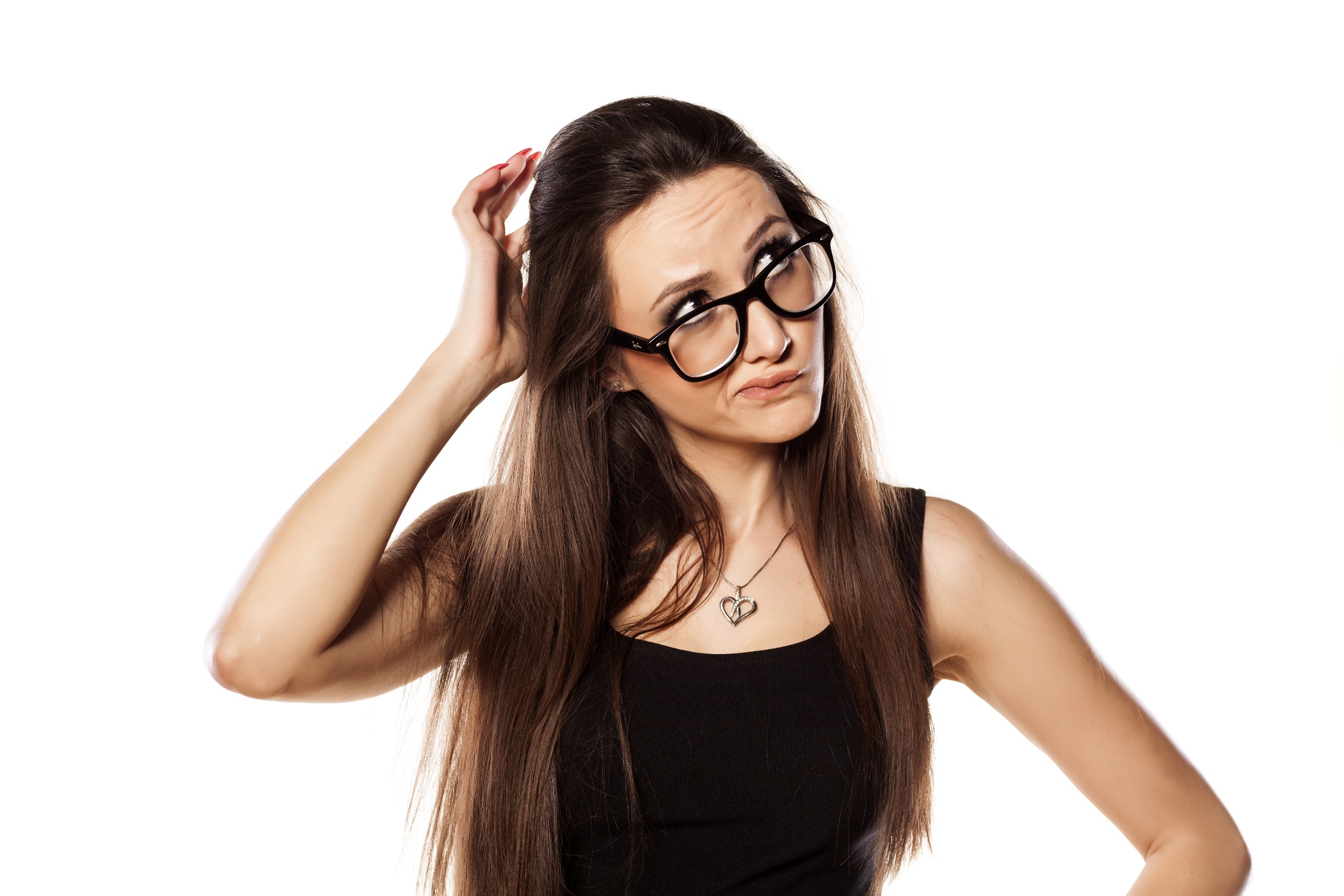 What makes a lesson engaging?
[Speaker Notes: Pass out Engagement Doodle Notes

Ask this question and have them respond on the Engagement Doodle Notes handout – list 3 reasons. When they have finished, have them share their responses with their tablemates.]
Lesson Engagement
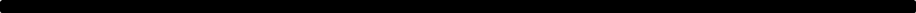 What makes a lesson engaging?


Generate as many ideas as you can on post-it notes.
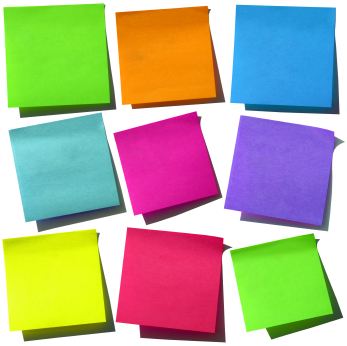 Fun
Social Studies Success
[Speaker Notes: Now put them with a partner or a small group of 3 and have them come up with 10 ideas – each idea on its own post it note (give them one color of post it note for this portion). Their goal is to have 10 separate post-it notes with engaging ideas written on them.]
Lesson Engagement
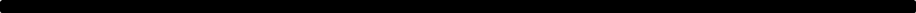 Compare your notes – group into categories and create a bar graph.
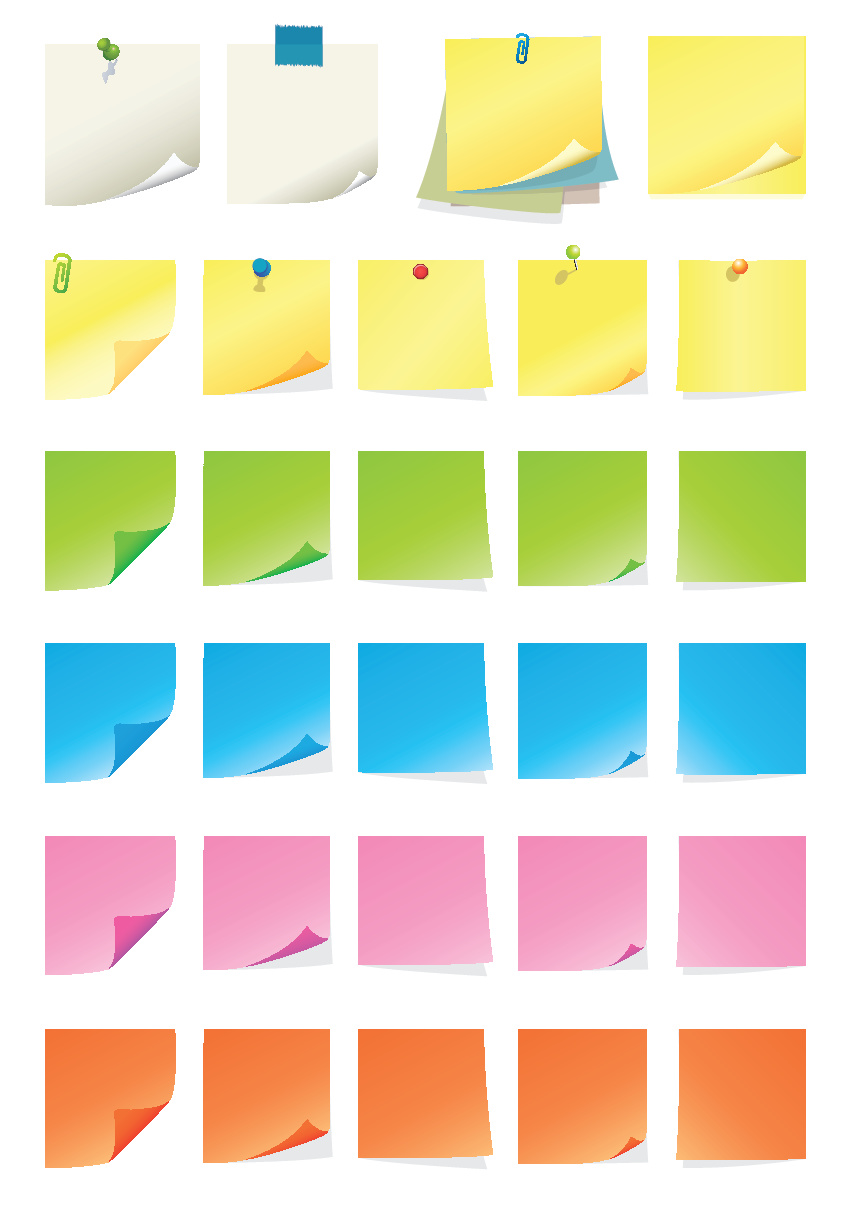 Title 
Categories
Social Studies Success
[Speaker Notes: Have them rearrange their post-it notes to create categories (example technology if they mention kahoot, quizlet, etc.) Give them a different color post it note for the title of their categories.

Once they have created their categories – get them up to do a forced march around each others post it notes.  What did they see that was similar? What was different?

Debrief]
Design Qualities of Engagement
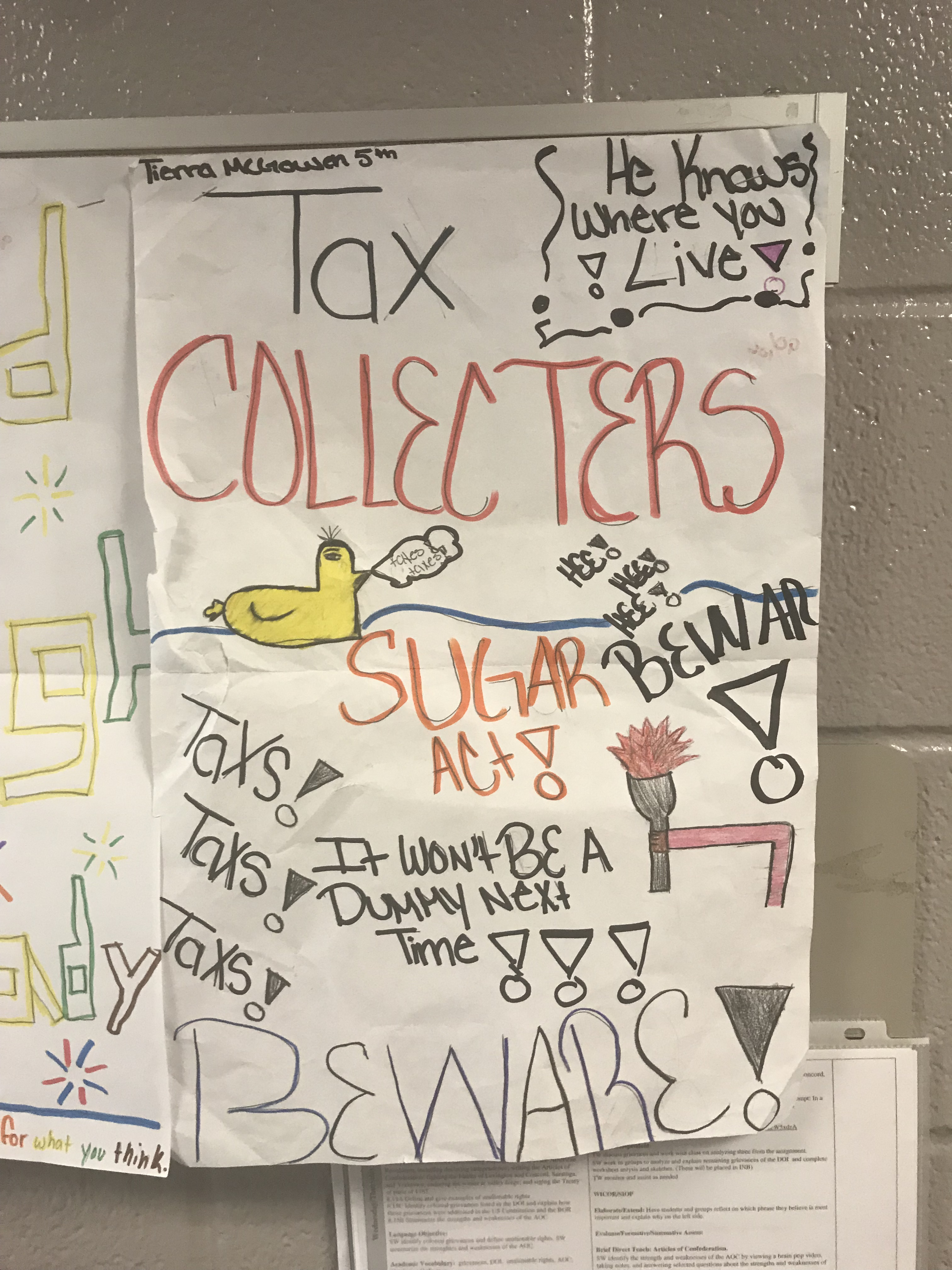 Product Focus:

Engaging work almost always focuses on a product or performance of value to students.
[Speaker Notes: Now share the official research from Philip Schlechty and his book – Working on the Work.  Just read the next few slides to the teachers. Add any personal examples of things you have done for each slide. Allow them to take notes if they wish on their Engagement Doodle Notes.

Product focus – students are making a product or a project. 

Schlechty’s Design Qualities of Engagement]
Design Qualities of Engagement
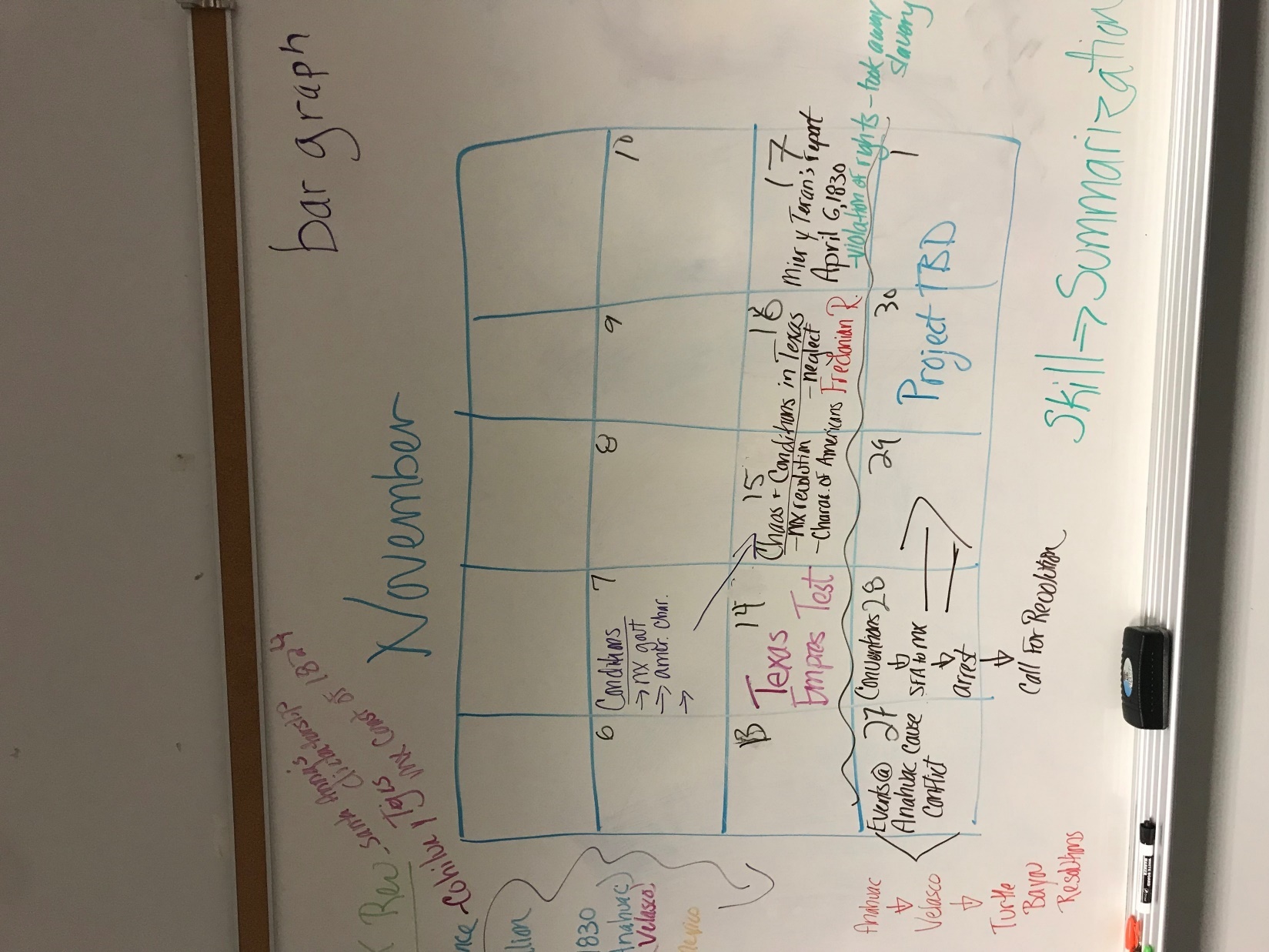 Organization of Knowledge: 

Content is organized so that access to the material is clear and relatively easy for all students.
Design Qualities of Engagement
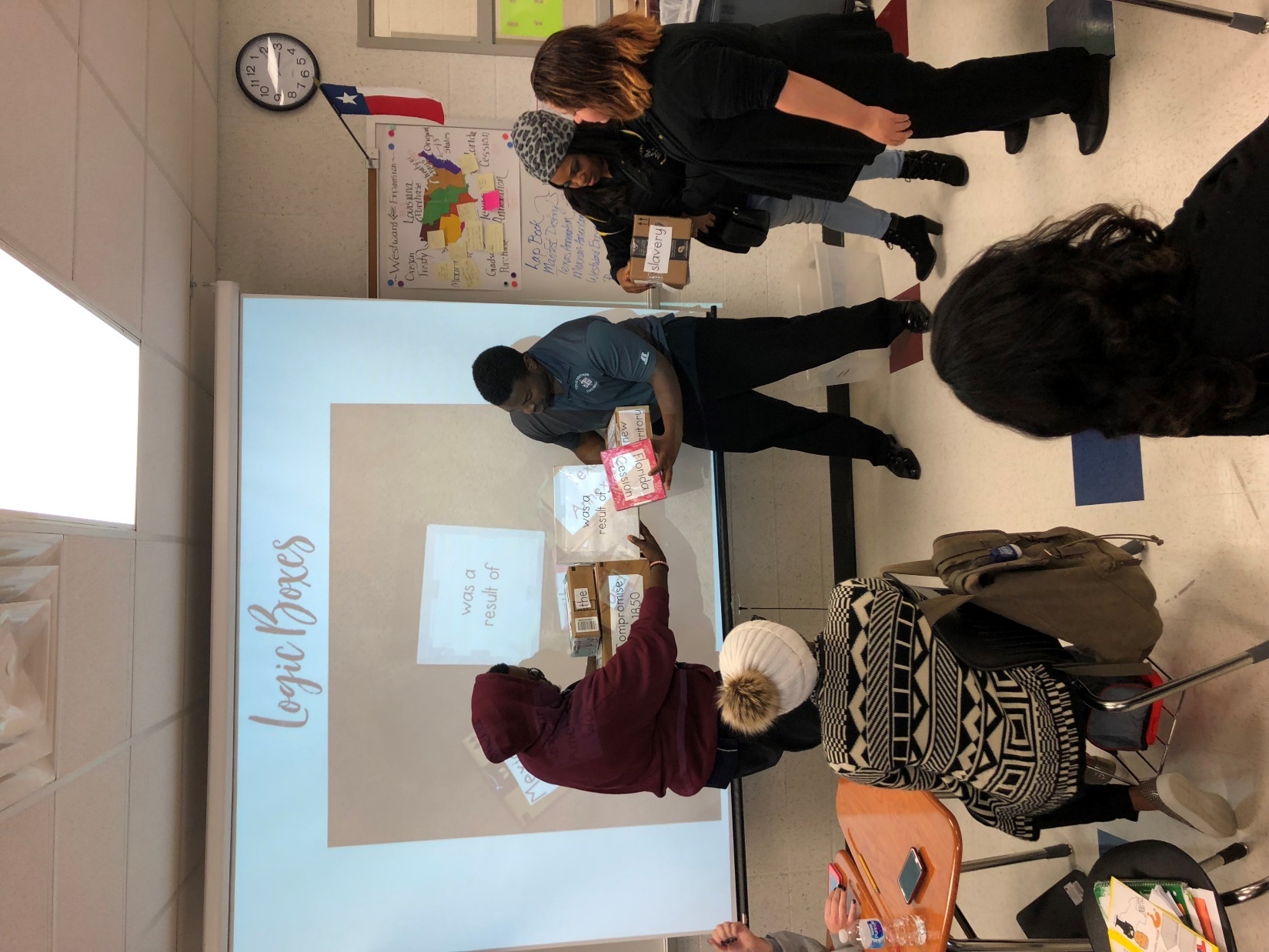 Affiliation: 

The design of the work requires cooperative action between students.
[Speaker Notes: Affiliation – students are working together to complete a task, not just splitting an assignment in ½ and each doing a portion, but cooperatively engaged with each other.]
Design Qualities of Engagement
Affirmation:

Student products are observed by persons other than the teacher.
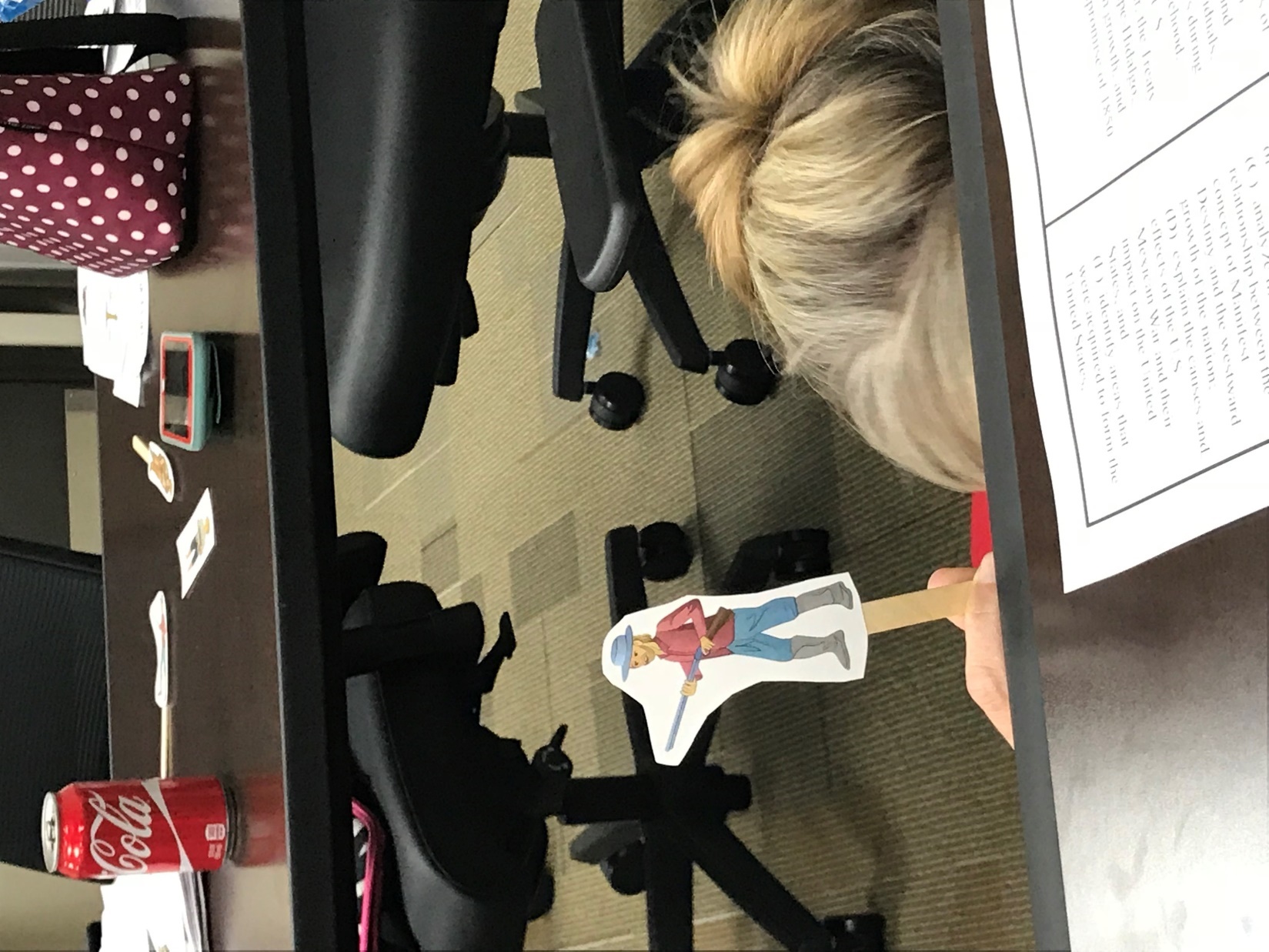 [Speaker Notes: Examples include hanging products in the hallway, display in the library, other classes come observe, share with other classes.]
Design Qualities of Engagement
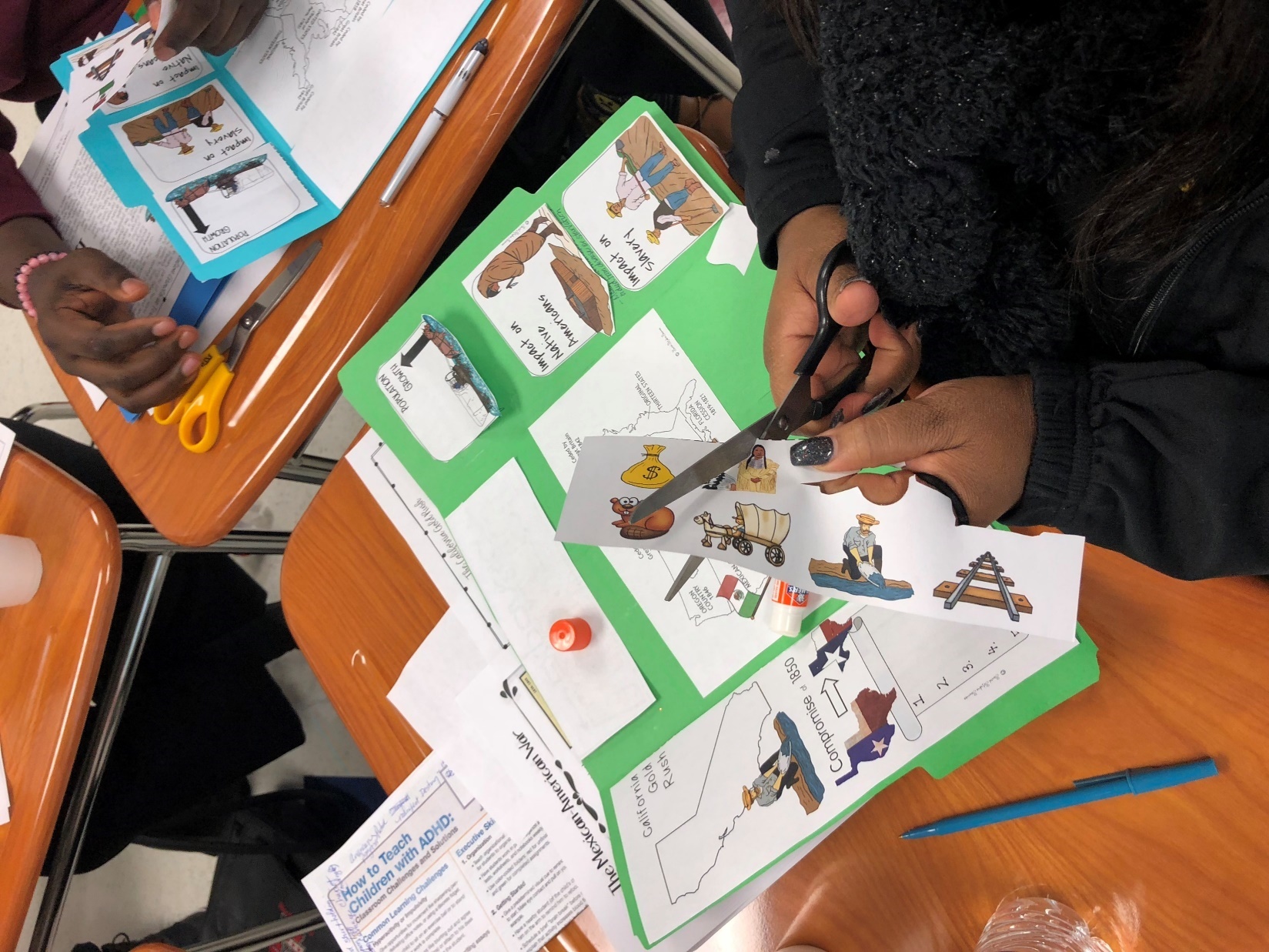 Choice: 

Students are provided with choice in the ways of doing the work and the methods of presentation.
[Speaker Notes: PERCEPTION OF CHOICE is the key – it doesn’t just mean a choice board.  Any choice students have increases engagement.]
Design Qualities of Engagement
Novelty and Variety: 

The work is varied in methods and format so that students use a variety of skills, 
media, and modes of analysis.
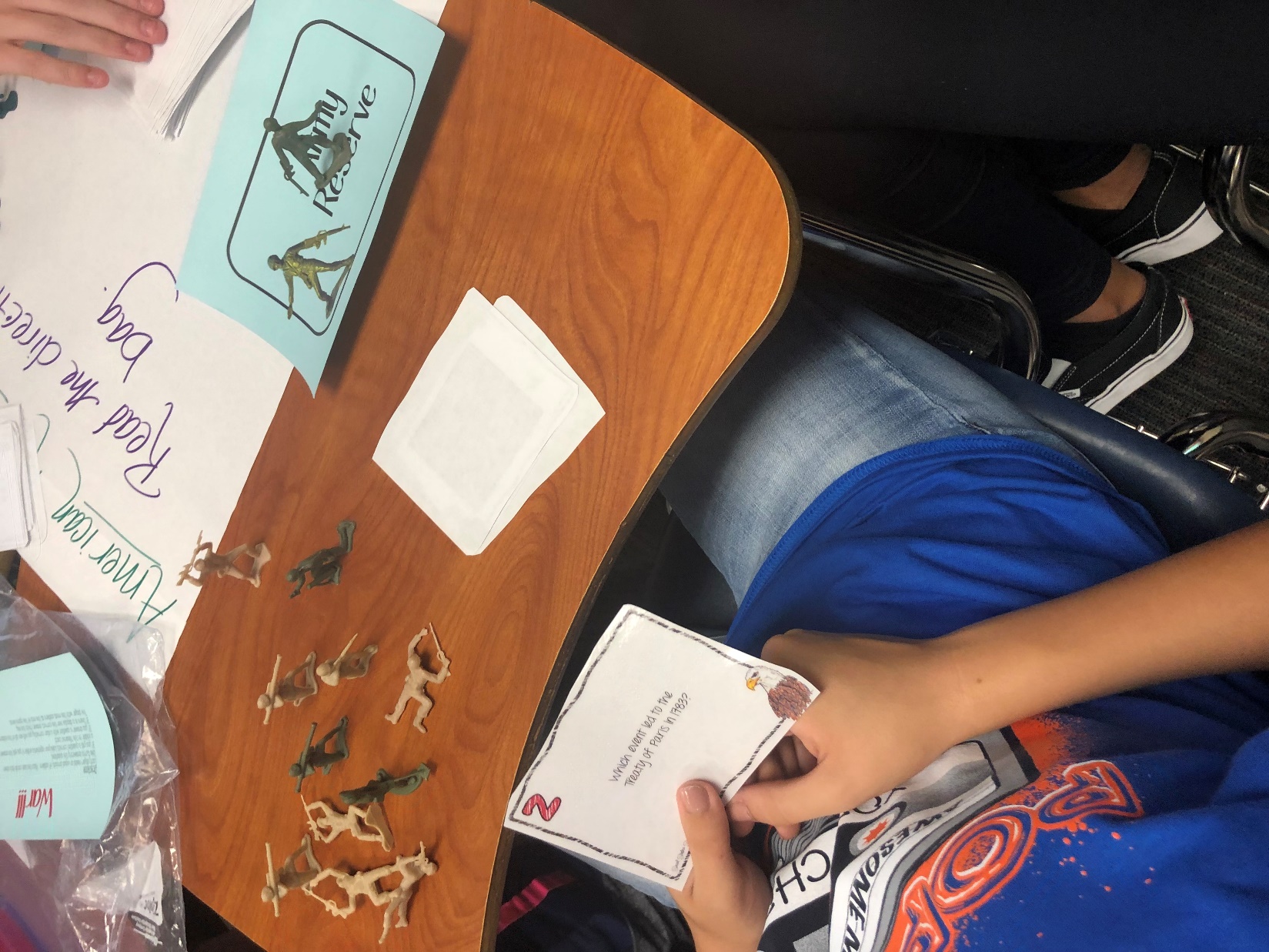 [Speaker Notes: New and different.  What is new at the beginning of the year, is not new at the end.  What is different (like Kahoot) is no longer different if everyone in every class is doing it.]
Design Qualities of Engagement
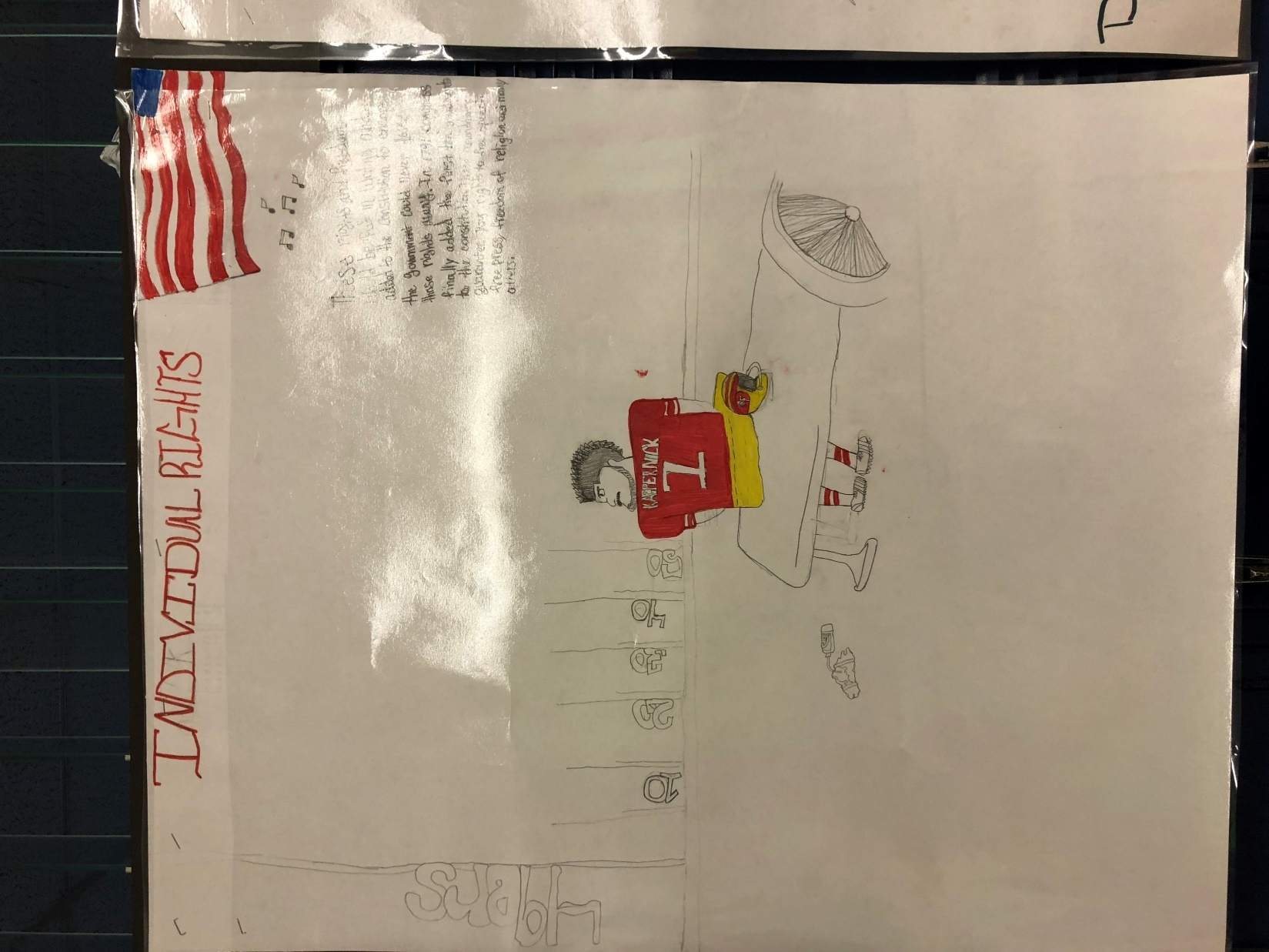 Authenticity: 

The work has significance and is related to consequences in the present lives of students.
[Speaker Notes: Needs to have real world connections or a project that has a real world application.]
Lesson Engagement
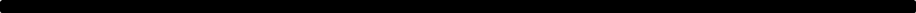 Reorganize your information into Design Qualities Categories.
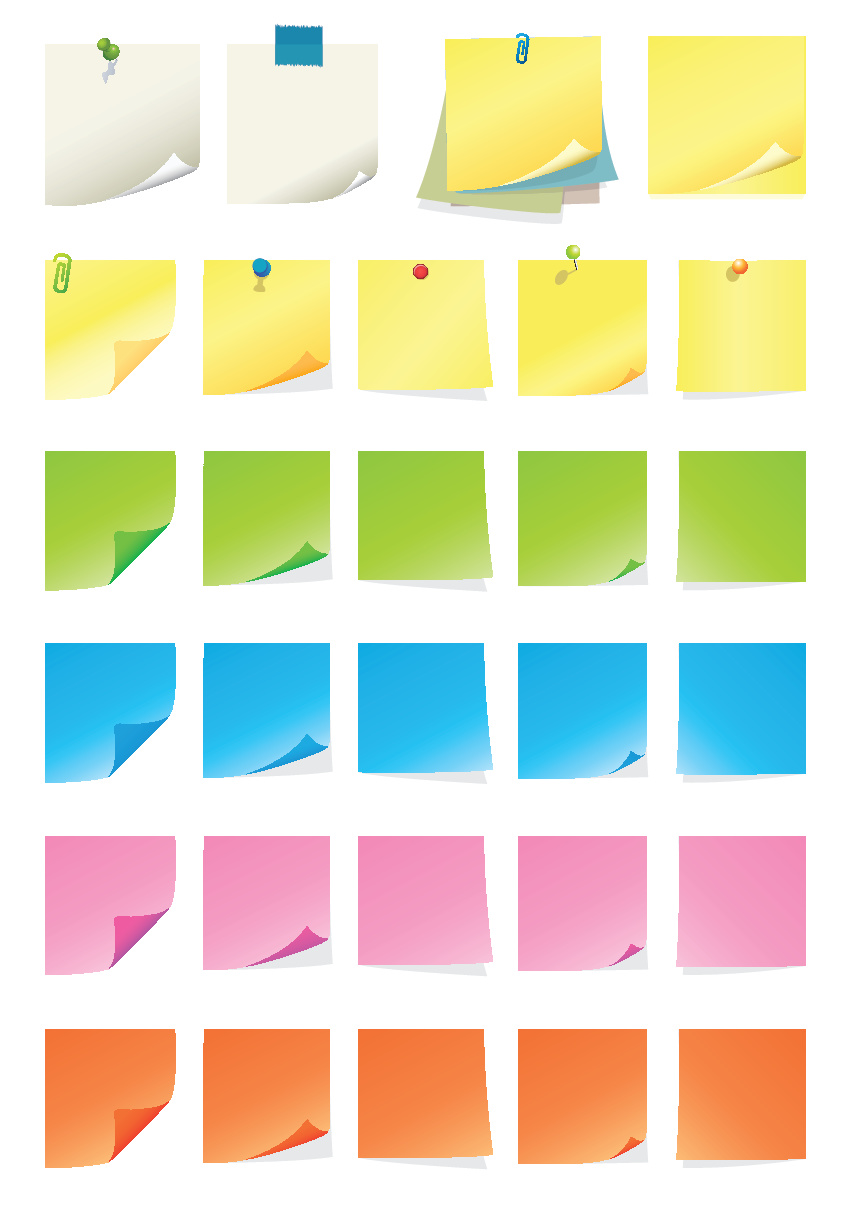 Title 
Categories
Social Studies Success
[Speaker Notes: Now have them use the official terms from the design qualities of engagement.  Create new category titles based on the design qualities of engagment and move their post it notes into the new categories.  The purpose of this is to show them they already know a lot about engagement, this workshop is to help them come up with new ideas and focus for engagement in Social Studies.]
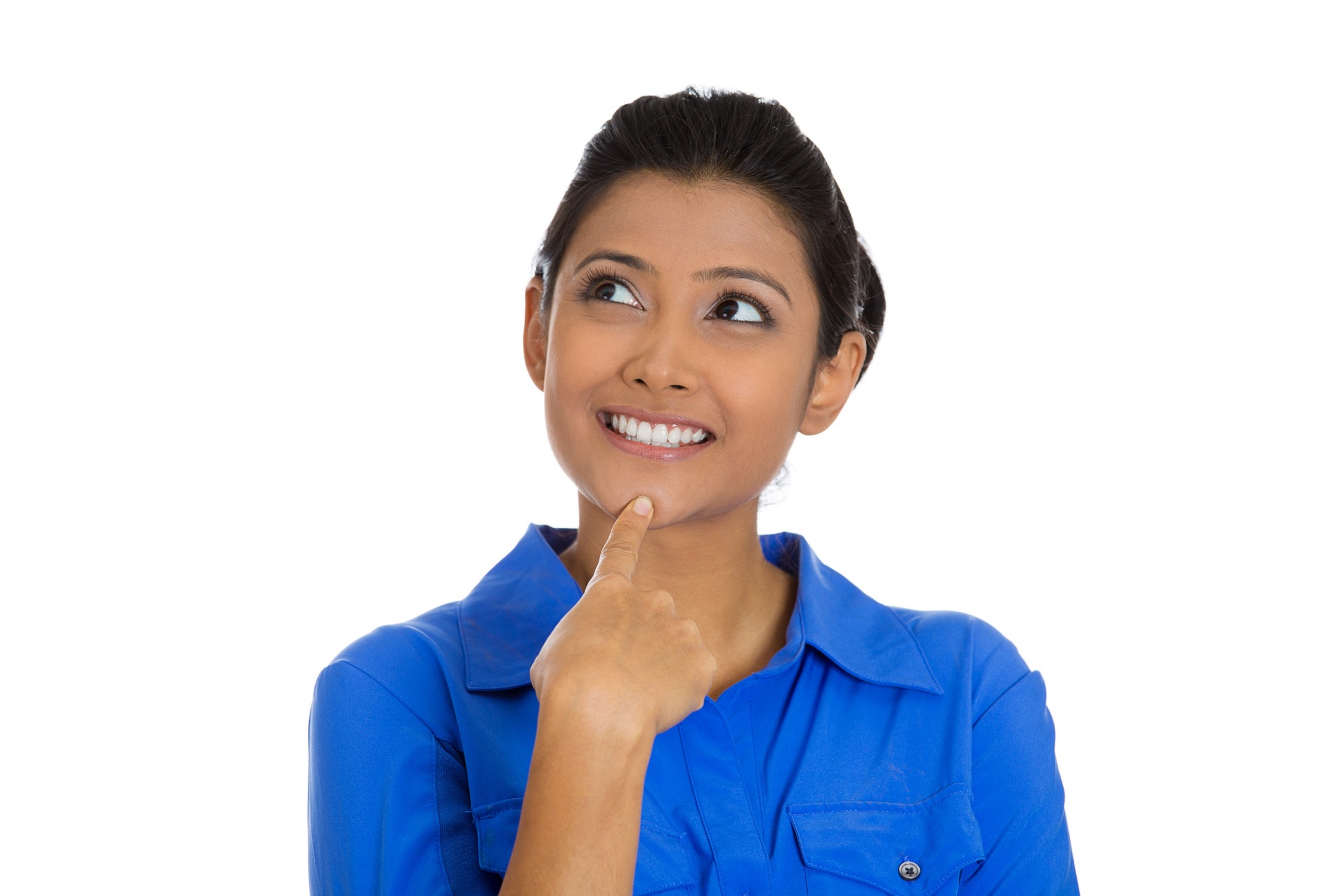 Where have you already seen these elements today?
[Speaker Notes: What did they just see you model? What design qualities – example: affiliation (working in a group)

Use popsicle people to randomly call on teachers.]
How does this information either confirm or challenge what you already know?
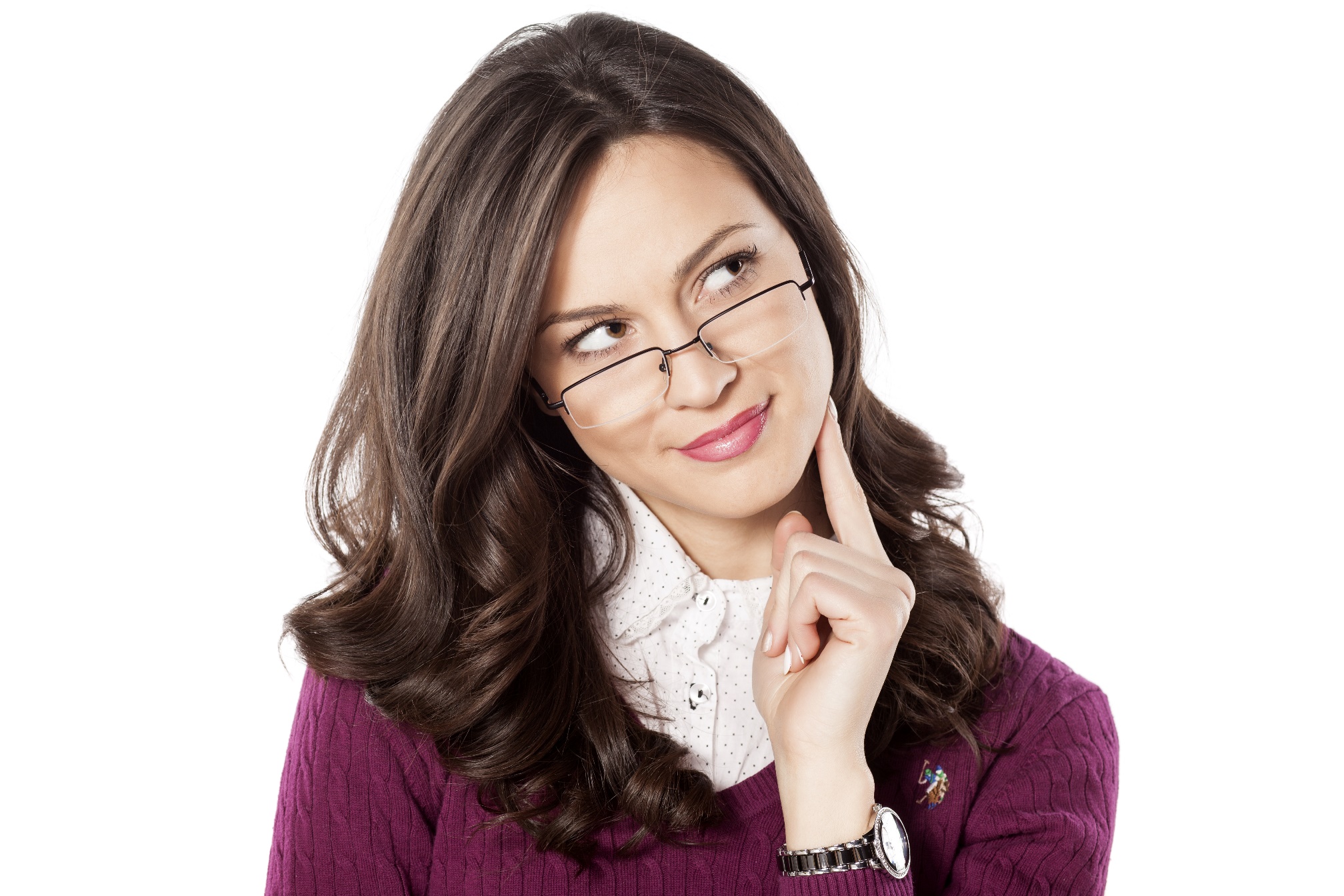 [Speaker Notes: Use popsicle people to randomly call on teachers]
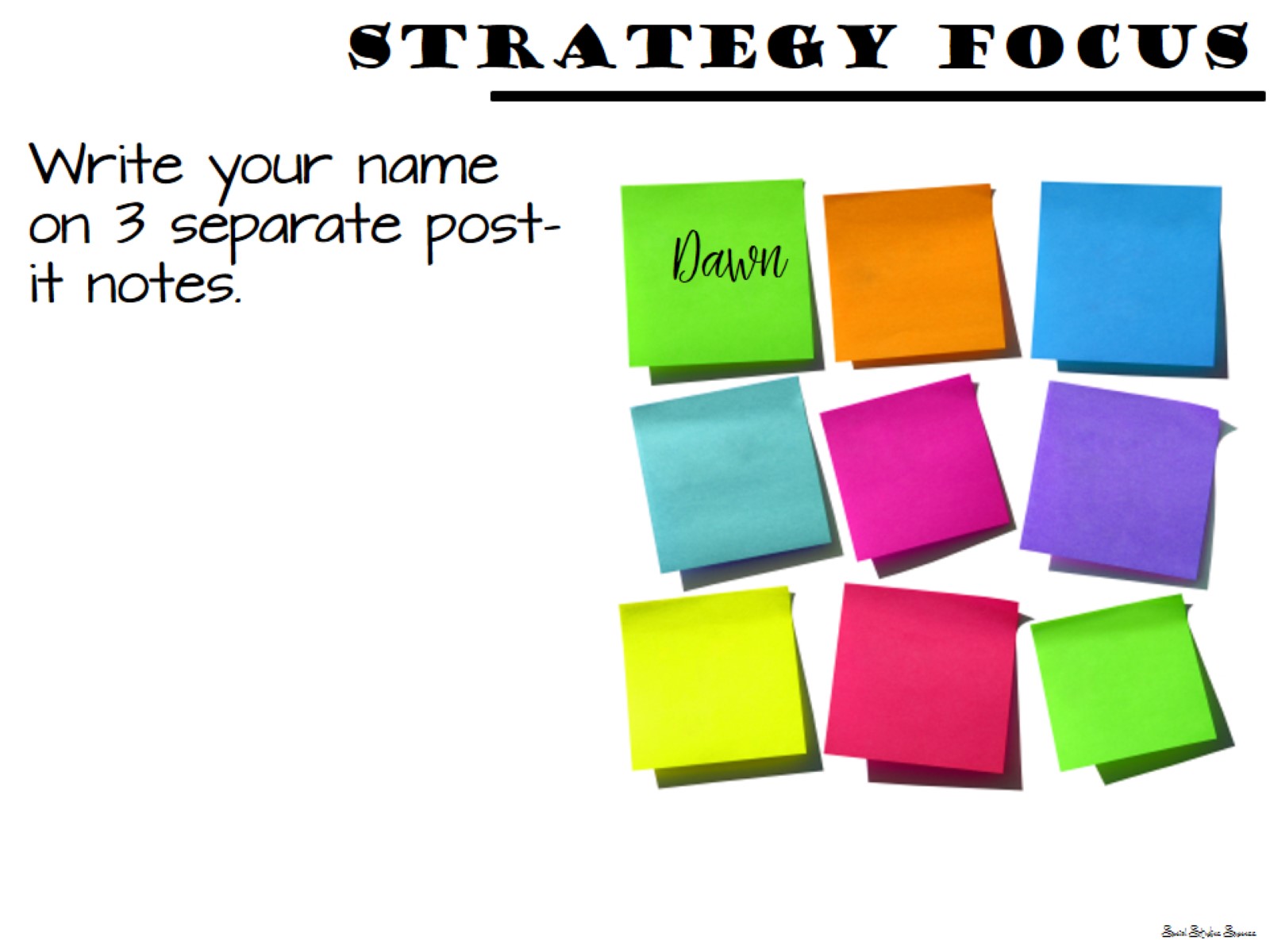 Strategy Focus
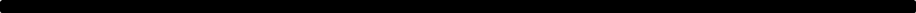 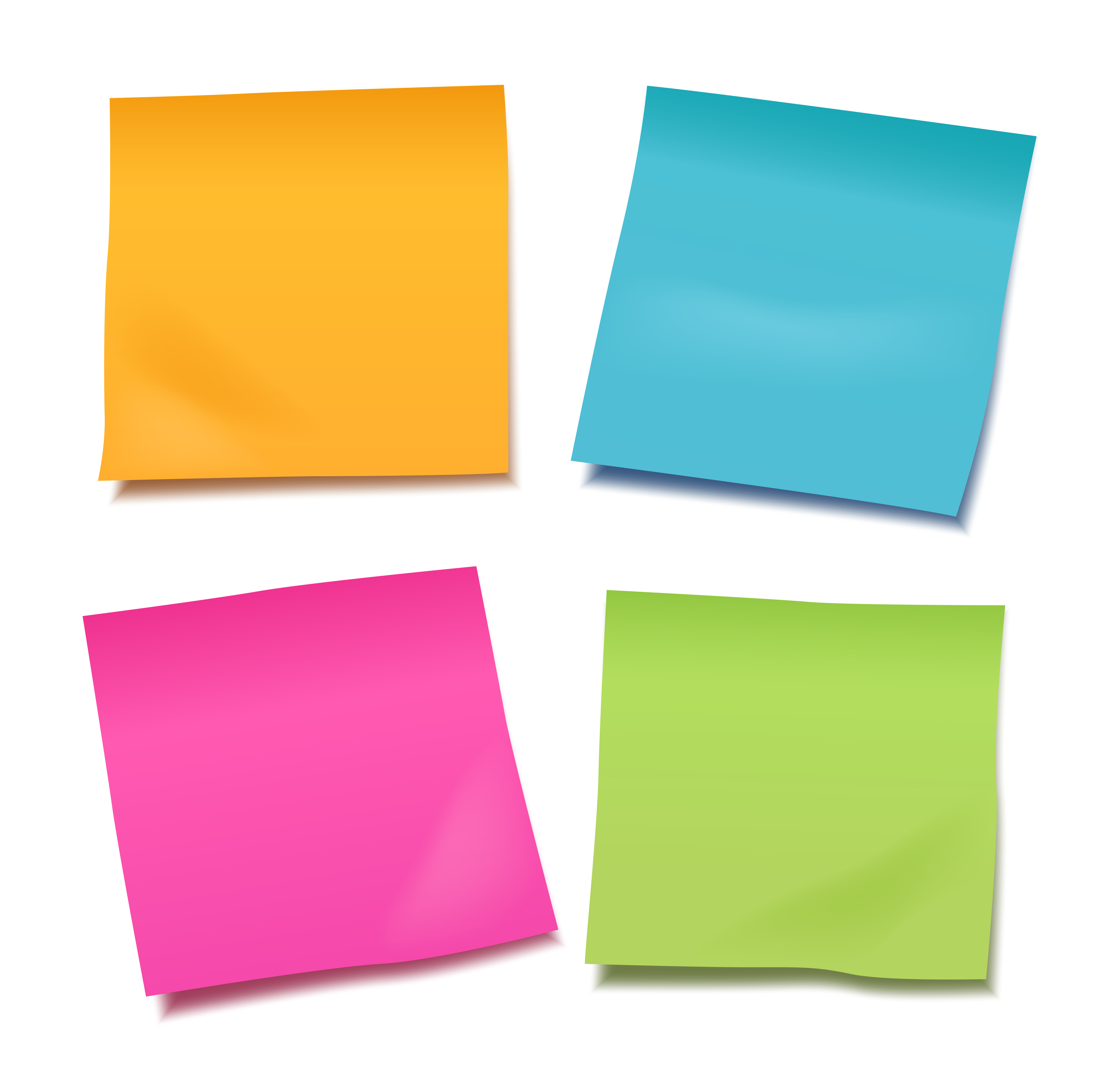 Name
Name
Write your name on 2 different post-it notes.
[Speaker Notes: Have the teacher participants write their name on two different post-it notes.]
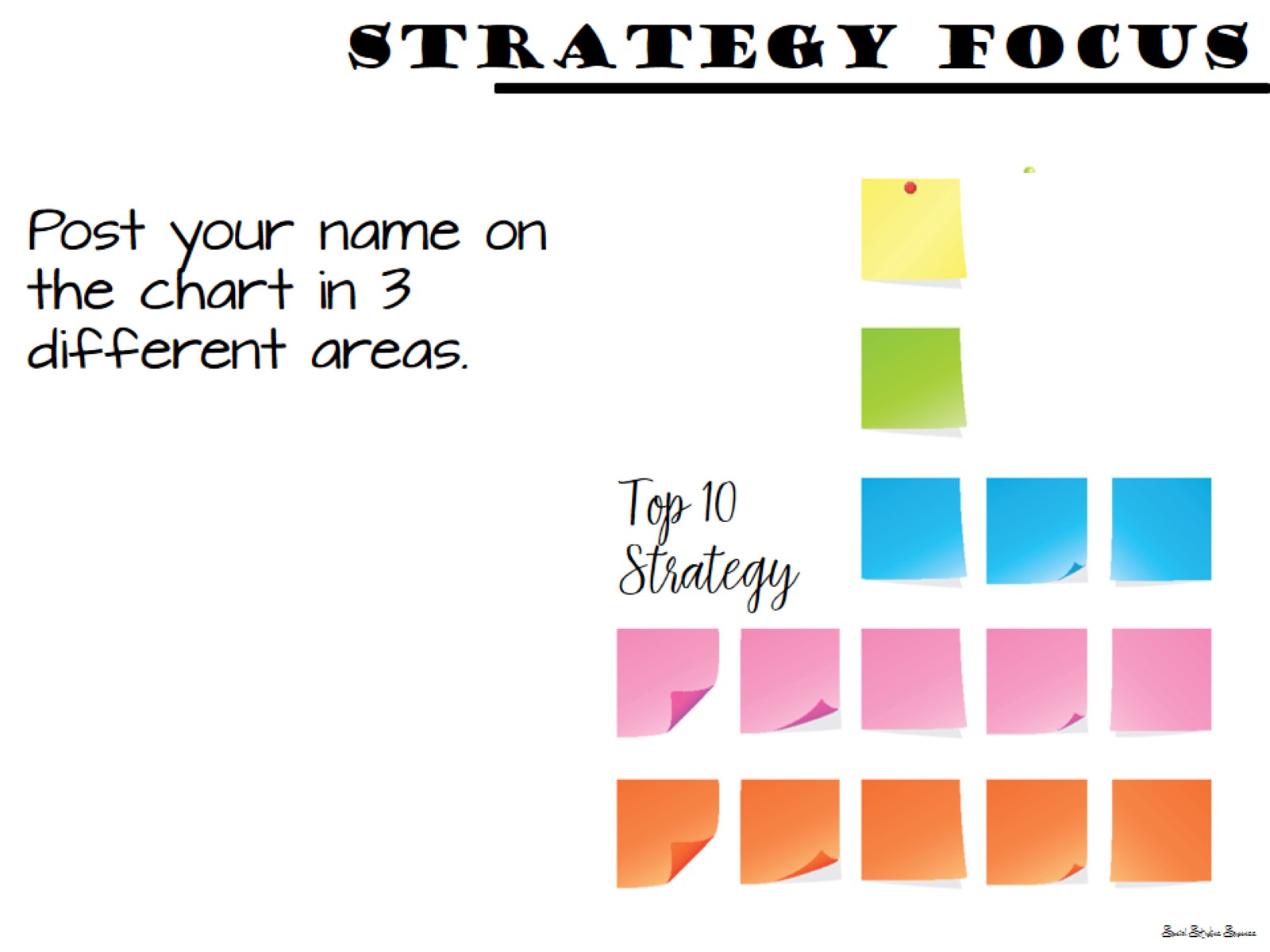 Post your name on the anchor chart in 2 different areas.
Novelty
Choice
[Speaker Notes: Ask them which design quality of engagement they themselves need to work on.  They will put their name post-it note on the anchor chart next to 2 different design qualities of engagement. This will be their focus for the day.  You can then ask them throughout the day – “Johnny, where did you see x” by pulling his name off the chart.]
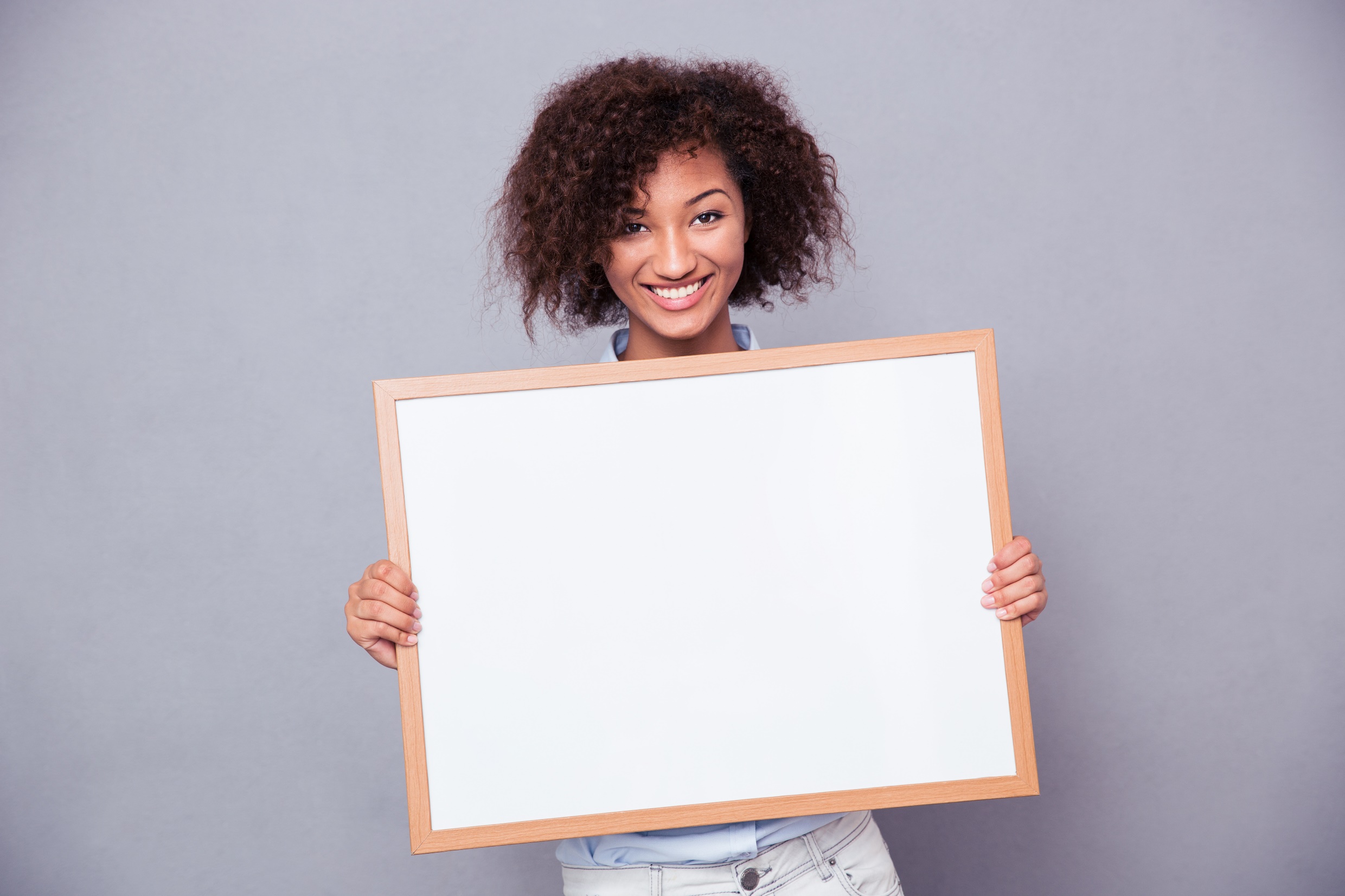 Questions?
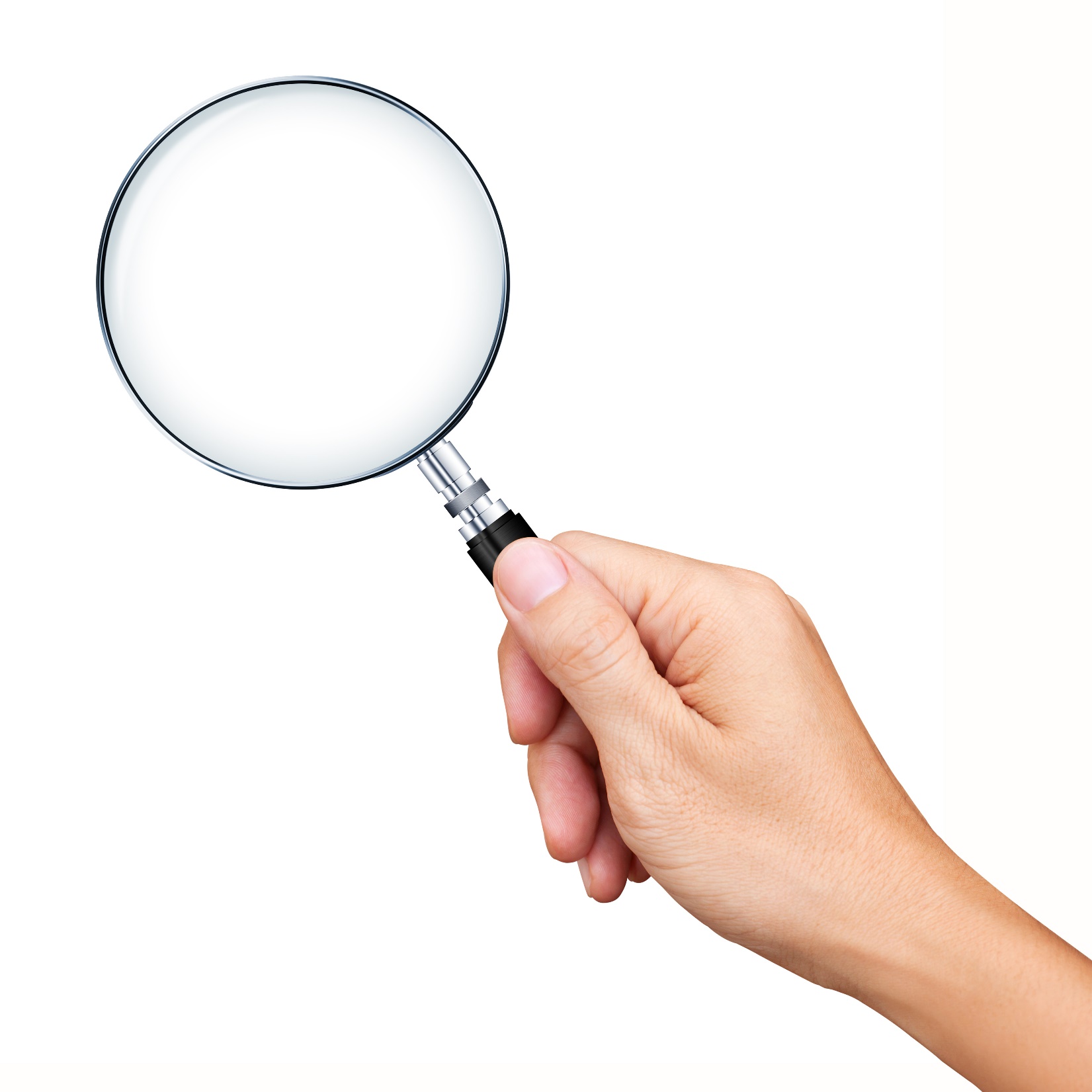 Focus on
Authenticity
[Speaker Notes: We are now going to model a lesson focusing on a different design quality of engagement – authenticity.  But be on the lookout for more!]
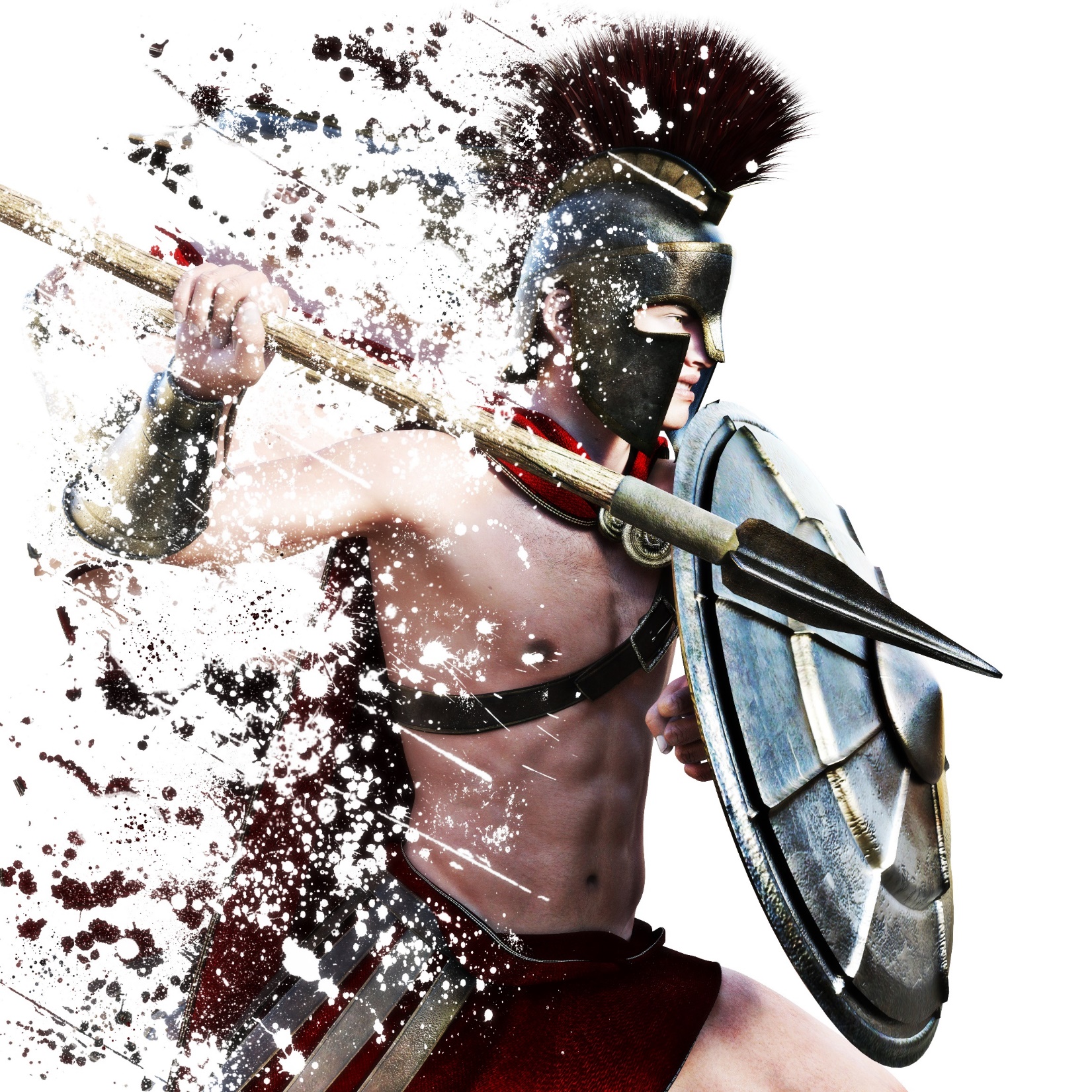 Why Study History?
[Speaker Notes: This is a great lesson for the beginning of the year! Use within the first week if possible.]
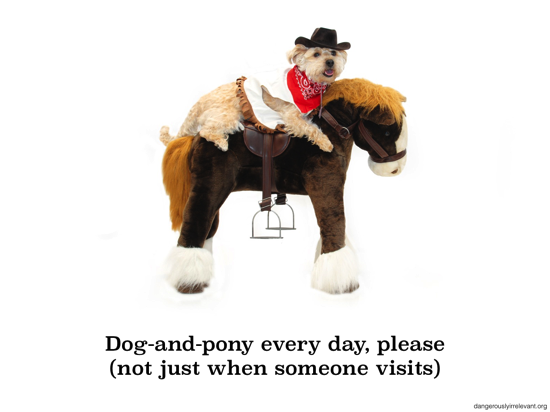 [Speaker Notes: This lesson is a dog and pony show as you will be modeling as many different strategies as you can.  The lesson in their own classroom will be much simpler.]
Objectives
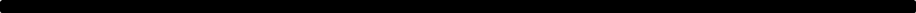 Content Objective: Students will use critically examine primary and secondary sources to draw inferences and conclusions on the study of history. 

Language Objective: Students will be
able to use new vocabulary focusing 
on historical skills.
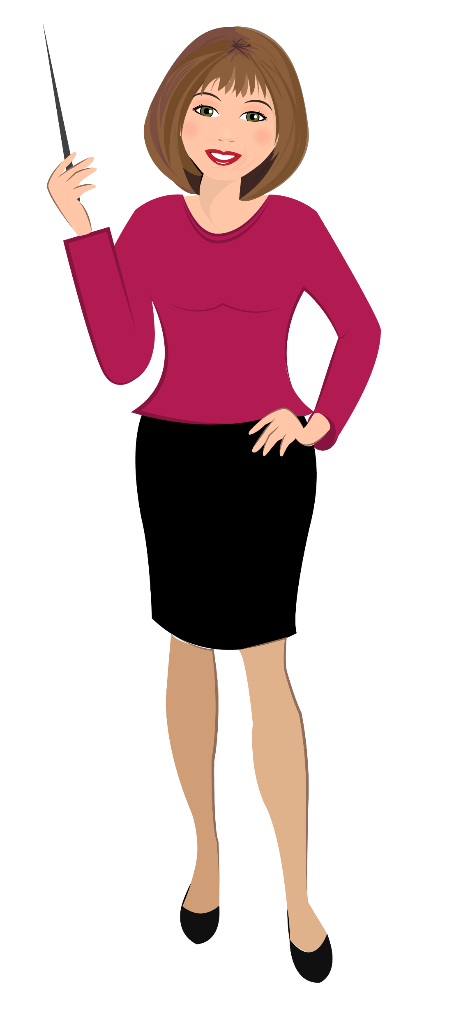 [Speaker Notes: Just read]
Why do we study history in school?
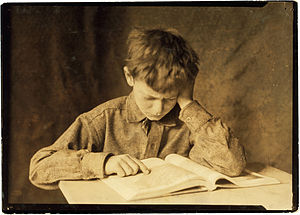 Social Studies Success
[Speaker Notes: This is the essential question. They will need to be thinking about why we study history.]
Preview
Which of these sentences do you agree with the most? Why?
Studying history teaches that people change and still always stay the same. 

History helps us understand the way we live now. 

History teaches us that actions have consequences. 

History teaches you to ask questions and challenge ideas.
Social Studies Success
[Speaker Notes: Four Corner Activity
Ask the teachers to think about the answer and then stand in each one of the 4 corners that represent their response.  Once they are in their corner, talk with each other to see why they all have similar response, then share out.]
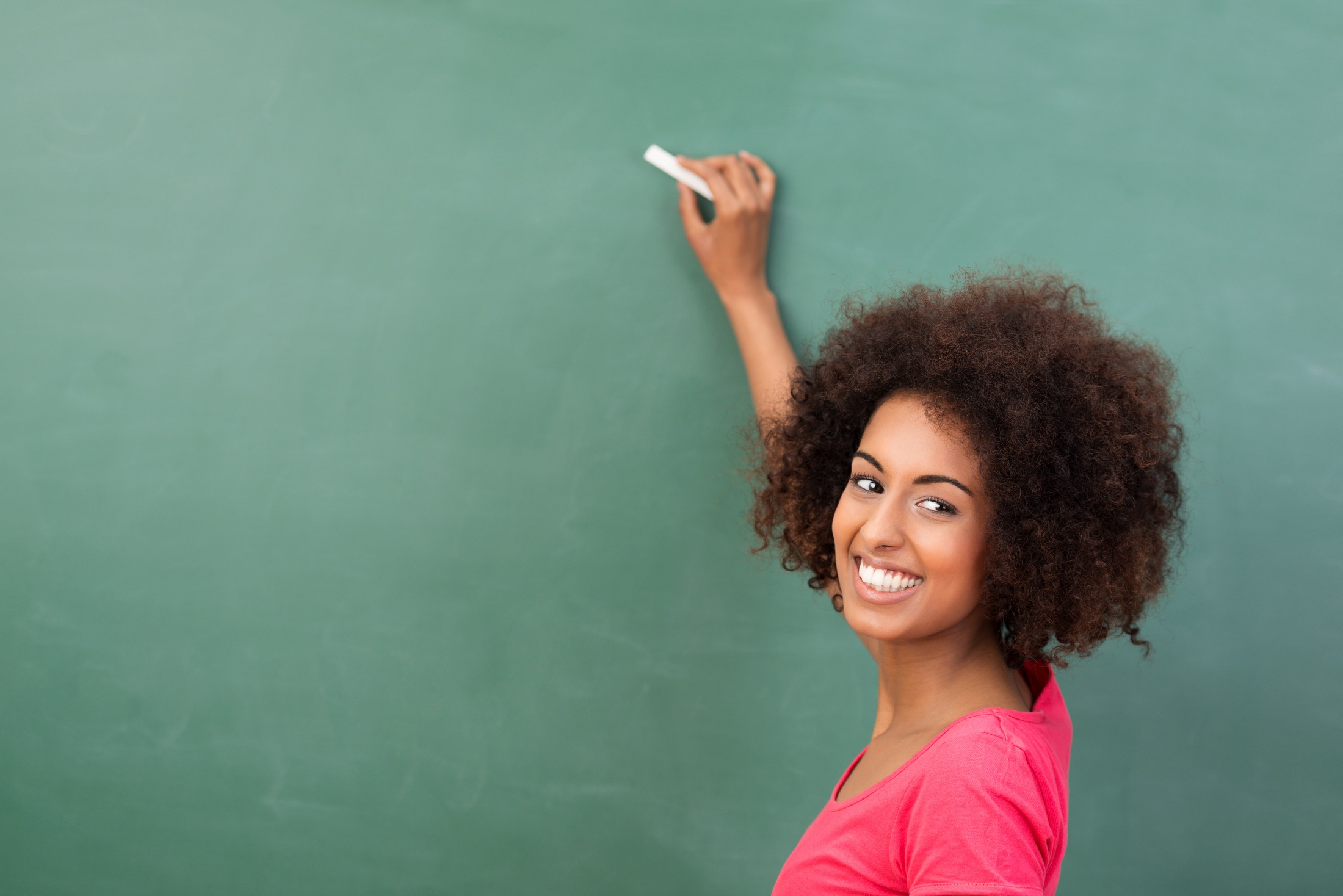 Vocabulary Terms
evidence
artifact
bias
primary source
secondary source
point of view
chronology
era
[Speaker Notes: These are the vocabulary terms we are going to learn. Point to each term on the word wall and pronounce them for the teachers.]
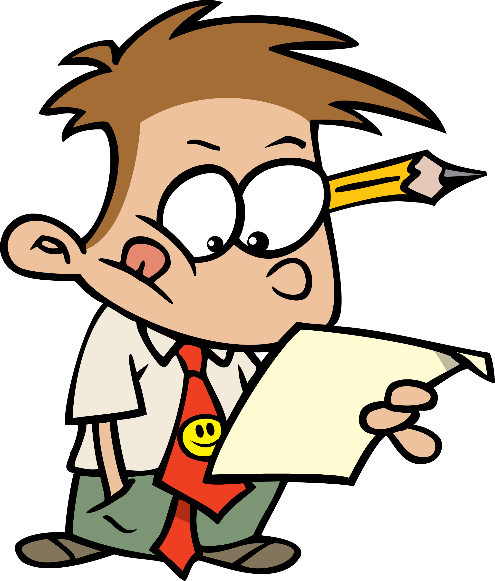 Why Study History?
Predict This
Use the vocabulary word wall as your word bank. Choose the word that you think matches that definition.  Once you learn the vocabulary, come back and see if your prediction was correct or not.
Social Studies Success ®.
[Speaker Notes: Pass out Predict This
Give each teacher one of these and place them with a partner.  Have them all come up to the word wall and discuss with their partner to see what they think the correct answer is.  Debrief.]
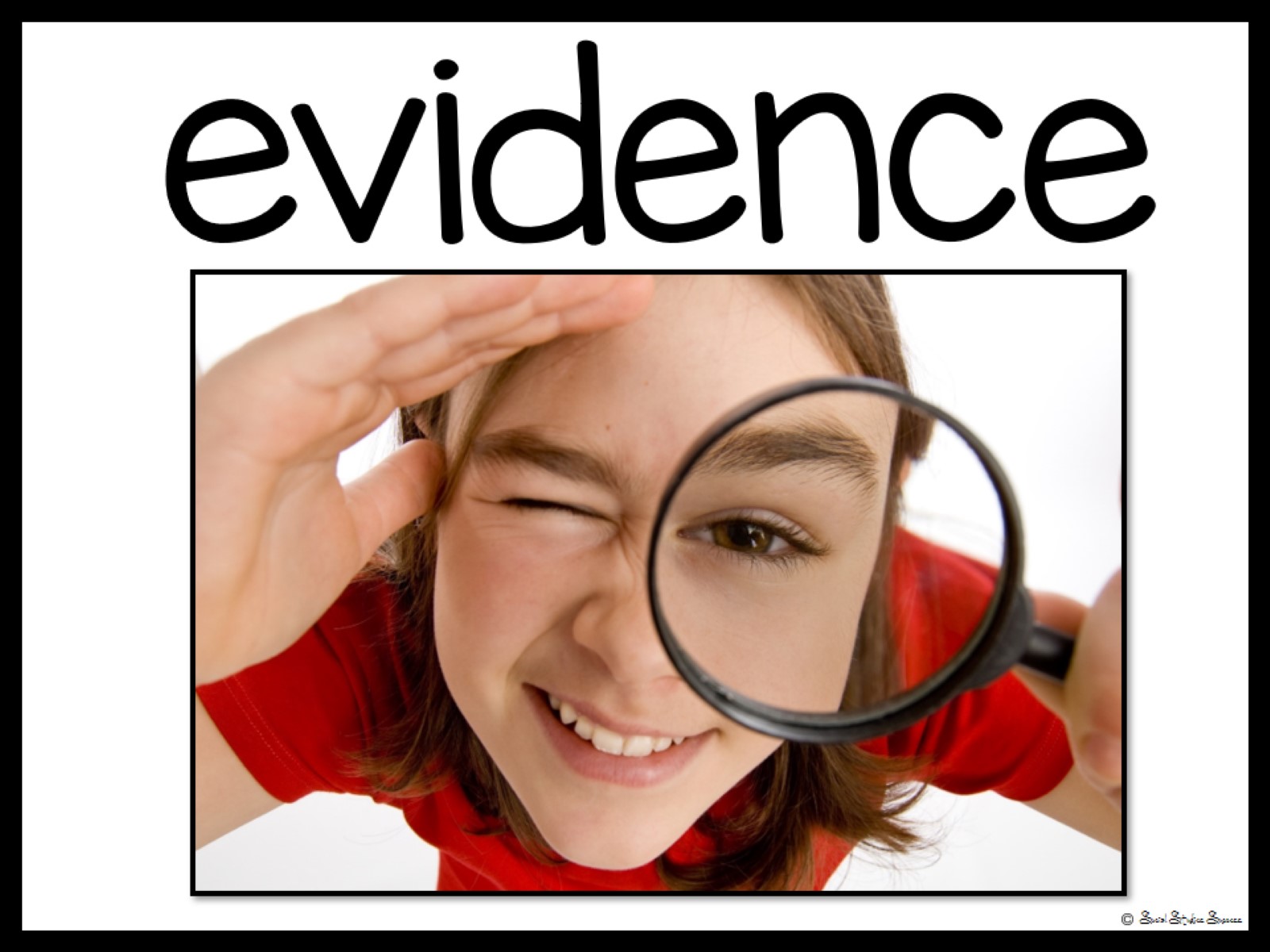 [Speaker Notes: Use the following slides to debrief the answers]
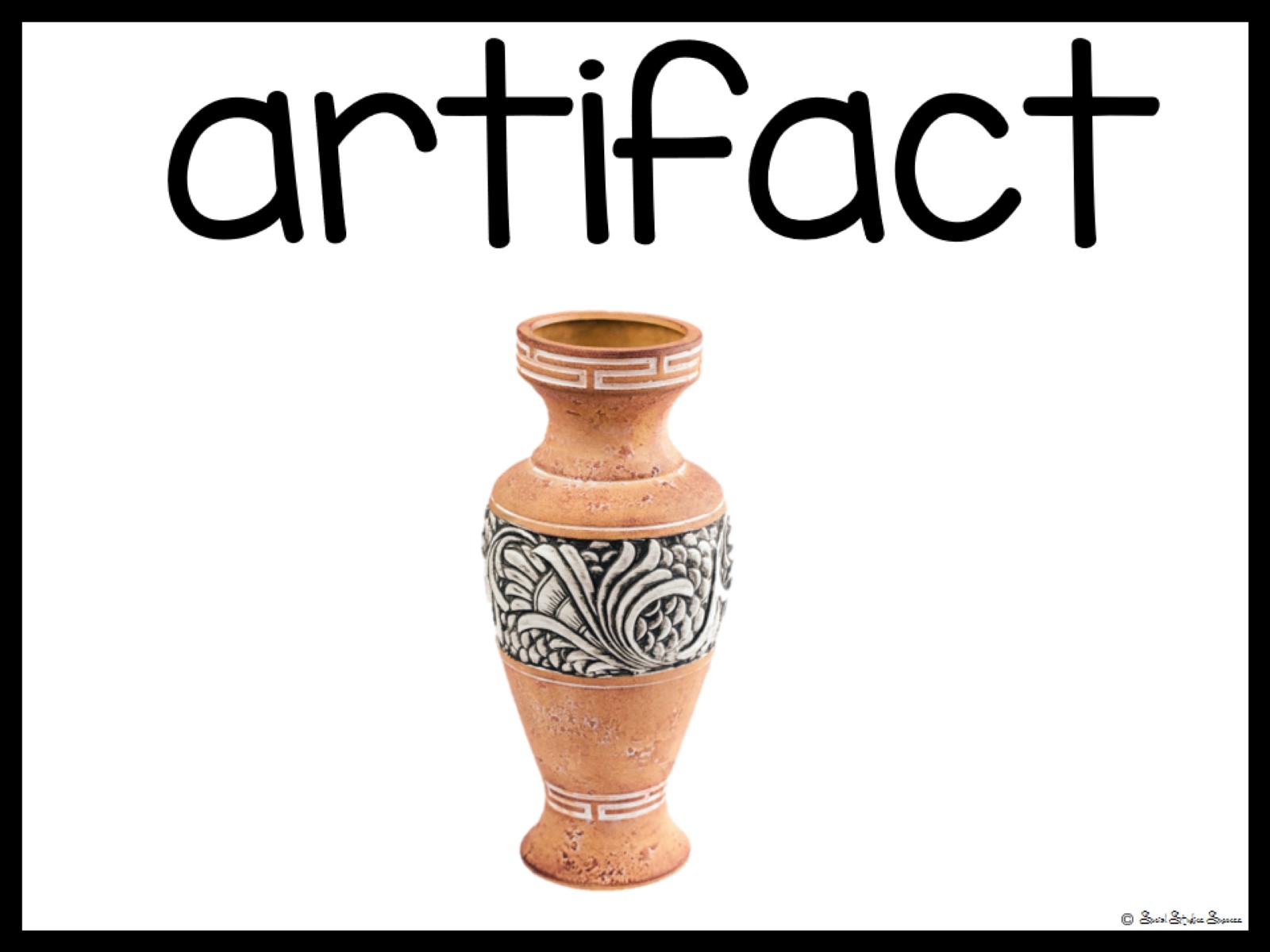 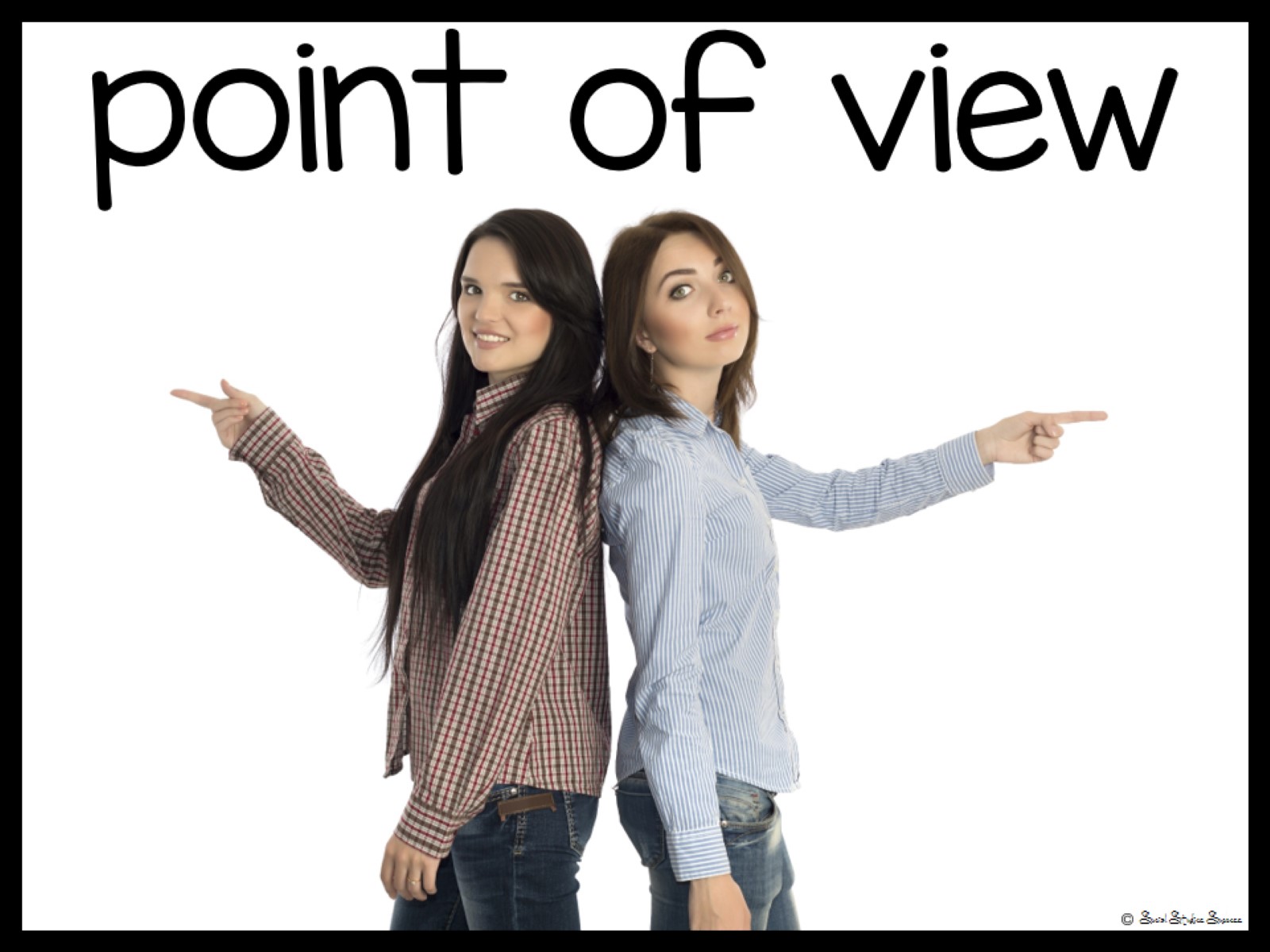 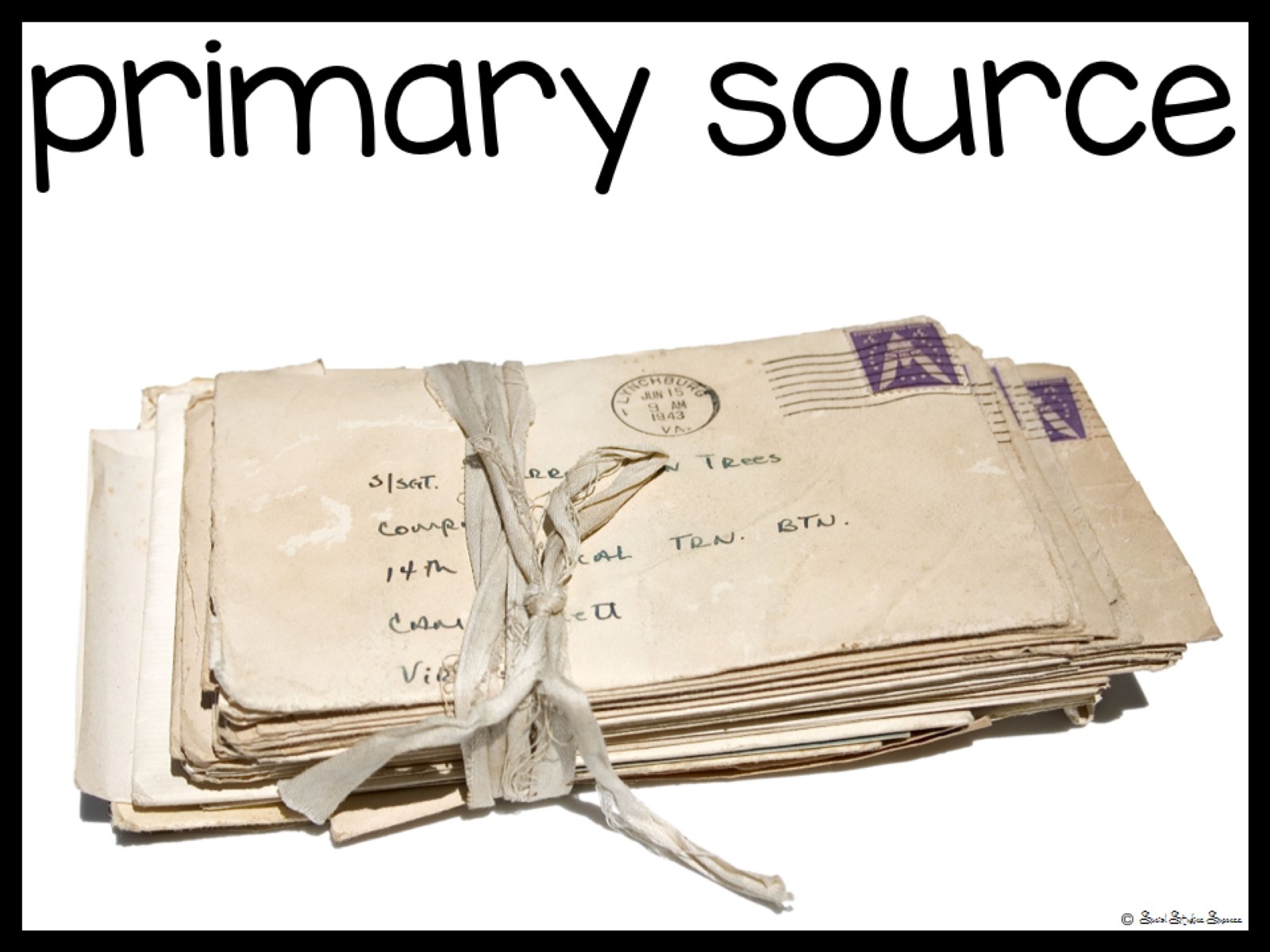 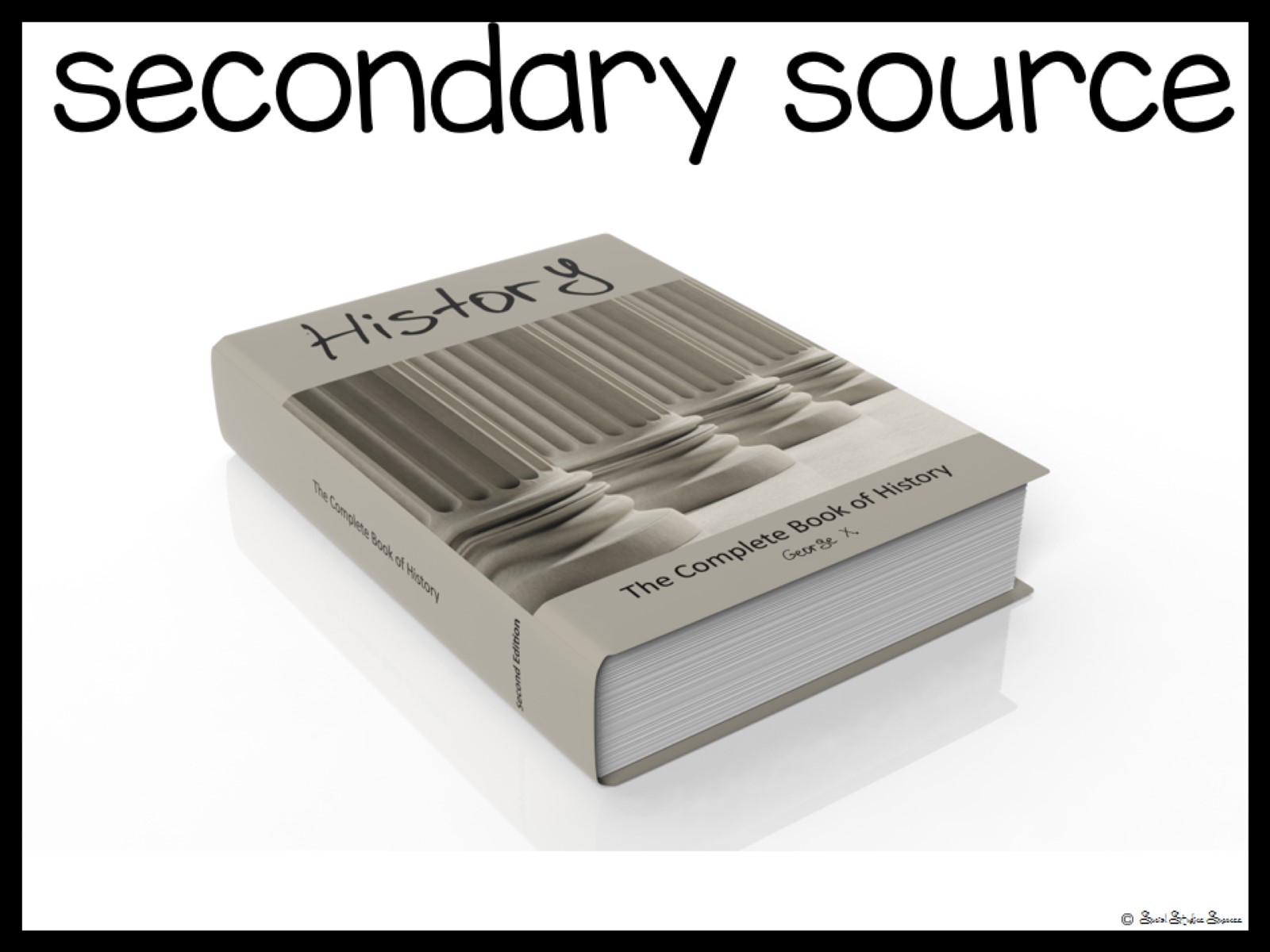 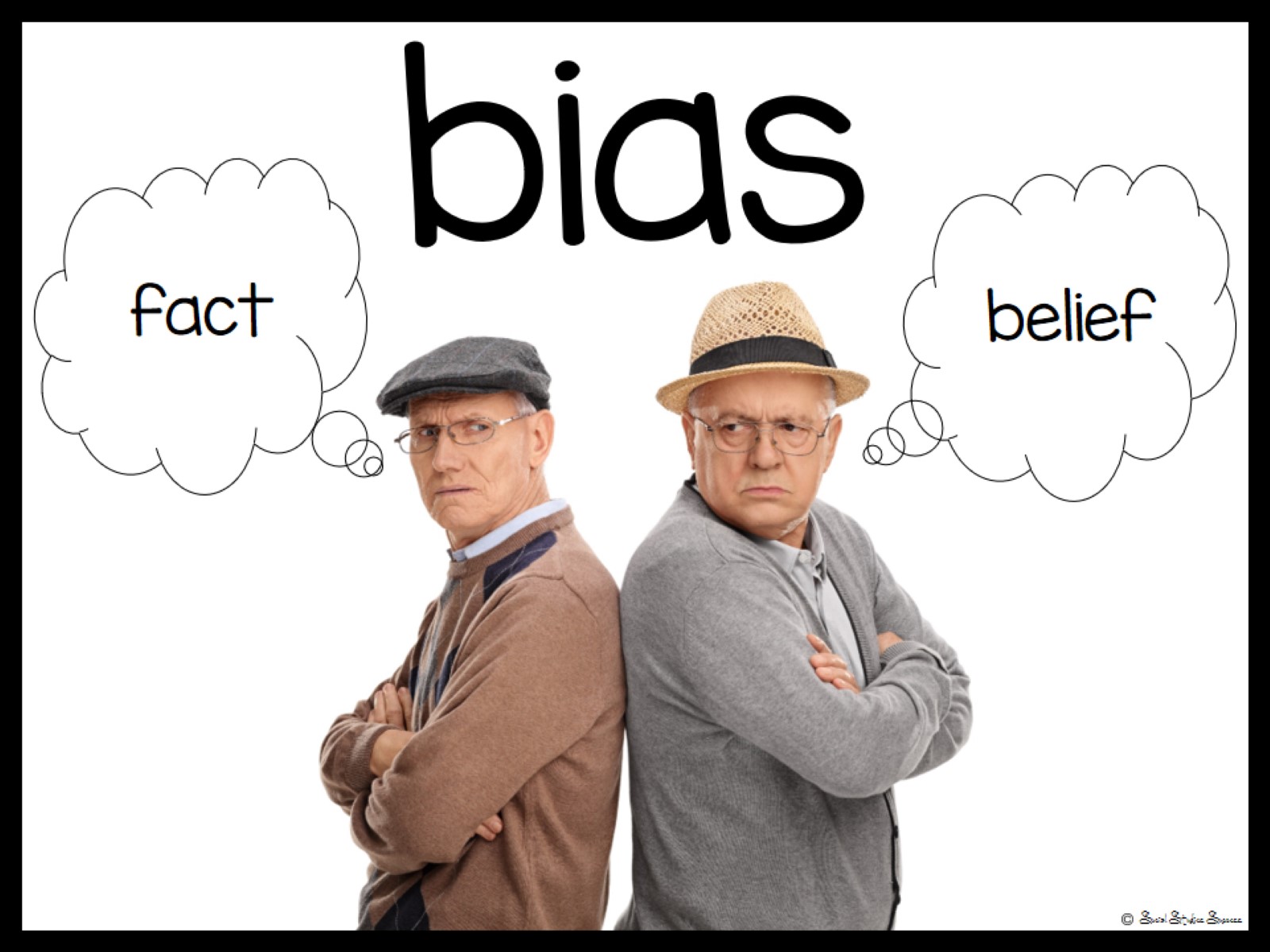 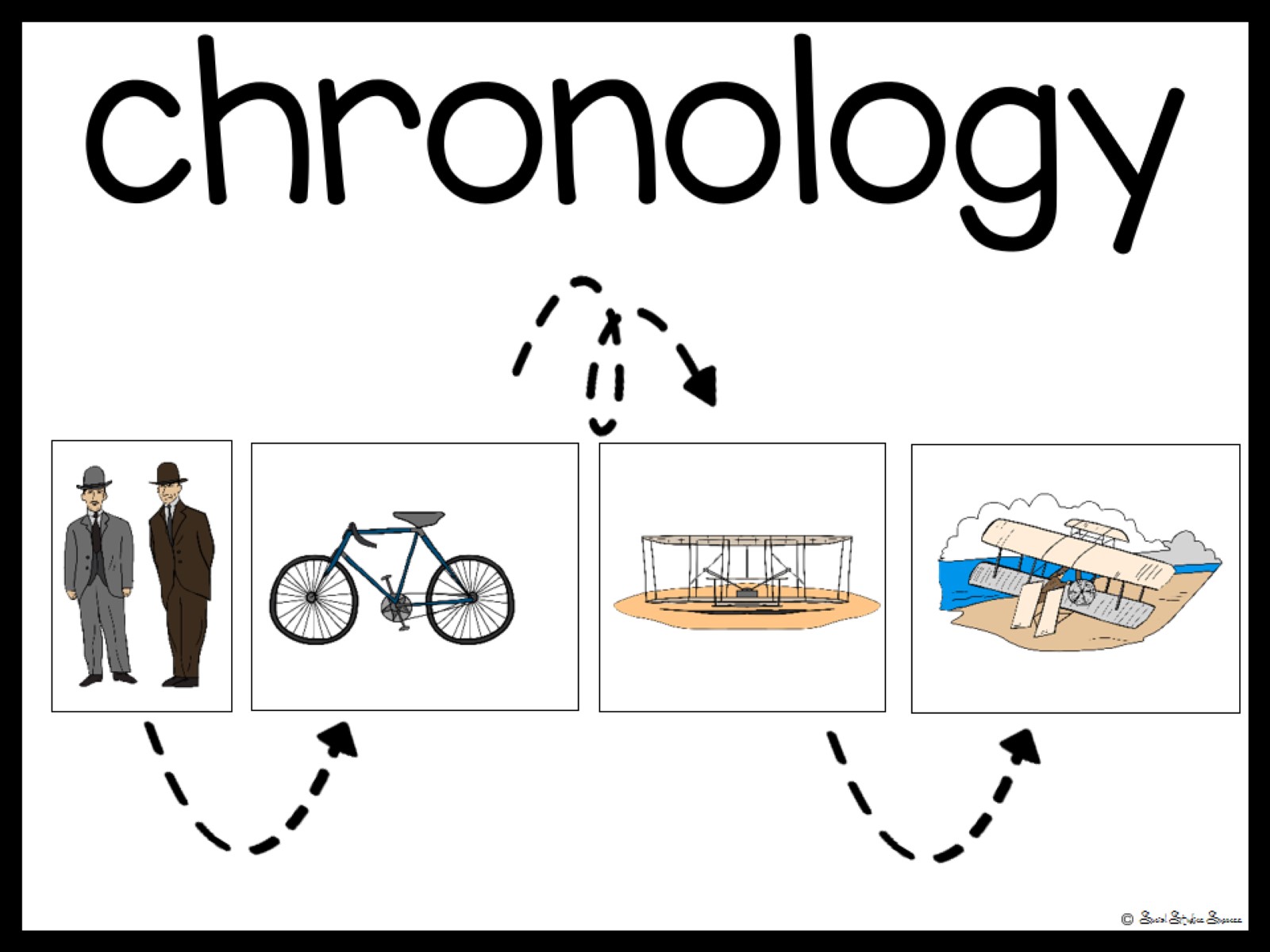 era
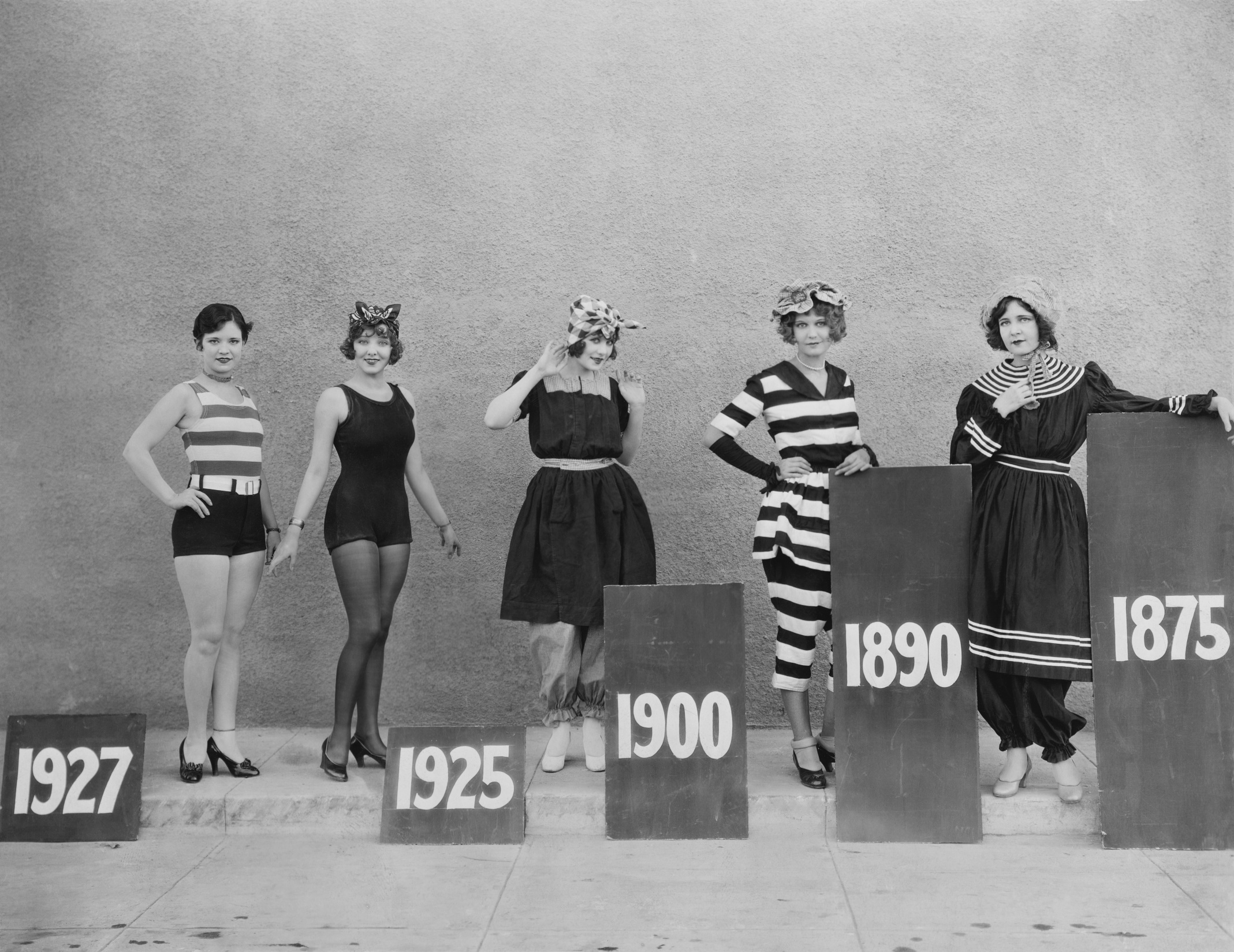 Social Studies Success
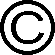 Artifact Study
What facts can you idenfify about this person?

What inferences can you make from the facts?

What is important to this person? How do you know?

Do you see any patterns in their life?

How are you similar to this person? Different?
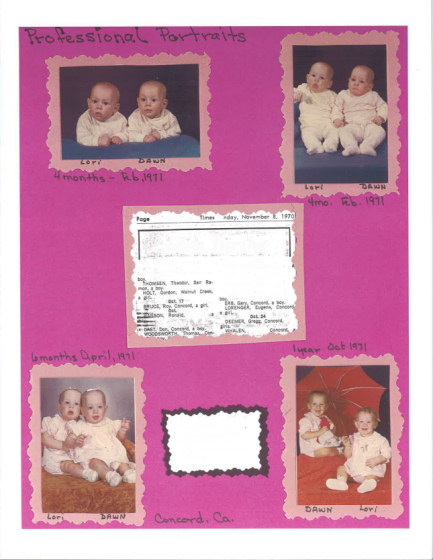 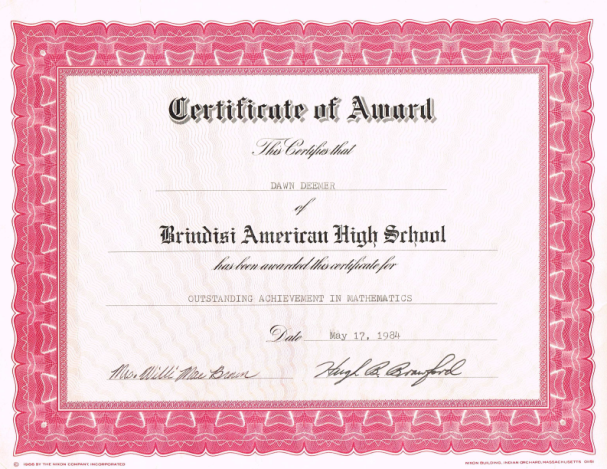 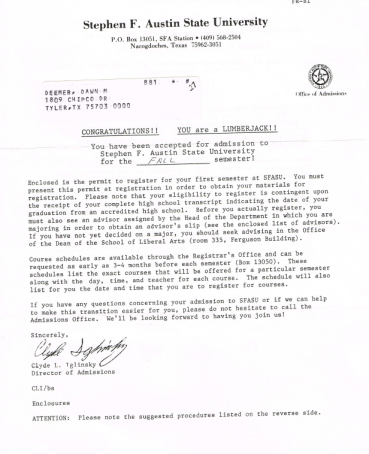 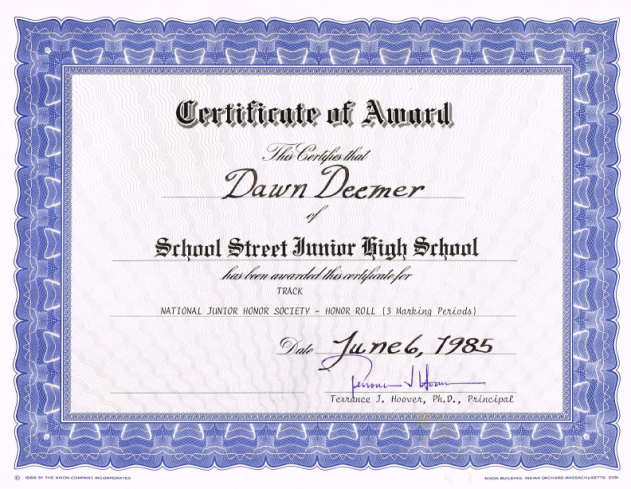 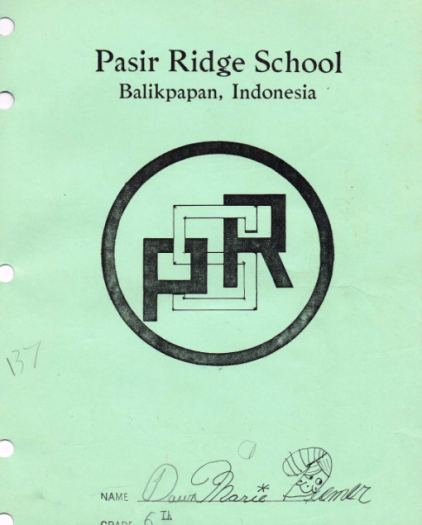 [Speaker Notes: Now pass out your own artifacts in an envelope. Do not tell the teachers that these are your own personal artifacts.  In their groups, have them examine the artifacts to see if they can answer any of these questions.]
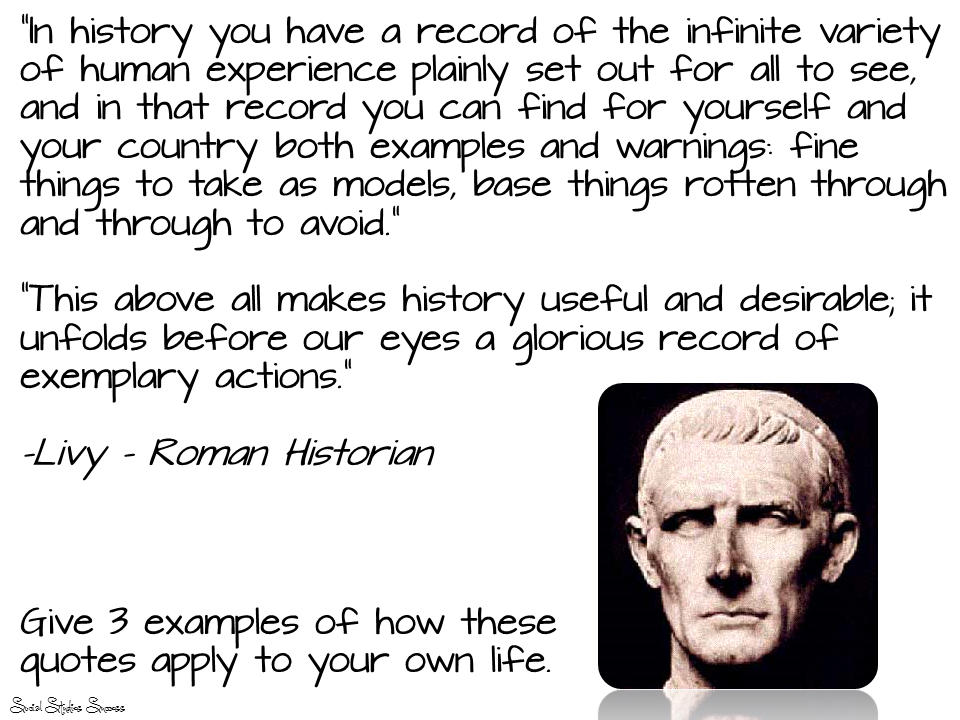 What part of this quote do you think is the most important?
[Speaker Notes: Read to group and discuss the question.]
Why study history?
Read
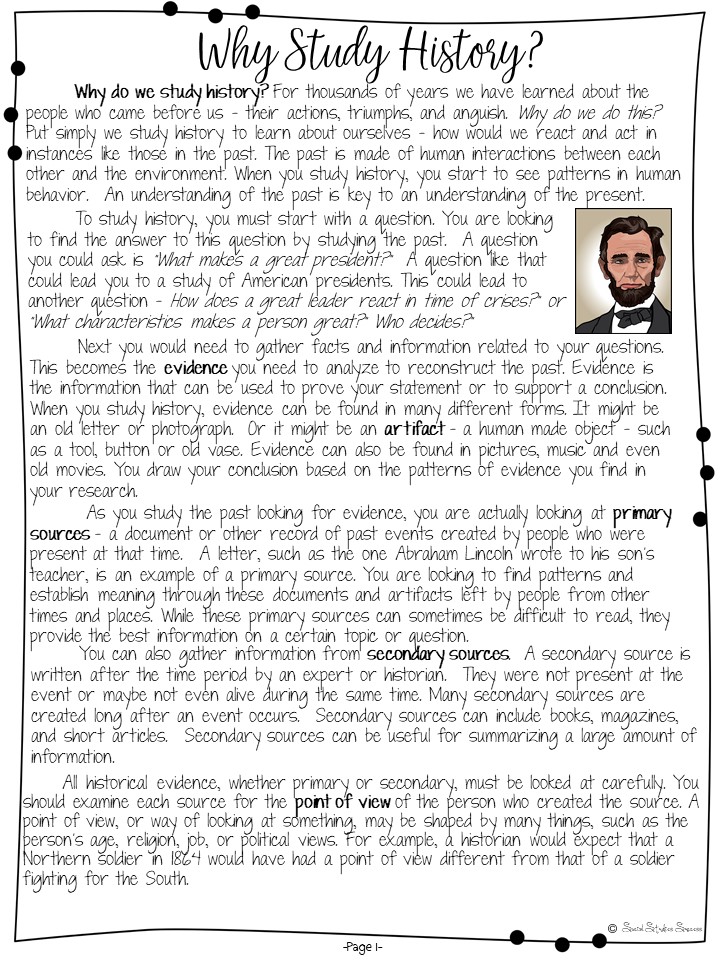 the handout, then highlight the one most important sentence on the page. Be prepared to share.
[Speaker Notes: Pass out the first page of the reading.  Follow directions on the slide.]
Why study history?
Read
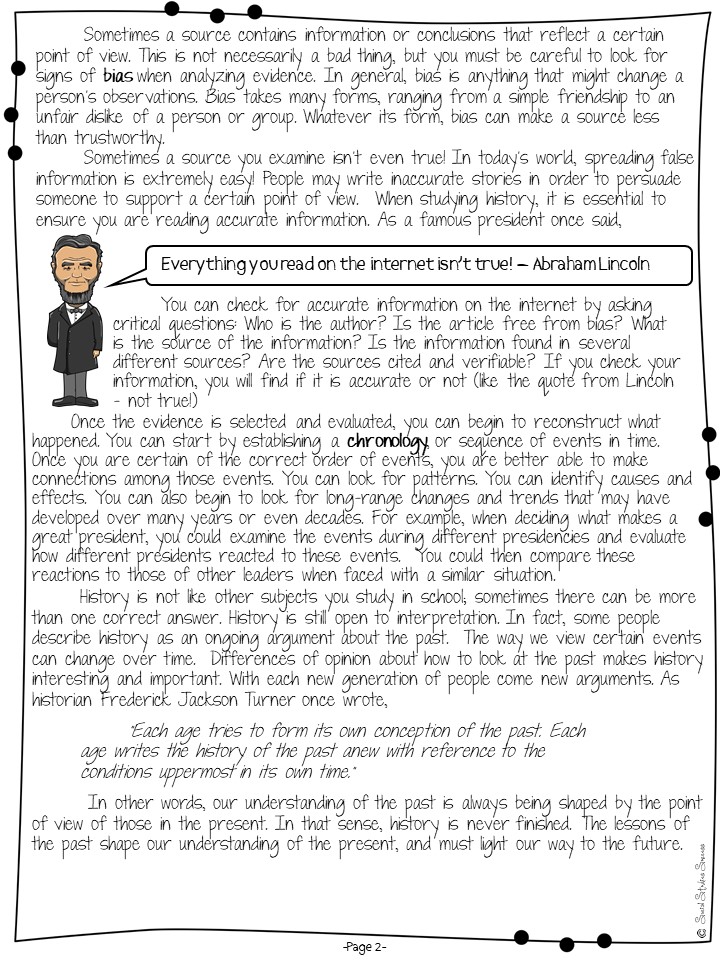 the second page and be prepared to discuss with
Pick a
Card
Social Studies Success
[Speaker Notes: Pass out the second reading and model how to read with pick a card.  After they have read, give them one of the pick a cards to use as a sentence starter with the whole group.]
Why study history?
Complete the Doodle Notes.
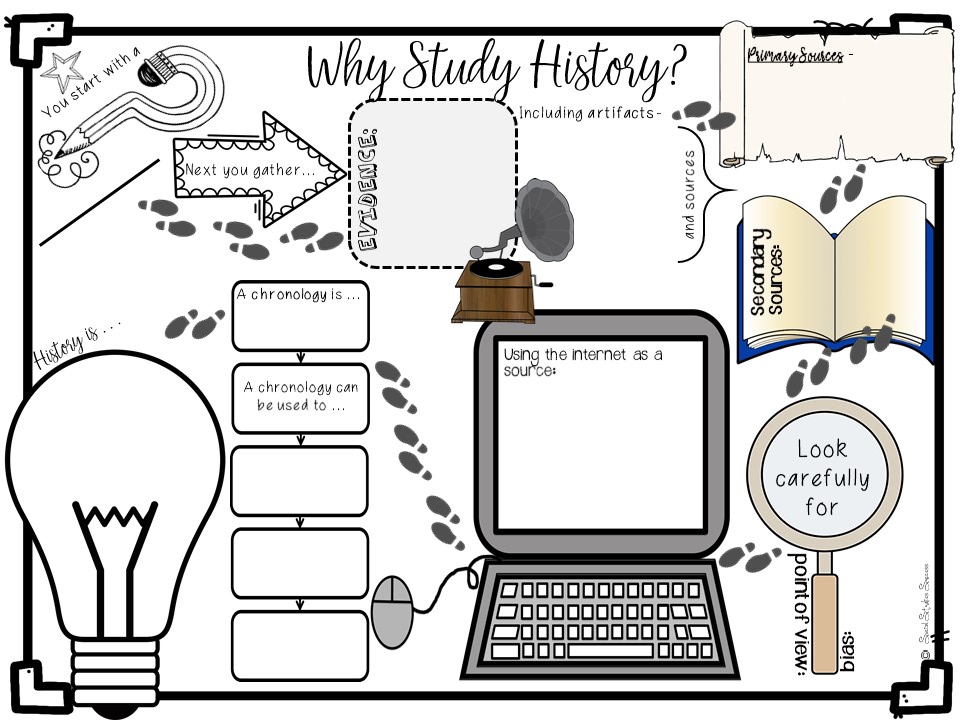 Social Studies Success
[Speaker Notes: Pass out Doodle Notes and just do for about 5 minutes]
Why study history?
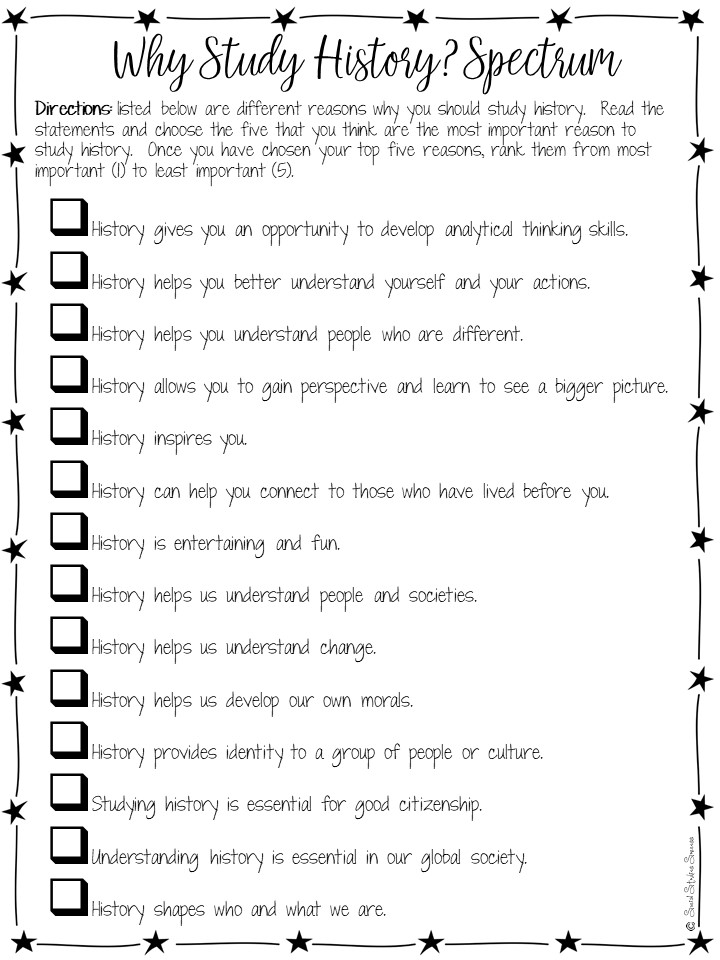 [Speaker Notes: Pass out spectrum and have them read and discuss.]
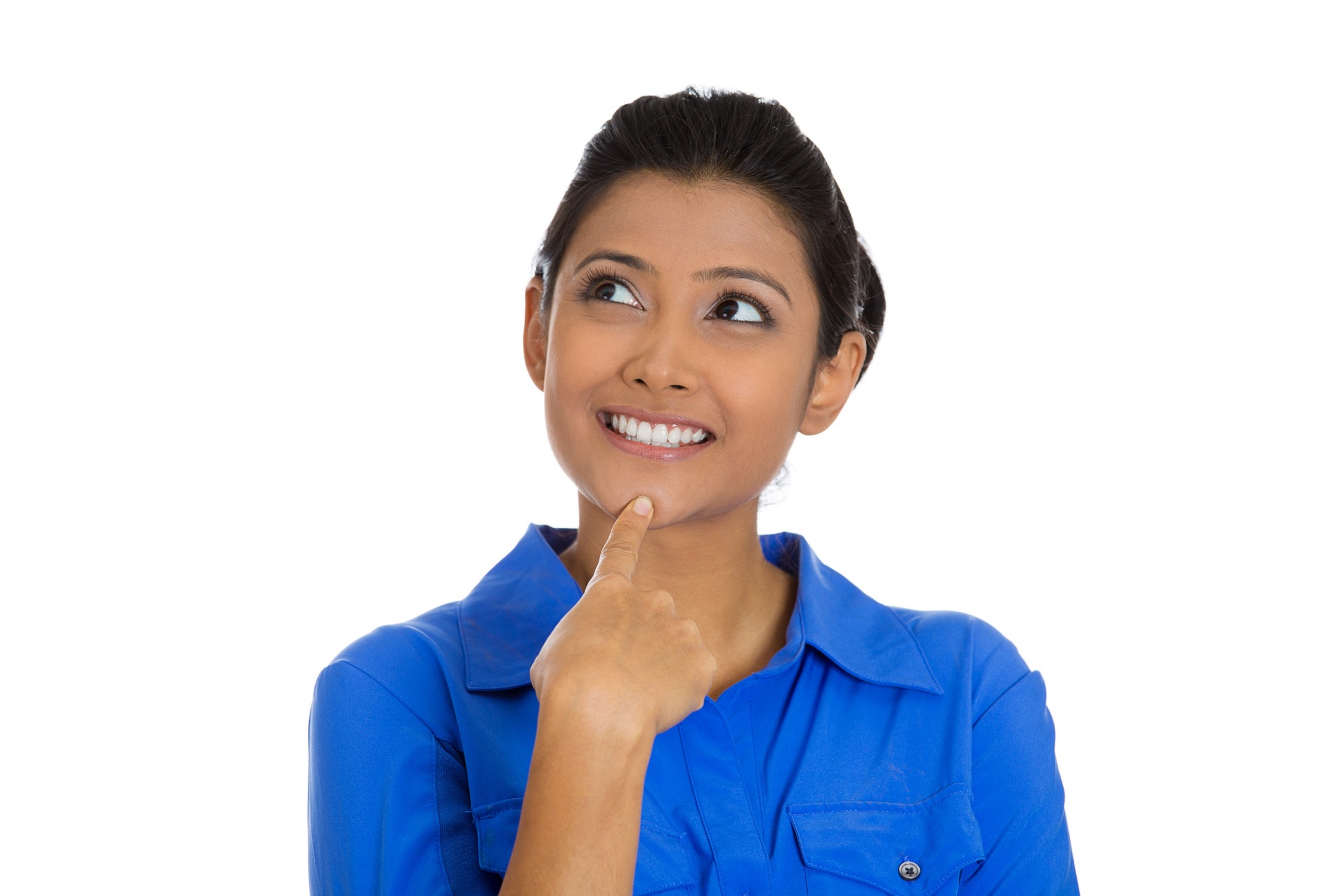 What Design Qualities of Engagement did you observe?
[Speaker Notes: Debrief the lesson by asking them to use specific design qualities of engagement terminology to identify different parts of the lesson that increase engagement.]
What
Questions
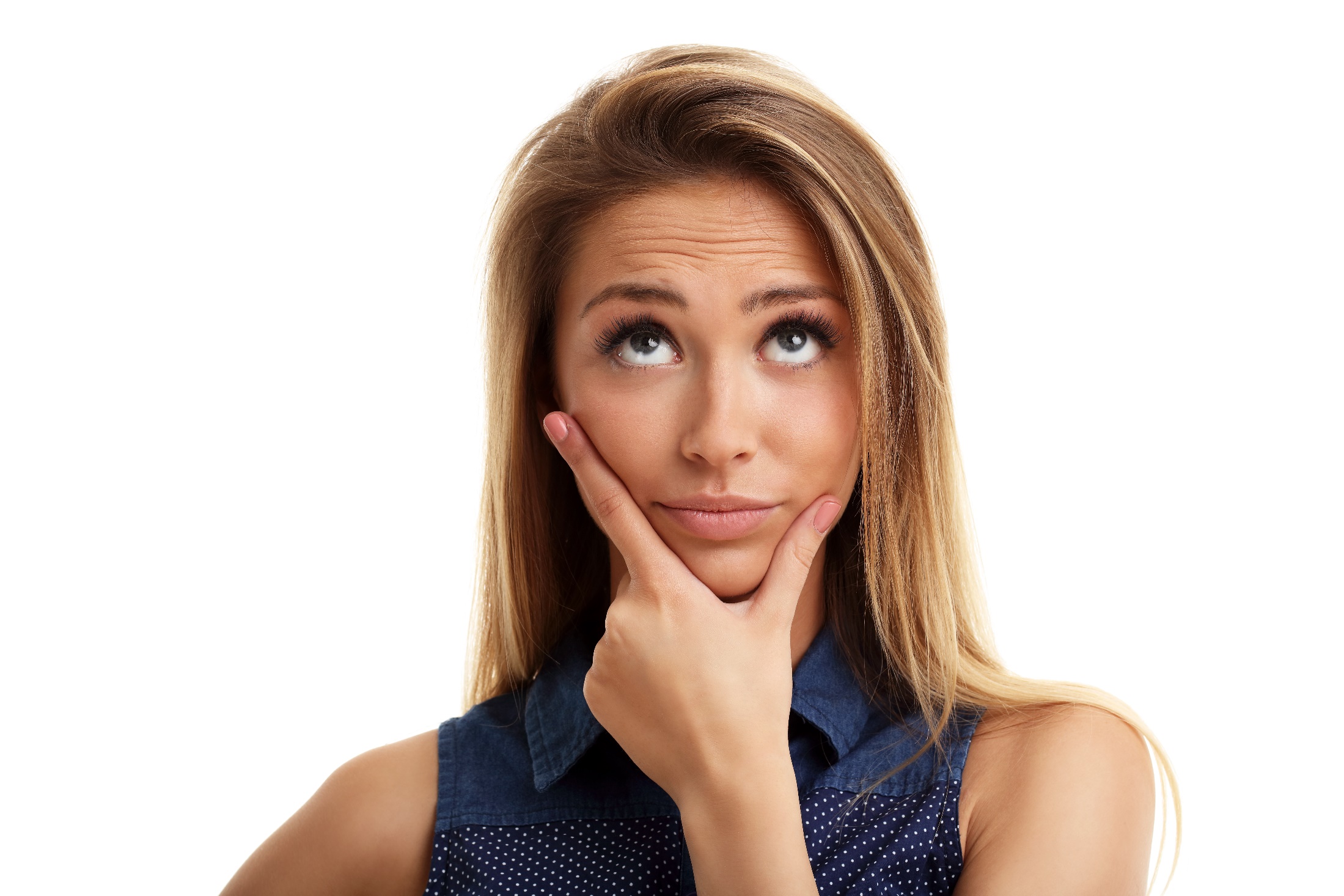 have I created?
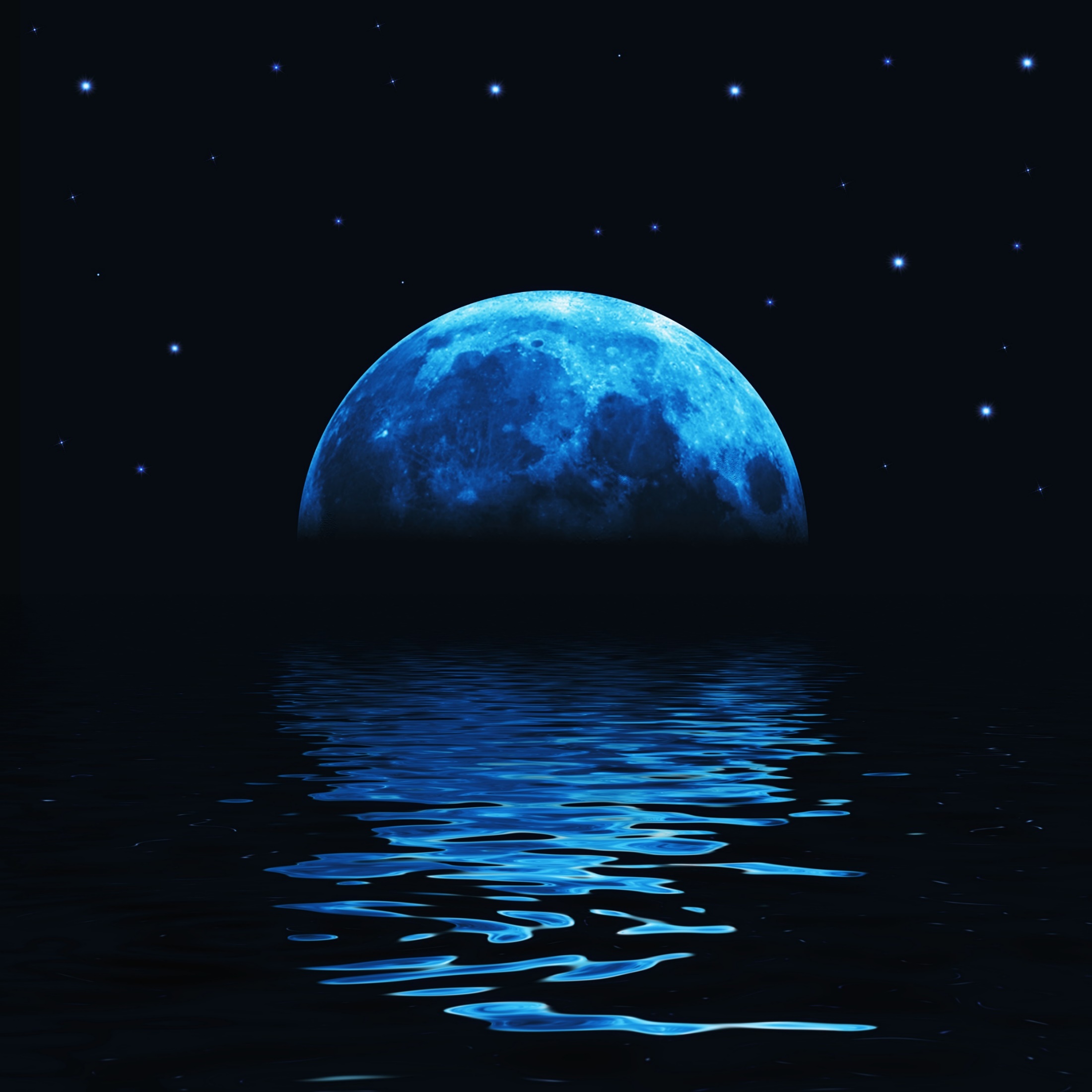 Reflection
[Speaker Notes: Give them 5 minutes to write down reflections on their notes (on the back)]
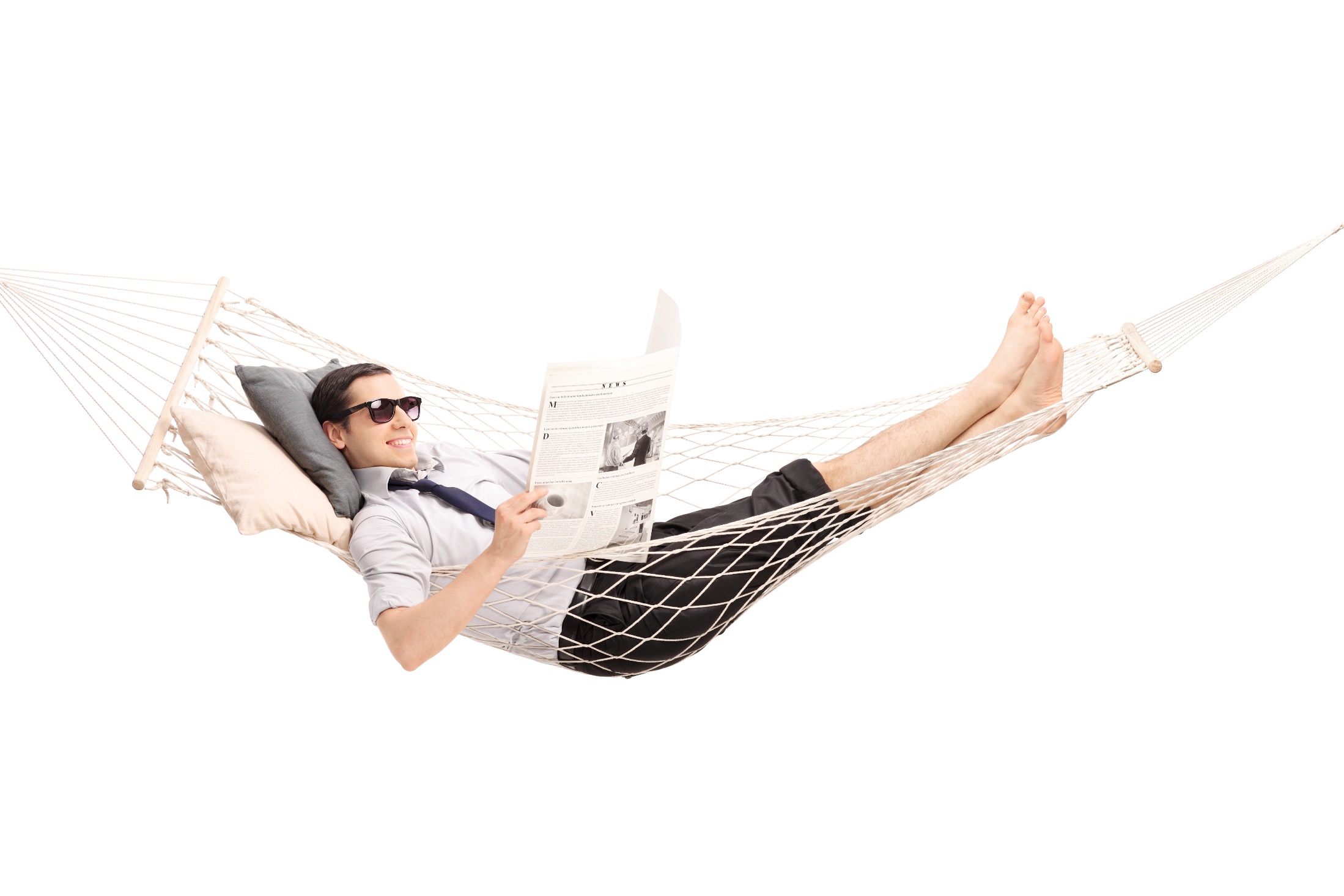 Take a 15 minute
Break!
[Speaker Notes: Prep for the next lesson model during the break:

Hang up the word wall vocabulary terms for colonization]
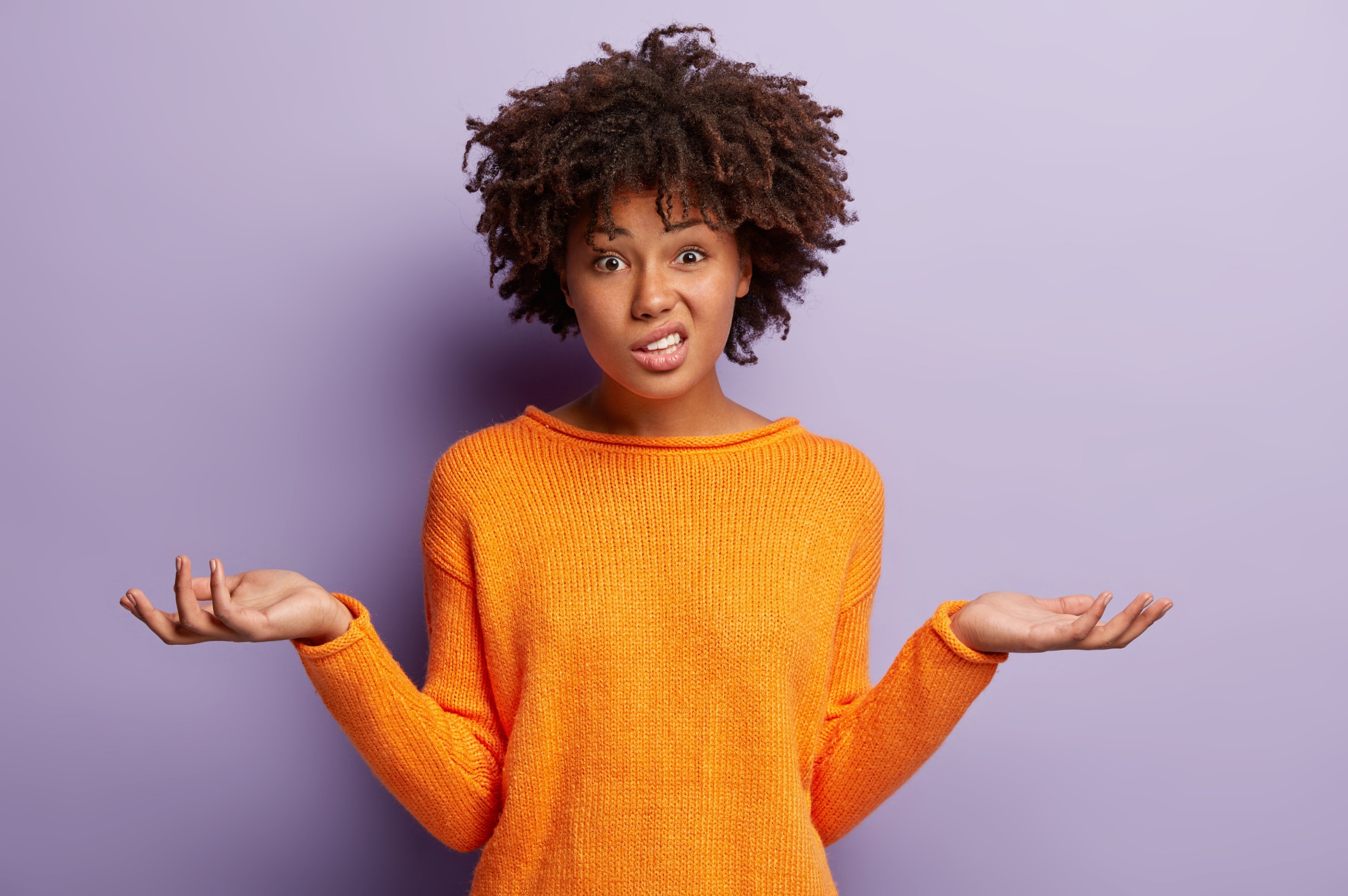 Questions?
[Speaker Notes: Check for any questions from the first part of the session before you begin. If no questions, have them tell their partner 1 thing they learned.]
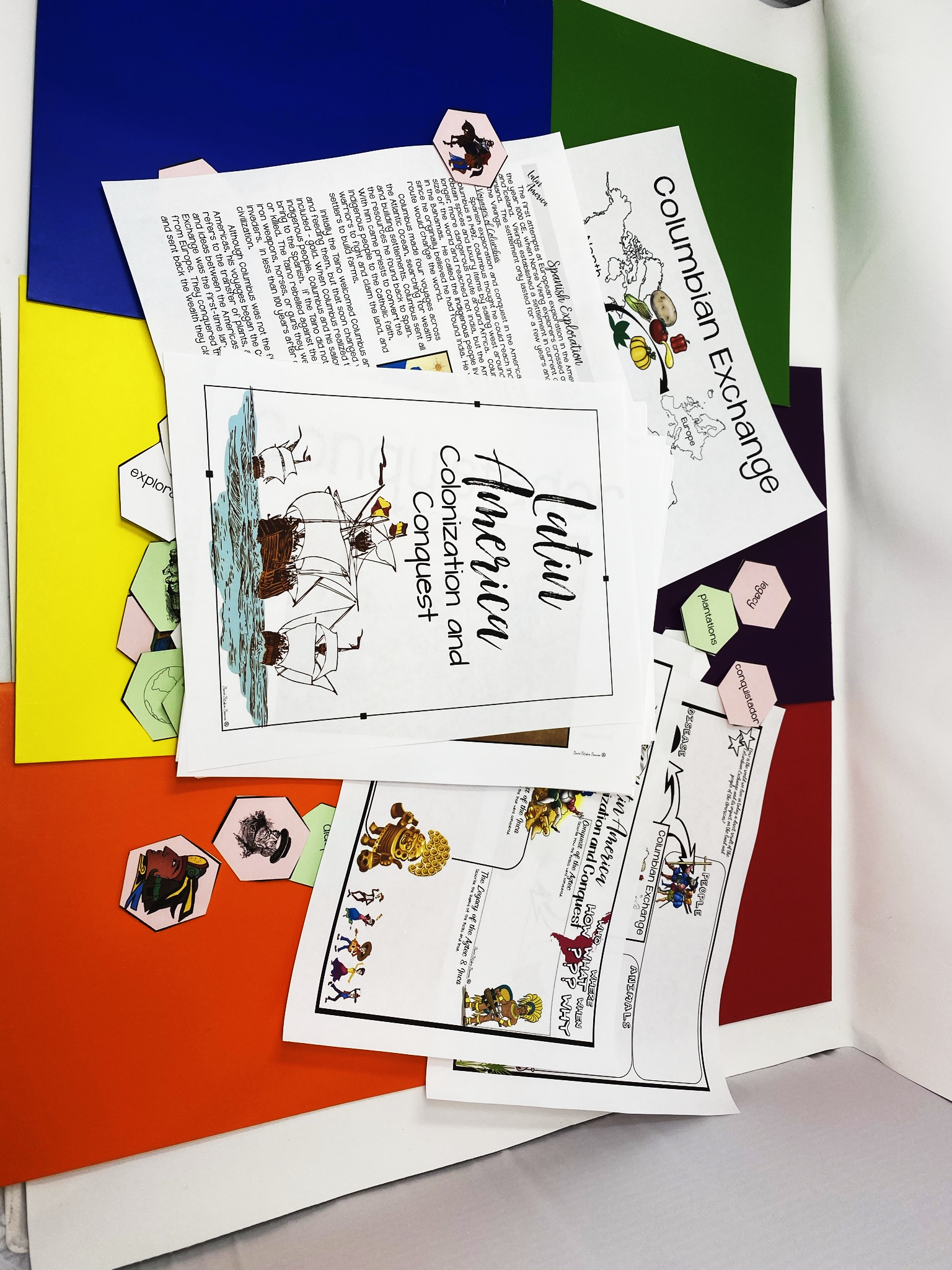 Latin America
Columbus, Conquest & 
Colonization
[Speaker Notes: The next lesson you are going to model is for World History.]
Objectives
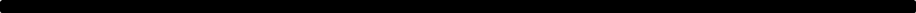 Content Objective: Students will explain the impact of the Columbian Exchange on Europe and the Americas.

Language Objective: Students will share content information about the        colonization of Latin America in cooperative learning interactions.
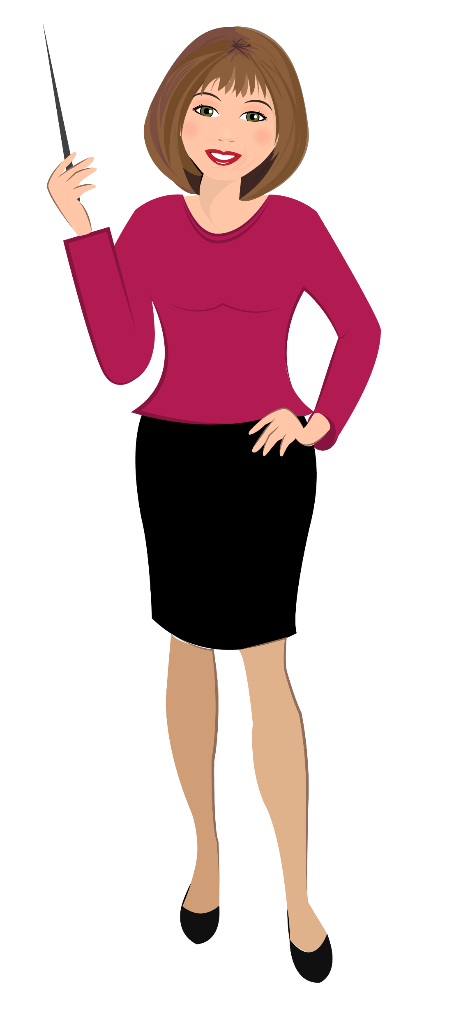 [Speaker Notes: Just read.]
Find
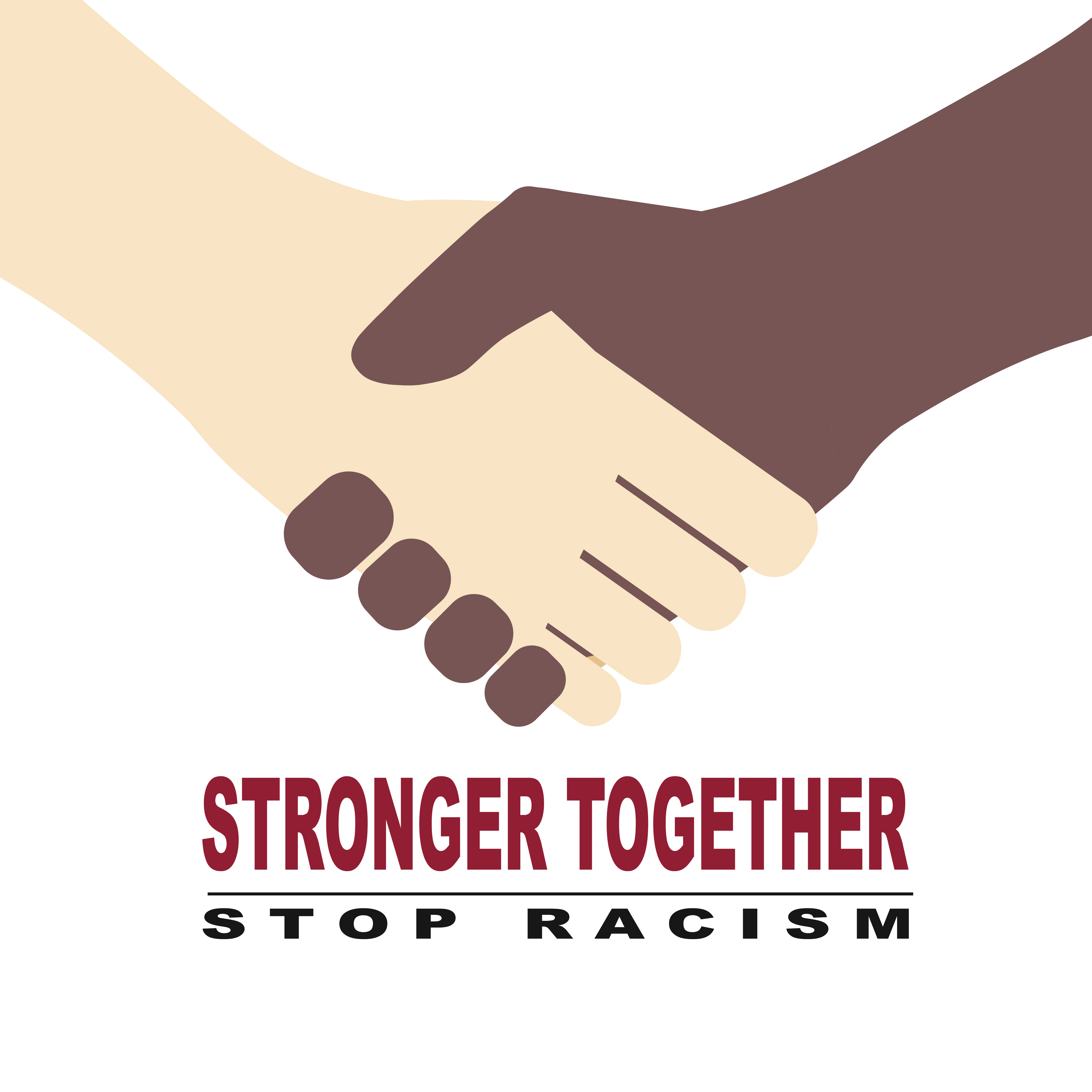 a partner
[Speaker Notes: Place teachers with a new partner.]
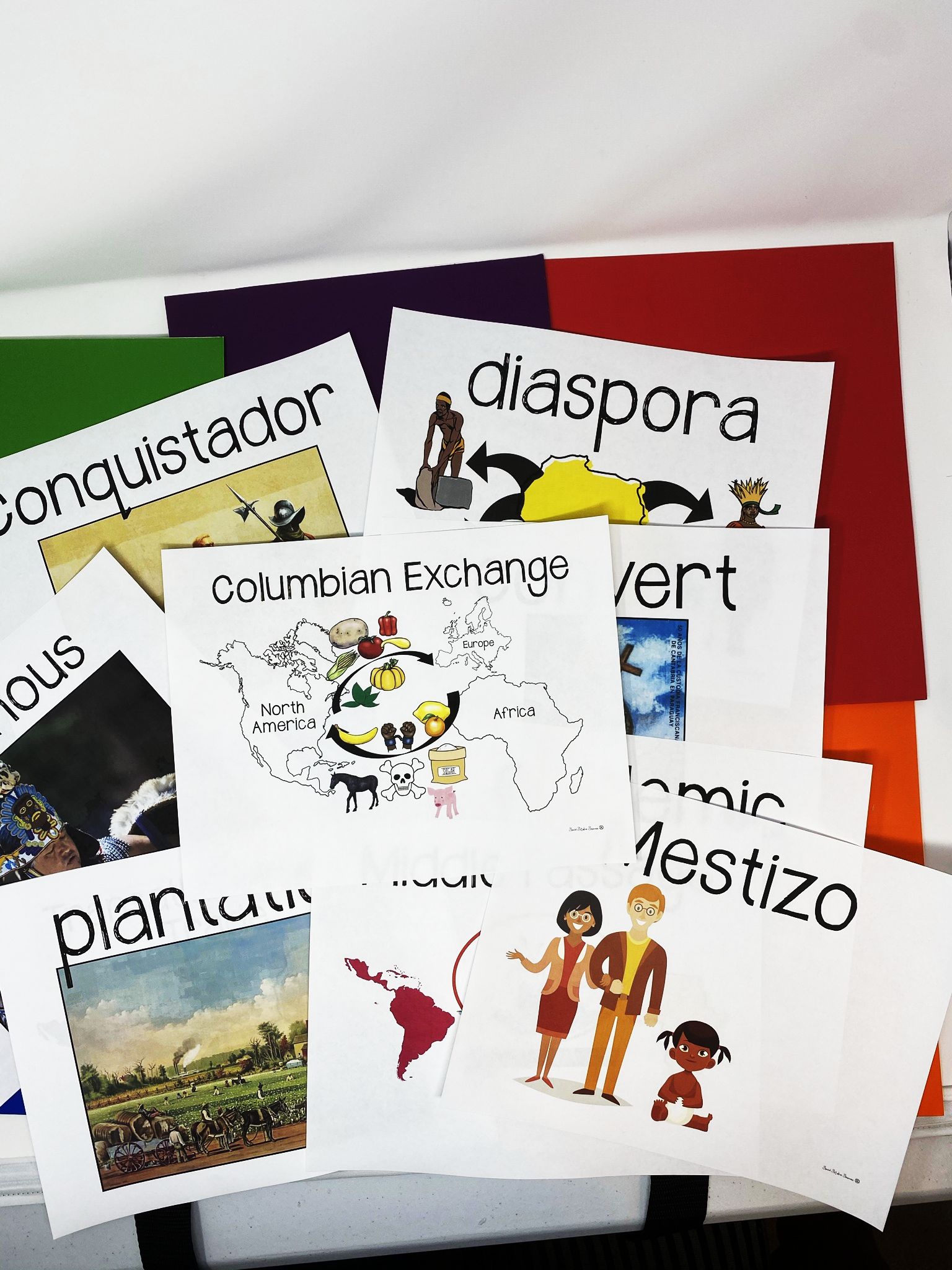 [Speaker Notes: Point to the word wall and read each of the terms – tell the teachers we are going to do a 3, 2, 1 definition to learn the terms. They will need post-it notes for the activity.]
3, 2, 1  Definitions
2
3
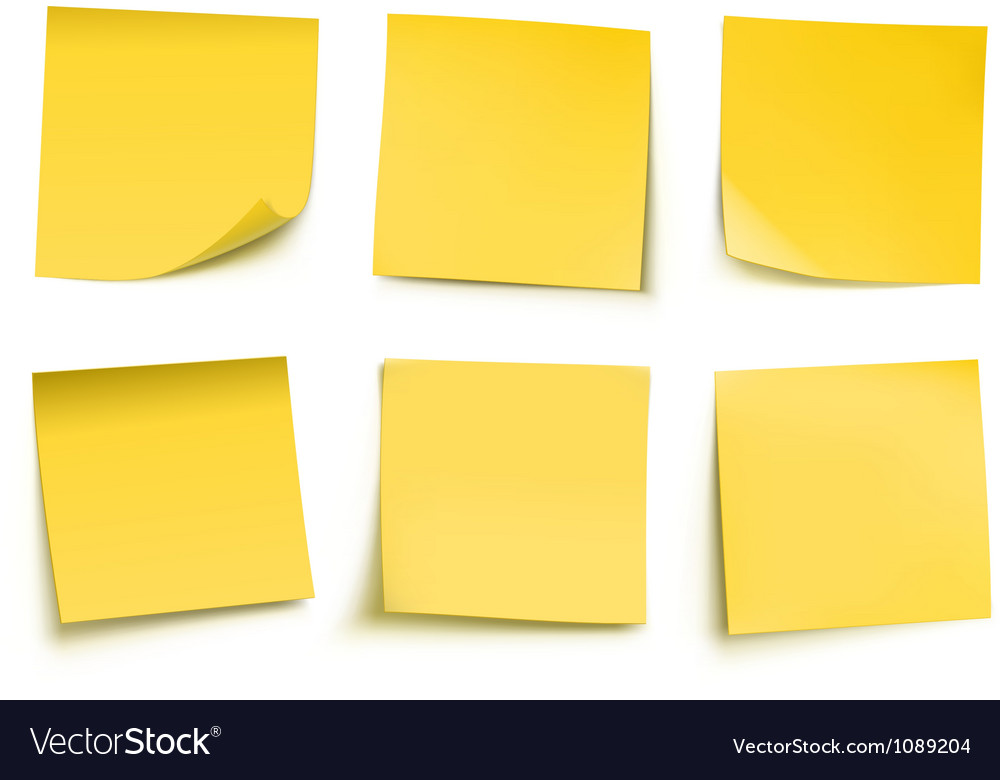 1
actions or 
senses
things you see
definition
The movement of new things from the Americas to Europe/Africa and Europe/Africa to the Americas.
Arrows showing movement
Things going from one place to another
sugar
horse
pig
[Speaker Notes: Another method to teach vocabulary with images is the 3, 2, 1 Definitions – Allow students time to analyze an image to build their understanding of an image. 

Model this with the word Columbian Exchange

Allow them to pick a term with a partner and complete the 3, 2, 1 definition. I always bring the teachers close to word wall to get them out of their seats.]
Preview
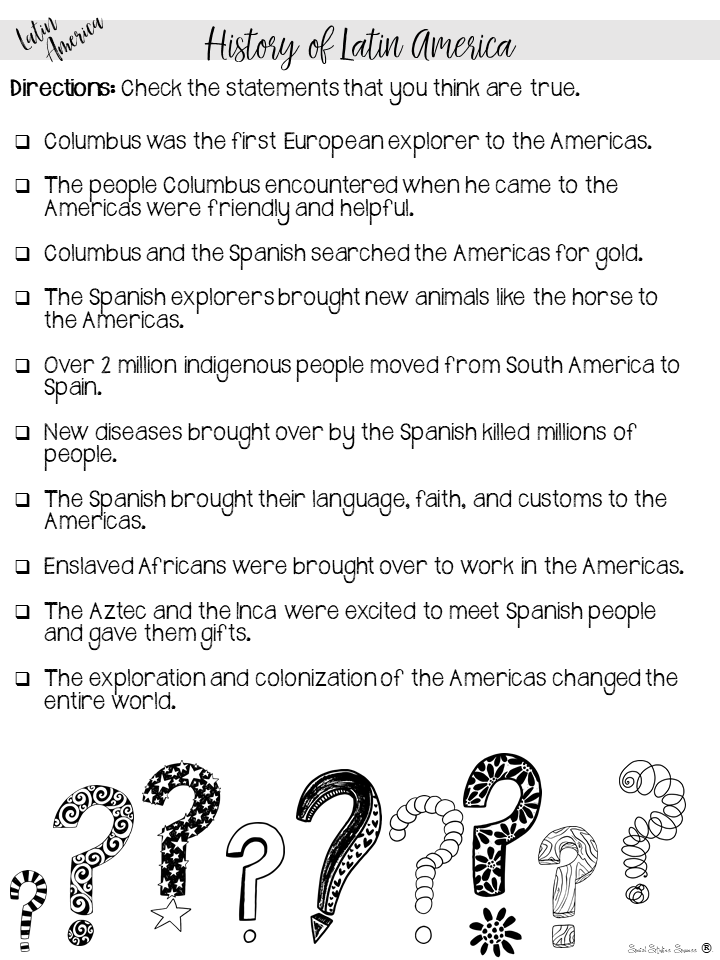 [Speaker Notes: Pass out anticipation guide  - do for just a few minutes.]
True
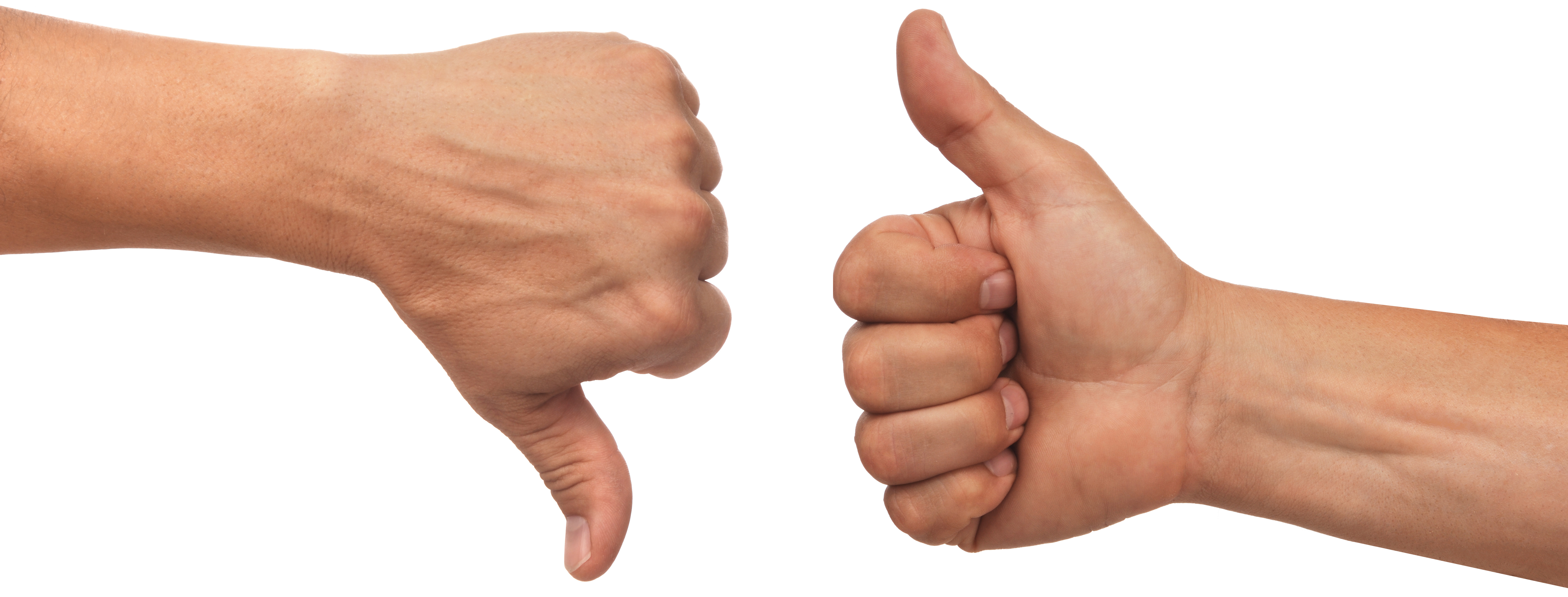 False
[Speaker Notes: Do a thumbs up/thumbs down debrief.  Put your thumbs up if the answer is true, thumbs down if they answer is false.]
Crop-It
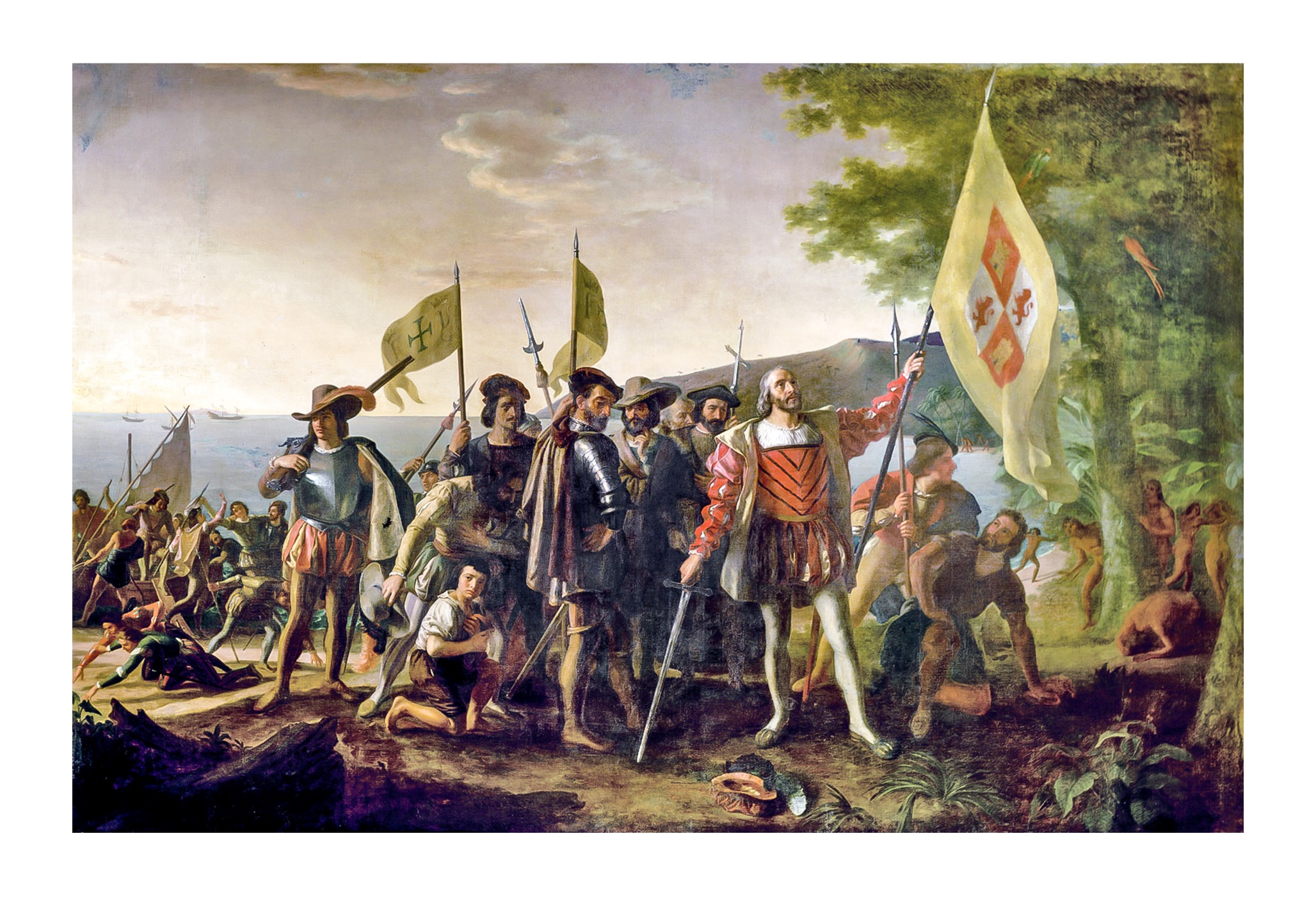 [Speaker Notes: Pass out the crop-it tools and the Columbus images. Use the handout with questions to ask questions for the teachers to answer using the tool.]
Reading
Read
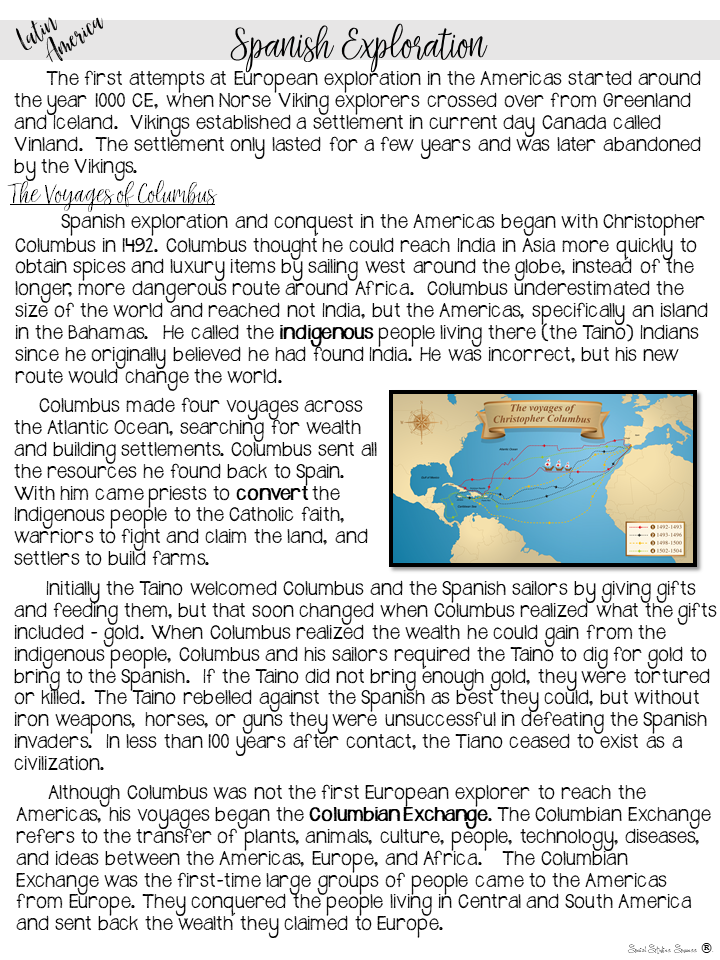 the handout.
Underline new information.

Check facts you already know.
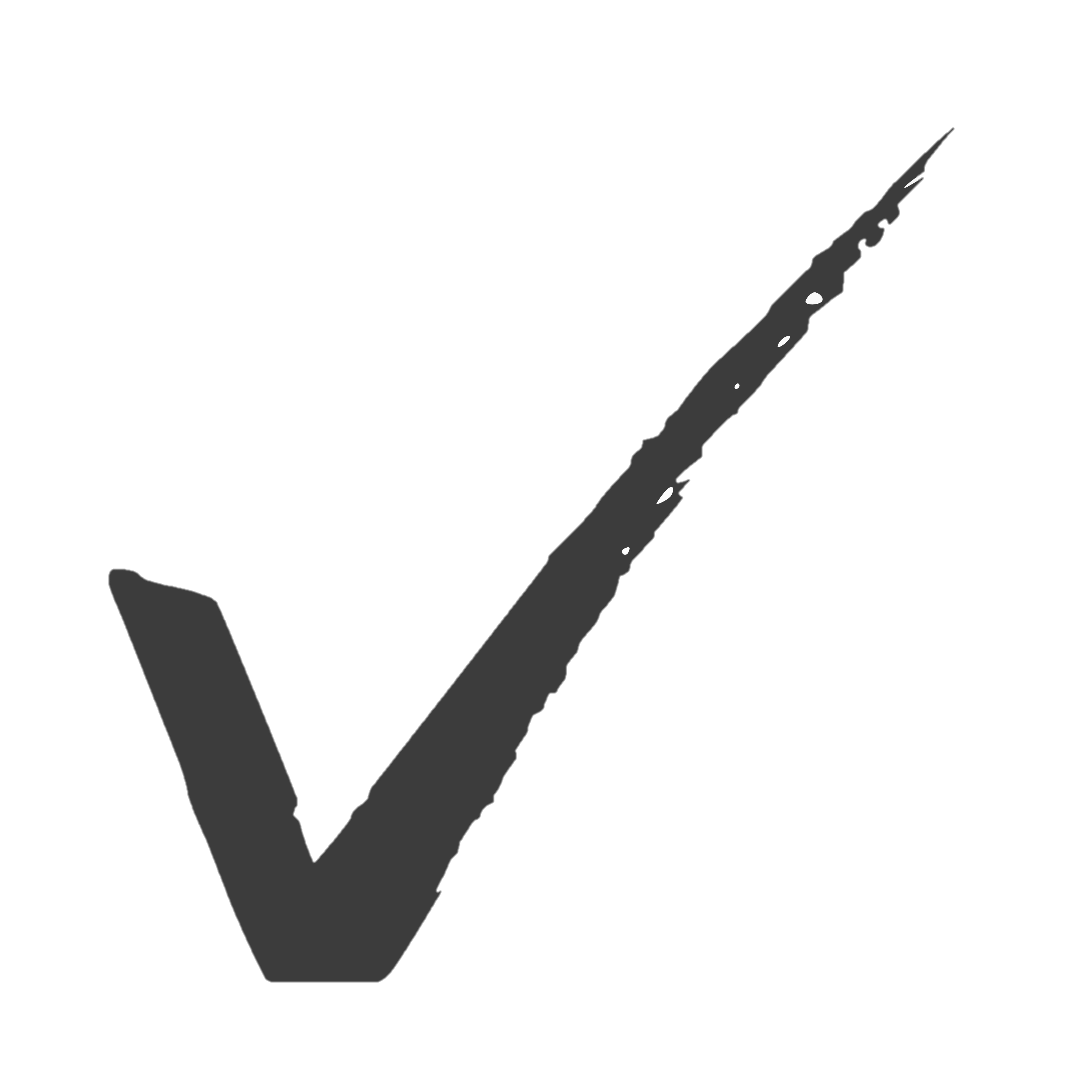 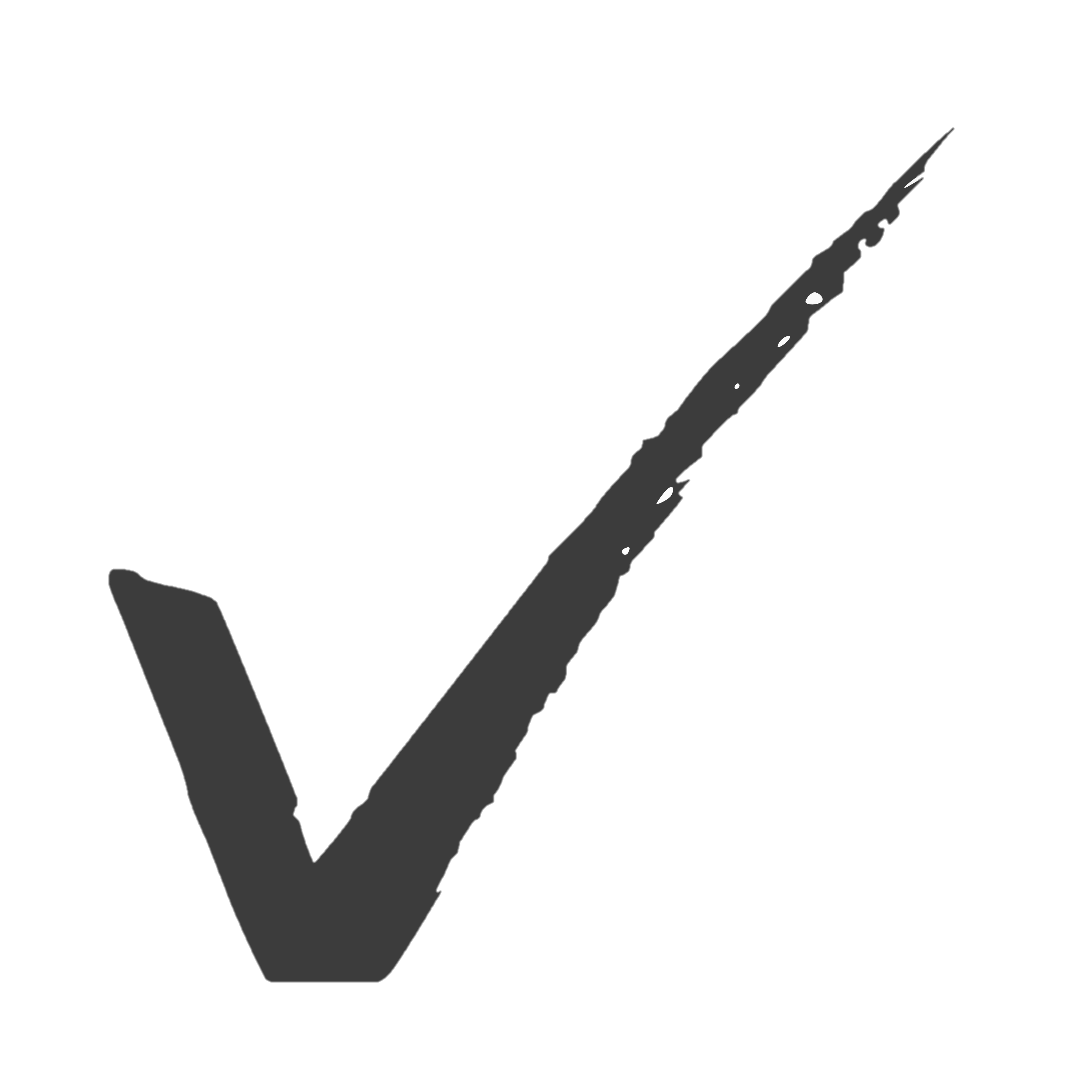 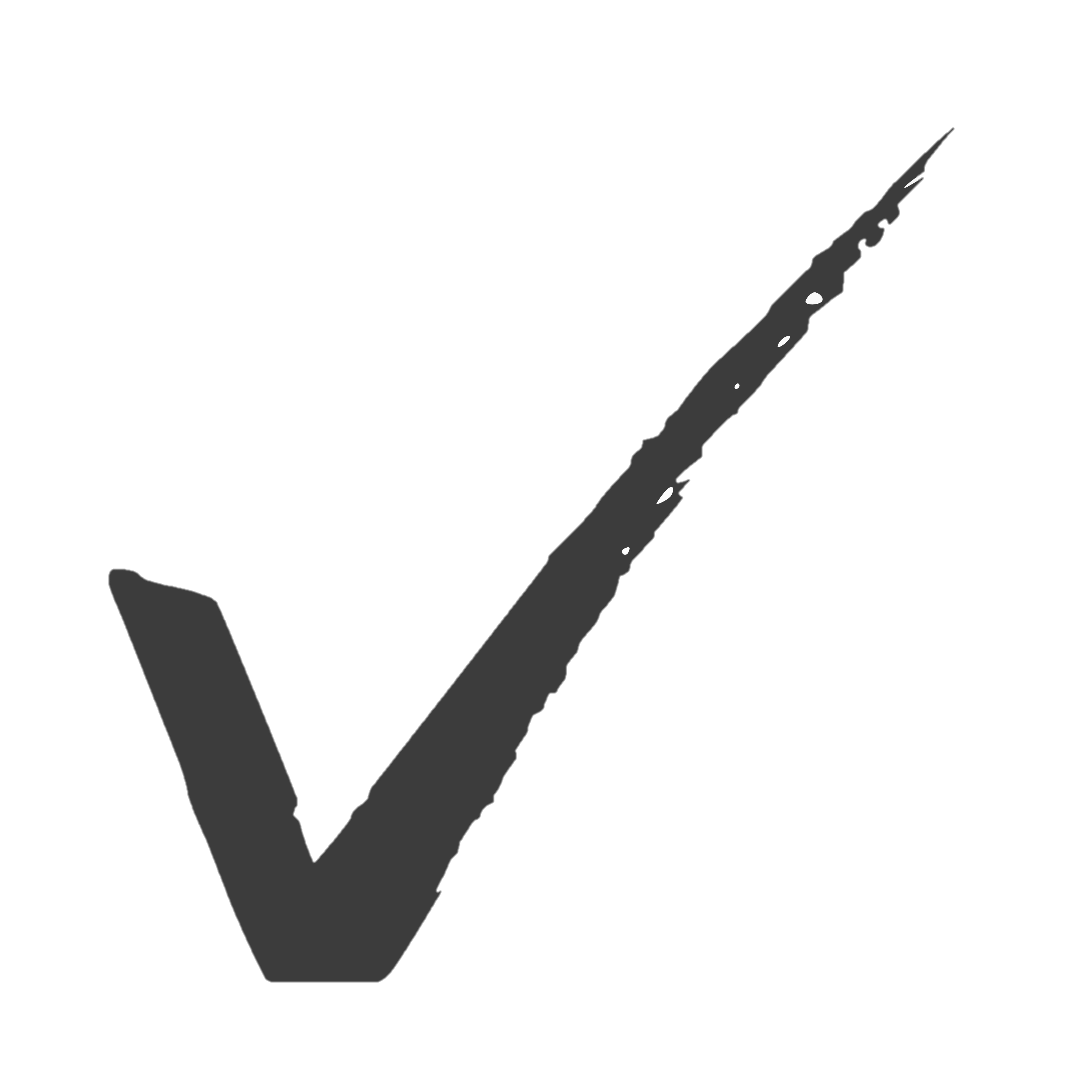 [Speaker Notes: Give each group a copy of the first page of the reading (Spanish Exploration) and conduct the reading.]
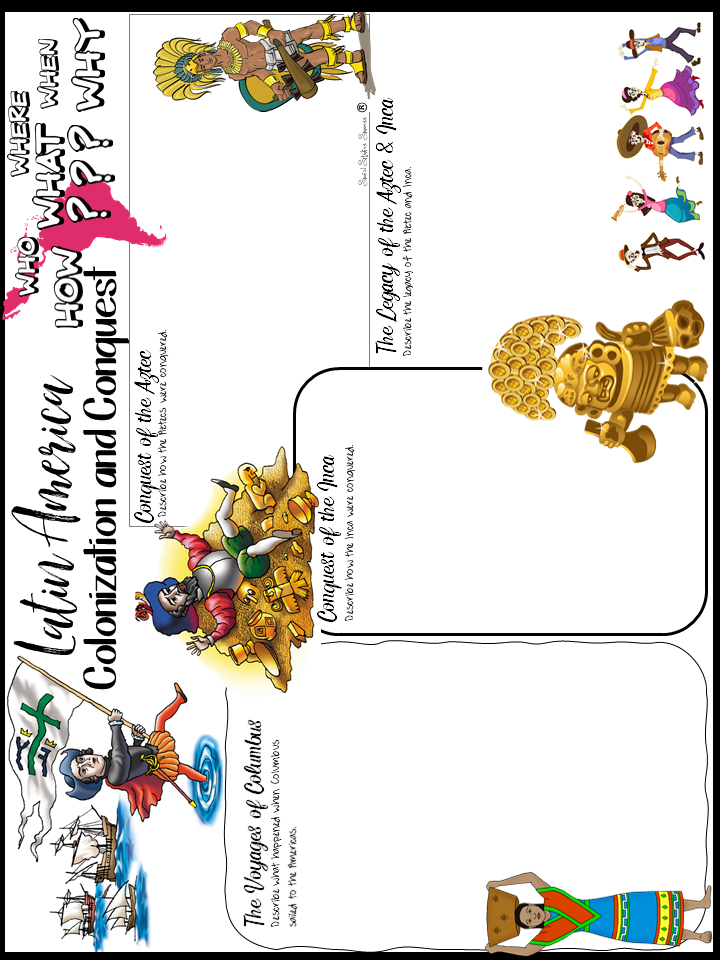 Notes
[Speaker Notes: Pass out the Doodle Notes and have them complete what they can with the first page of reading – not all of the info comes from the first page.]
Hexagonal Thinking
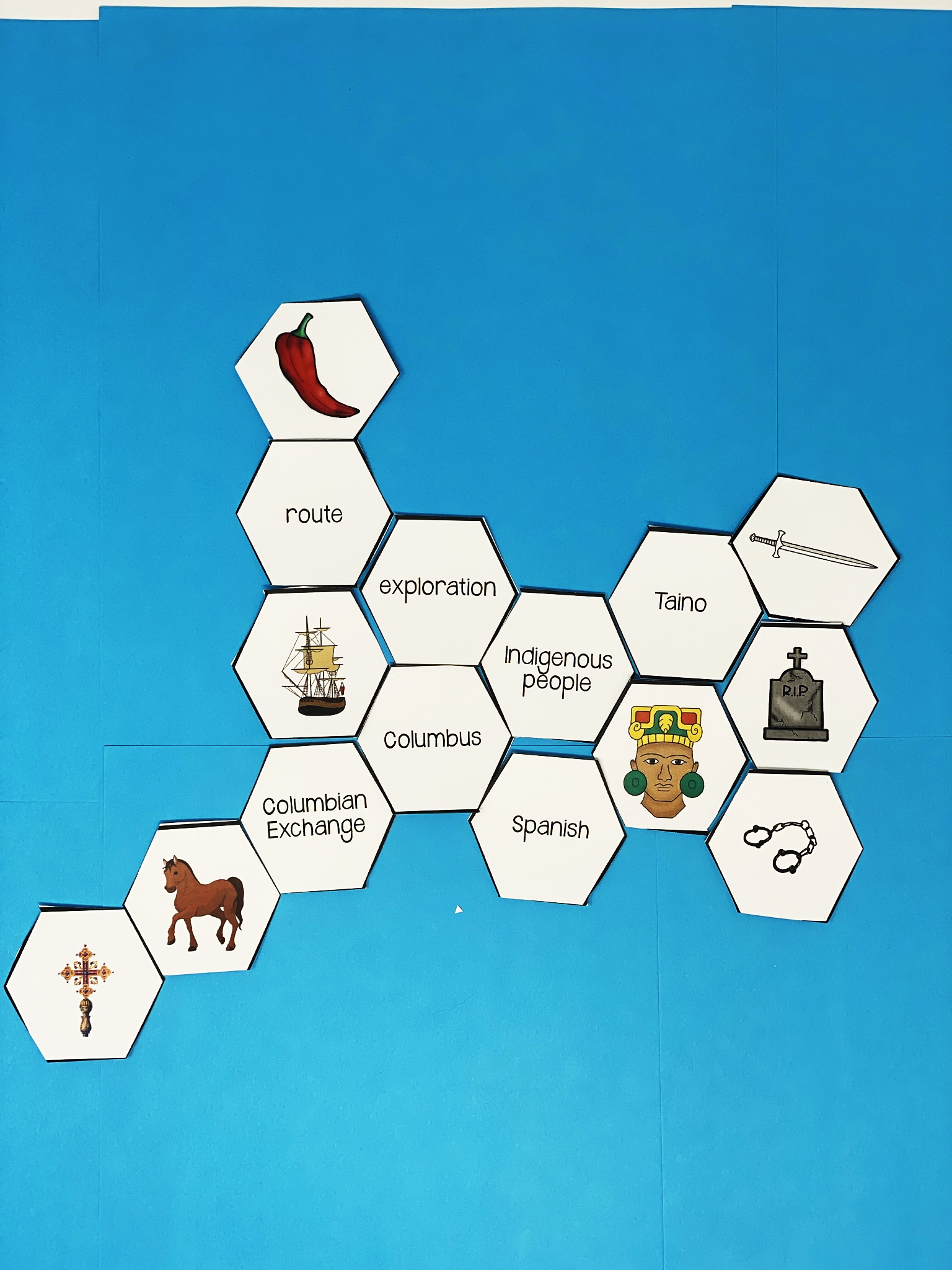 Make connections between the hexagon shapes.
[Speaker Notes: Pass out the first round of the hexagons. Make connections between the hexagon shapes.  For every connection they make, they earn 1 point. For example, the indigenous people shape is connected on 5 sides, exploration, Columbus, Spanish, person figure and Taino. A student should be able to explain how all of these are connected. If they can, they earn 5 points. You can ask them to annotate their connections with post it notes


Once you have finished the directions, go to the next slide before you start – you don’t want them to just copy your example.]
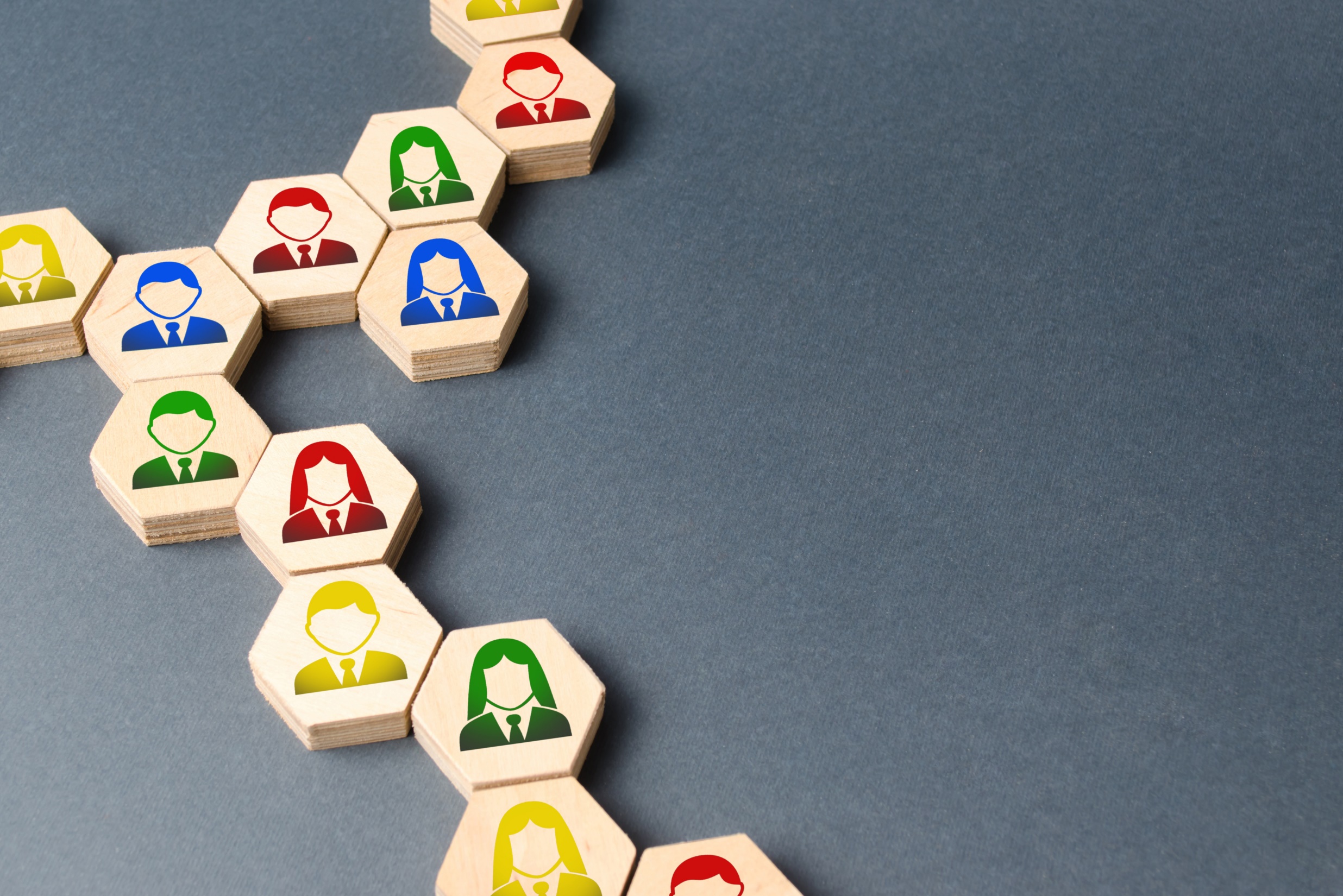 Play
[Speaker Notes: Give them time to make connections with the hexagons. Do not clean up the hexagons, they need to stay out for the next round.]
Reading
Read
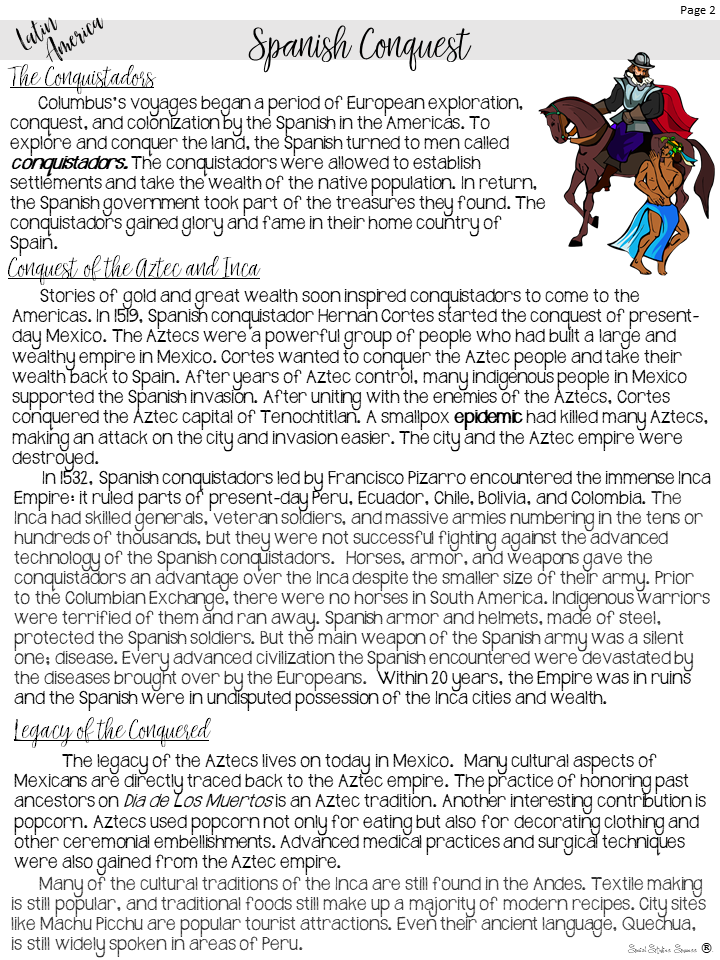 the handout.
Underline new information.

Check facts you already know.
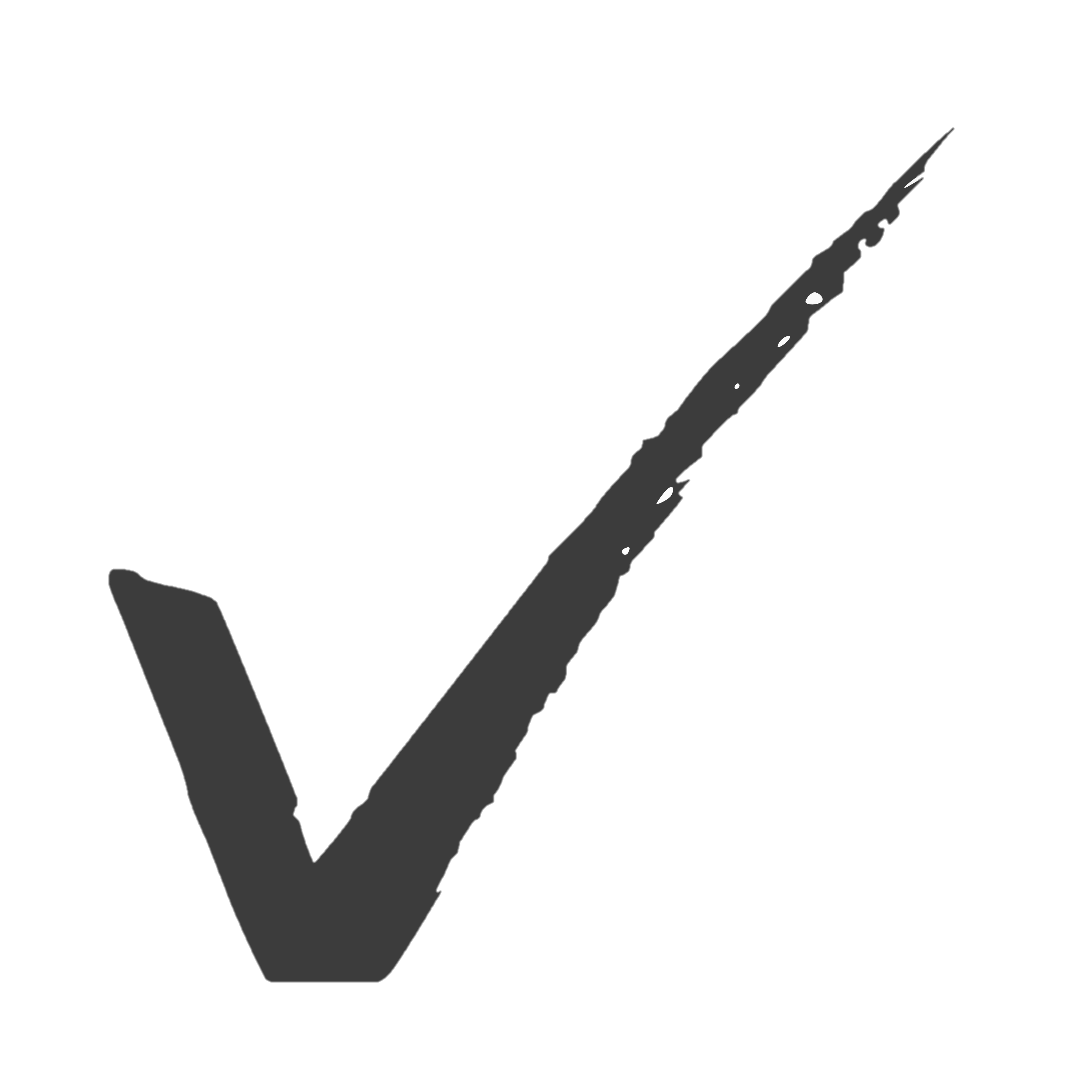 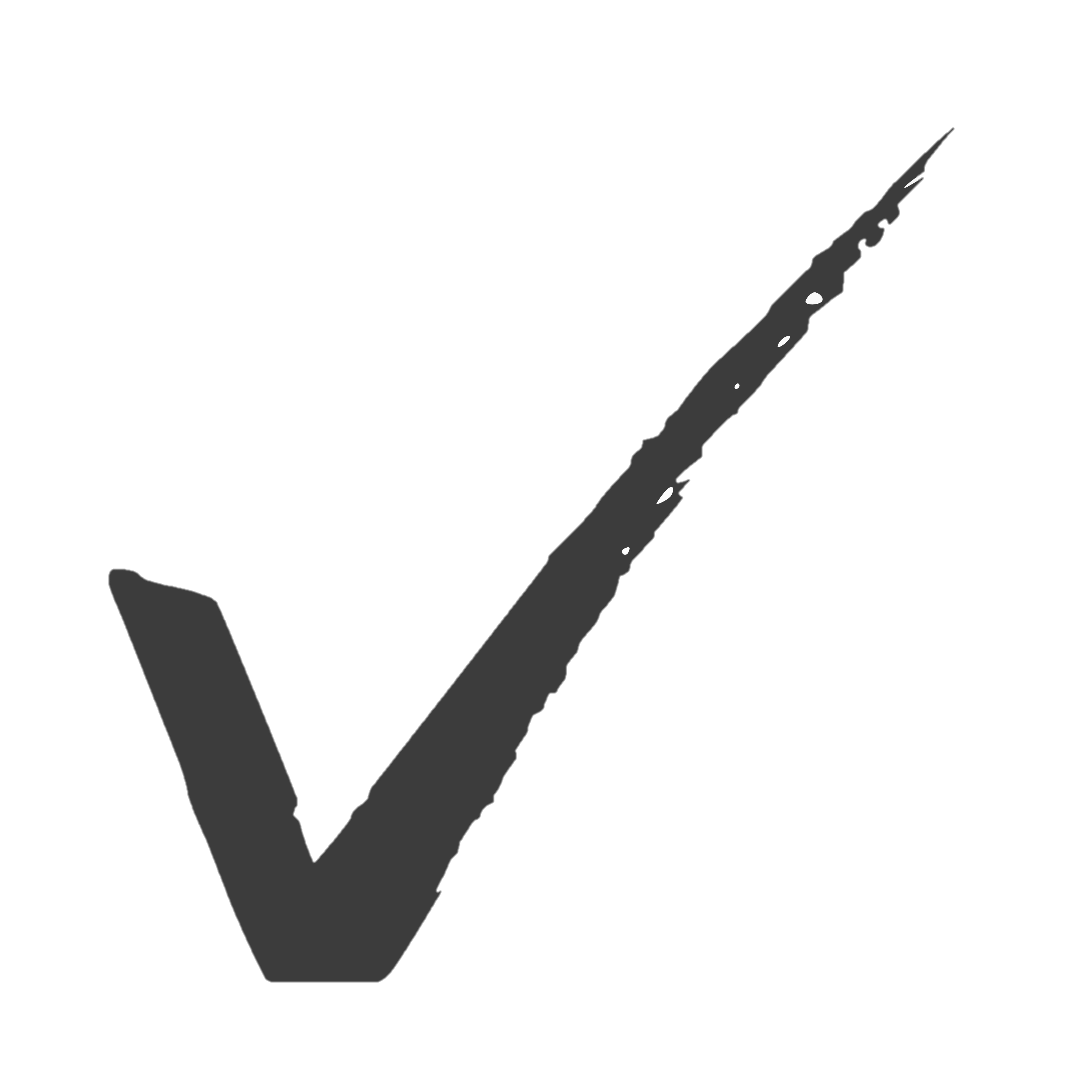 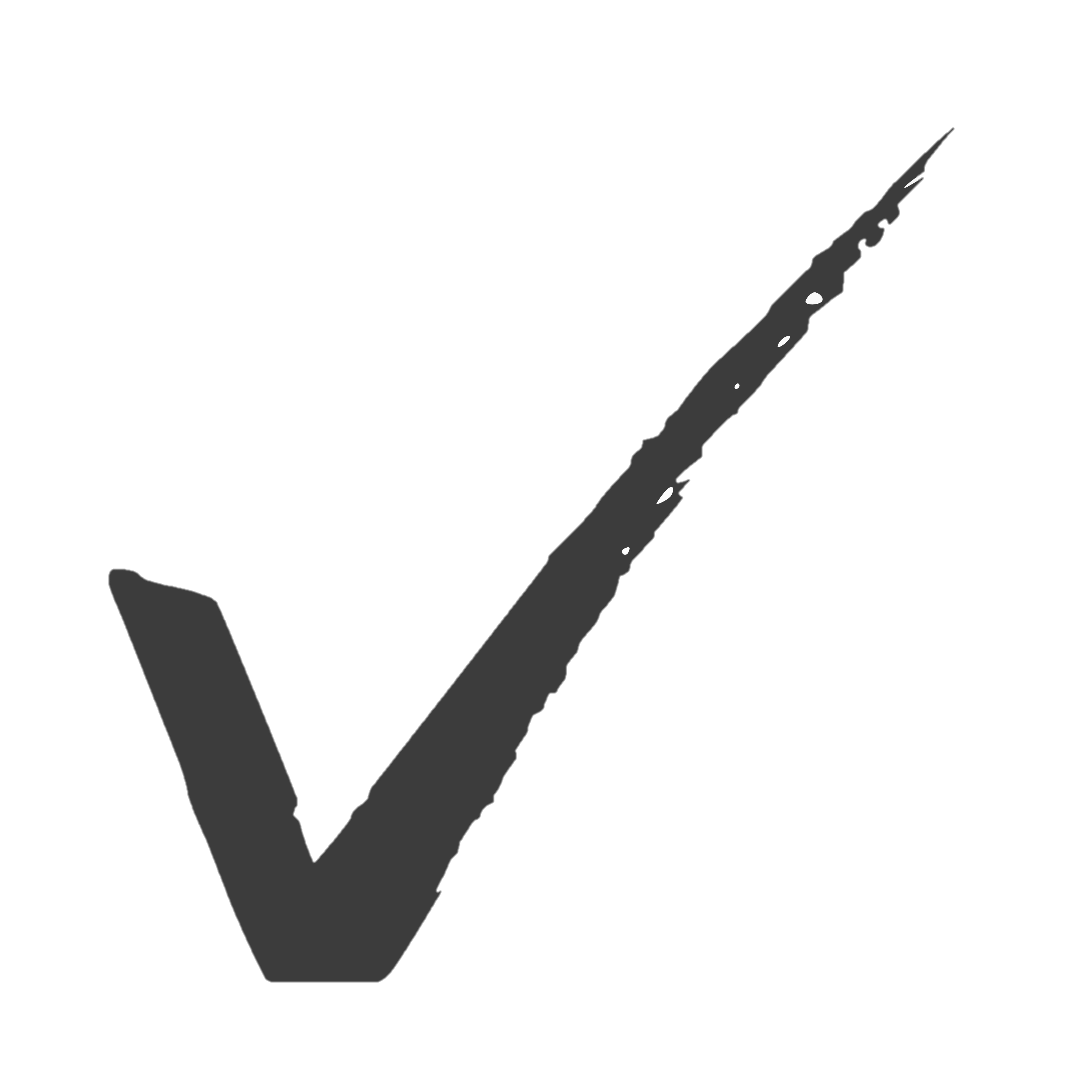 [Speaker Notes: You may not want to do round two or three, depends on your time.  You can just tell them what they would do next, how they add hexagons everytime so that it grows.]
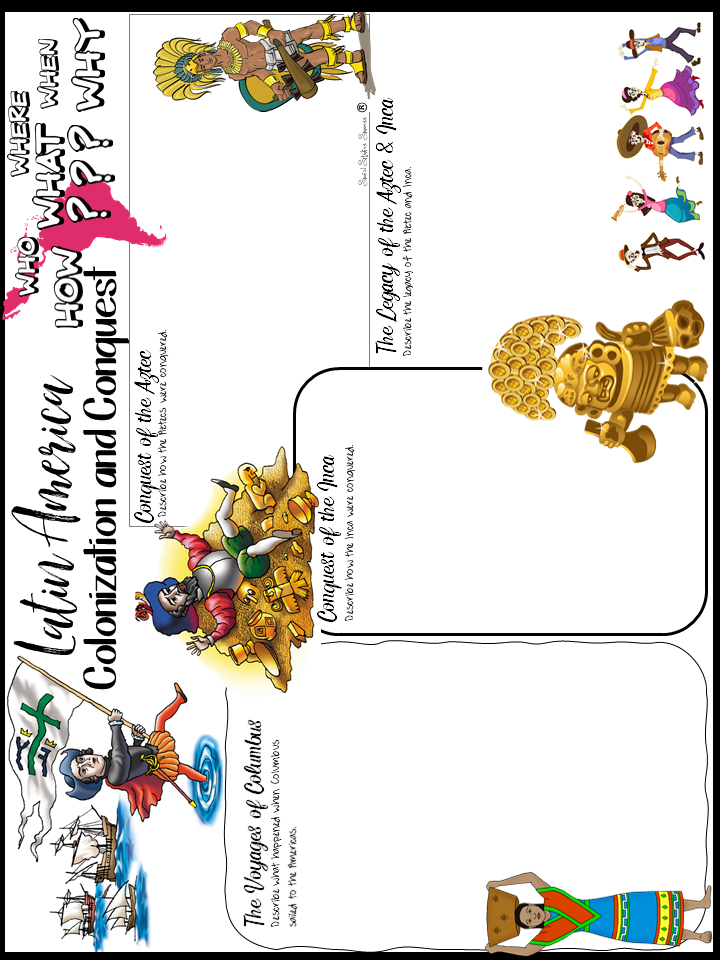 Notes
[Speaker Notes: Pass out the Doodle Notes and have them complete what they can with the second page of reading]
Hexagonal Thinking
Make connections between the hexagon shapes.
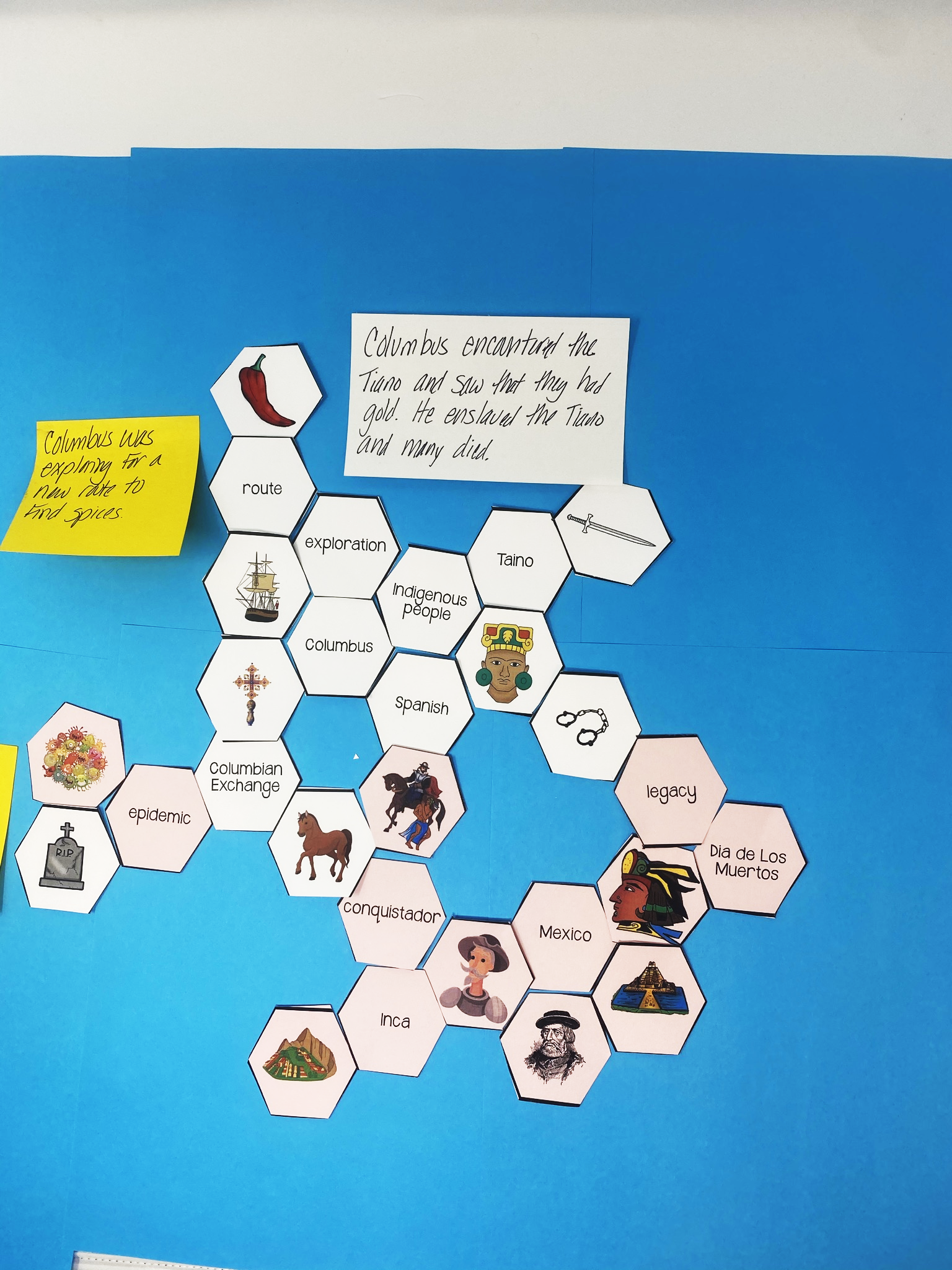 [Speaker Notes: Pass out the next set of hexagons, they will then add to their first set.]
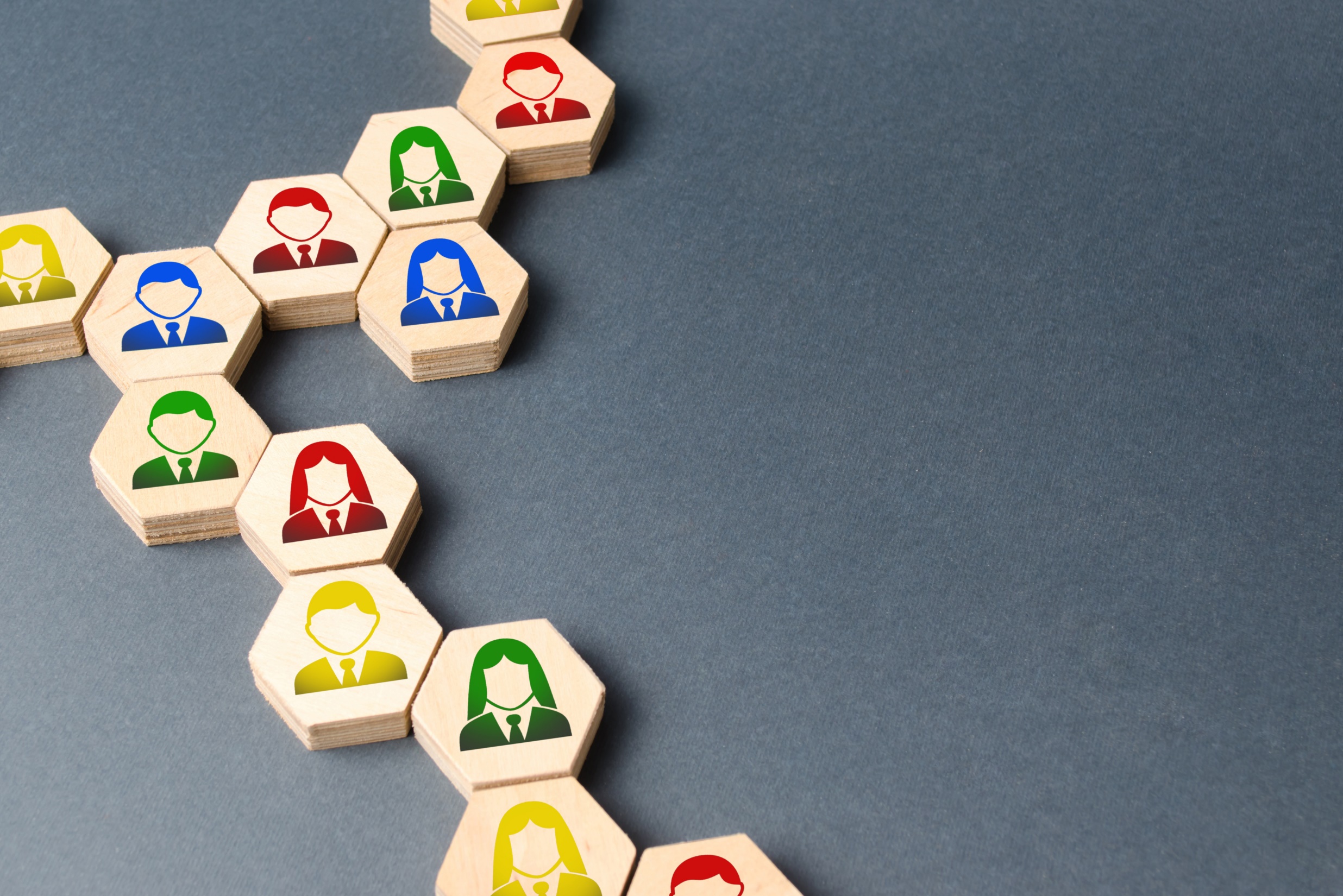 Play
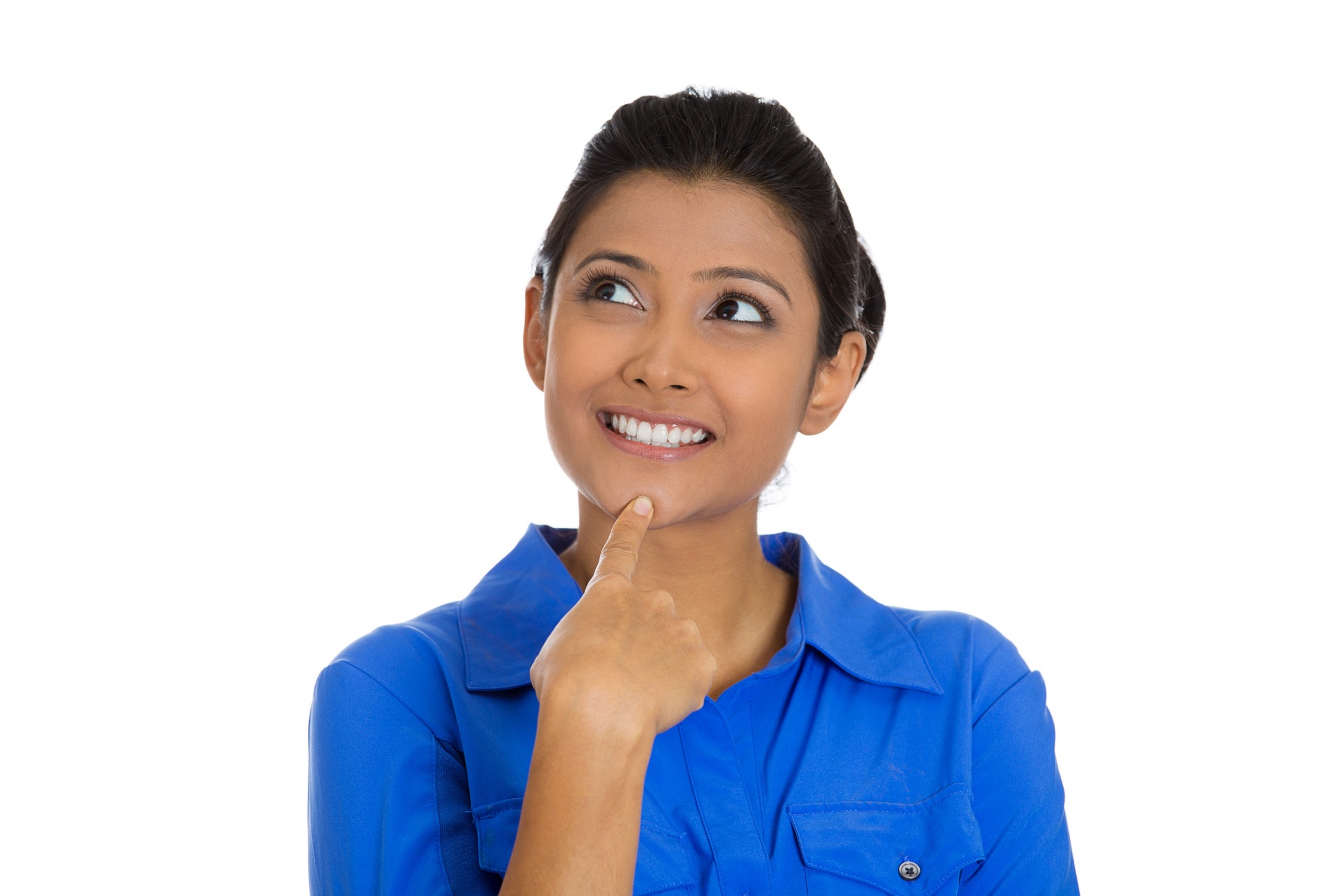 What Design Qualities of Engagement did you observe?
[Speaker Notes: Debrief the lesson by asking them to use specific design qualities of engagement terminology to identify different parts of the lesson that increase engagement.]
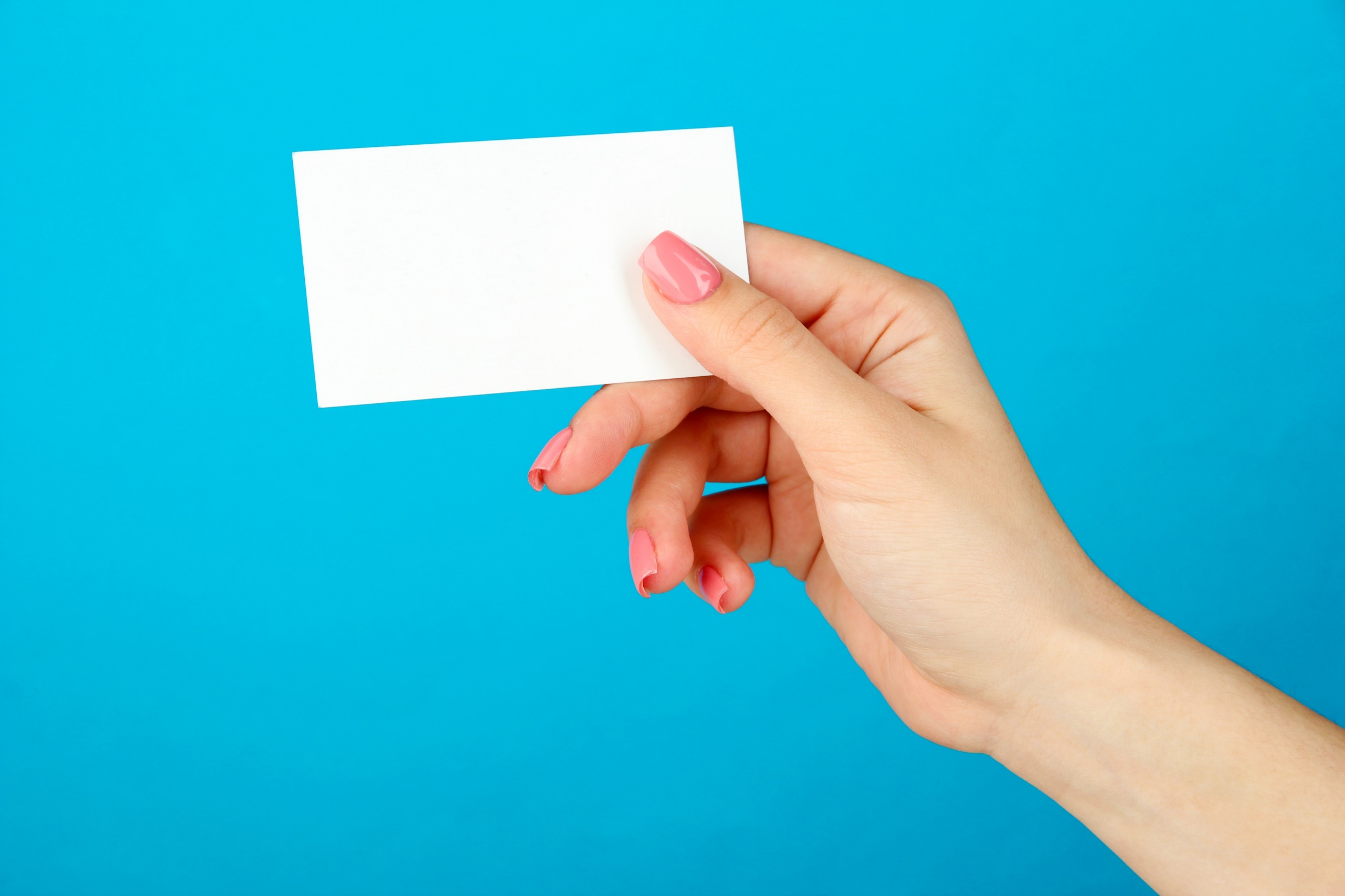 What have you learned about engagement?
[Speaker Notes: Share with a partner.]
What
Questions
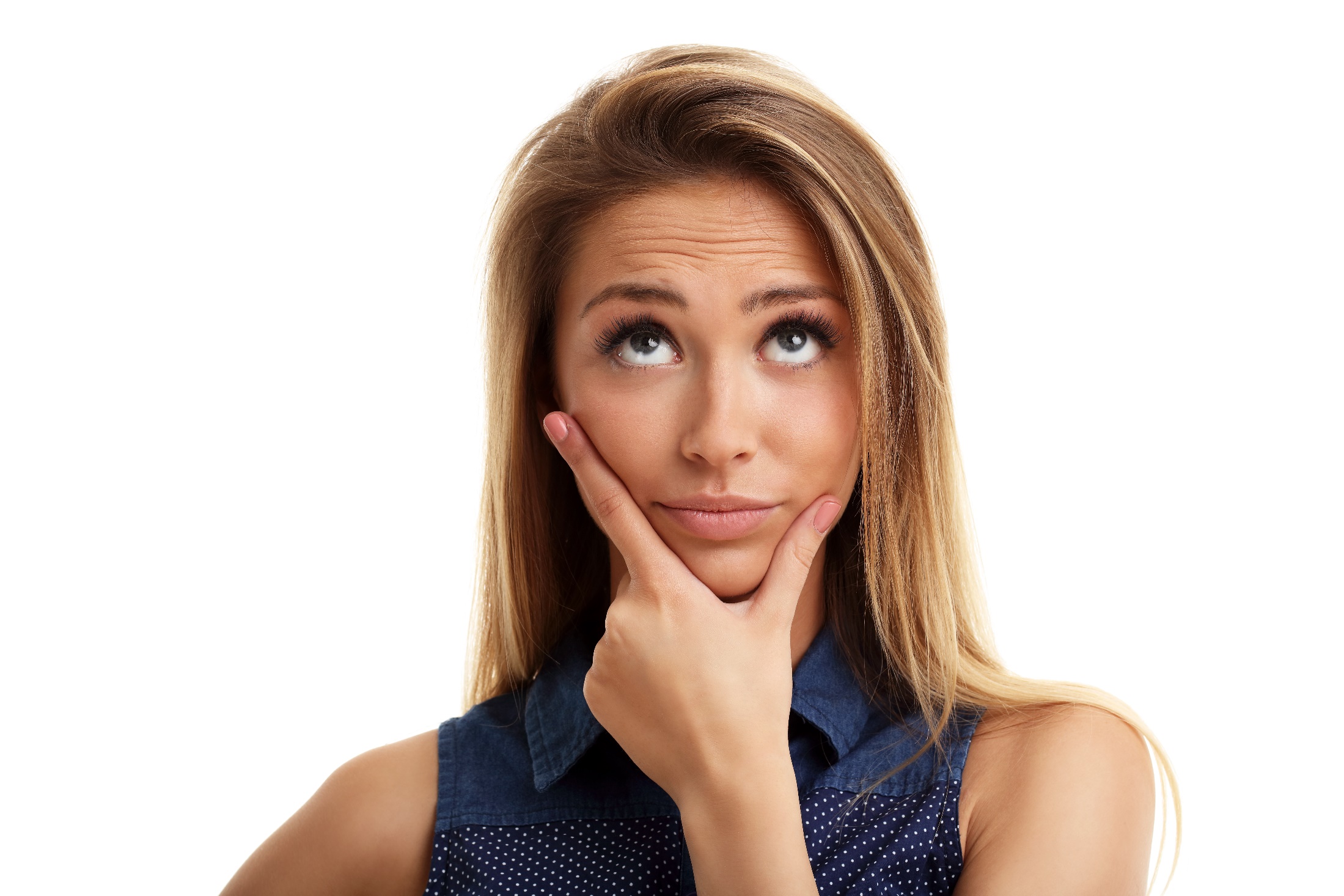 have I created?
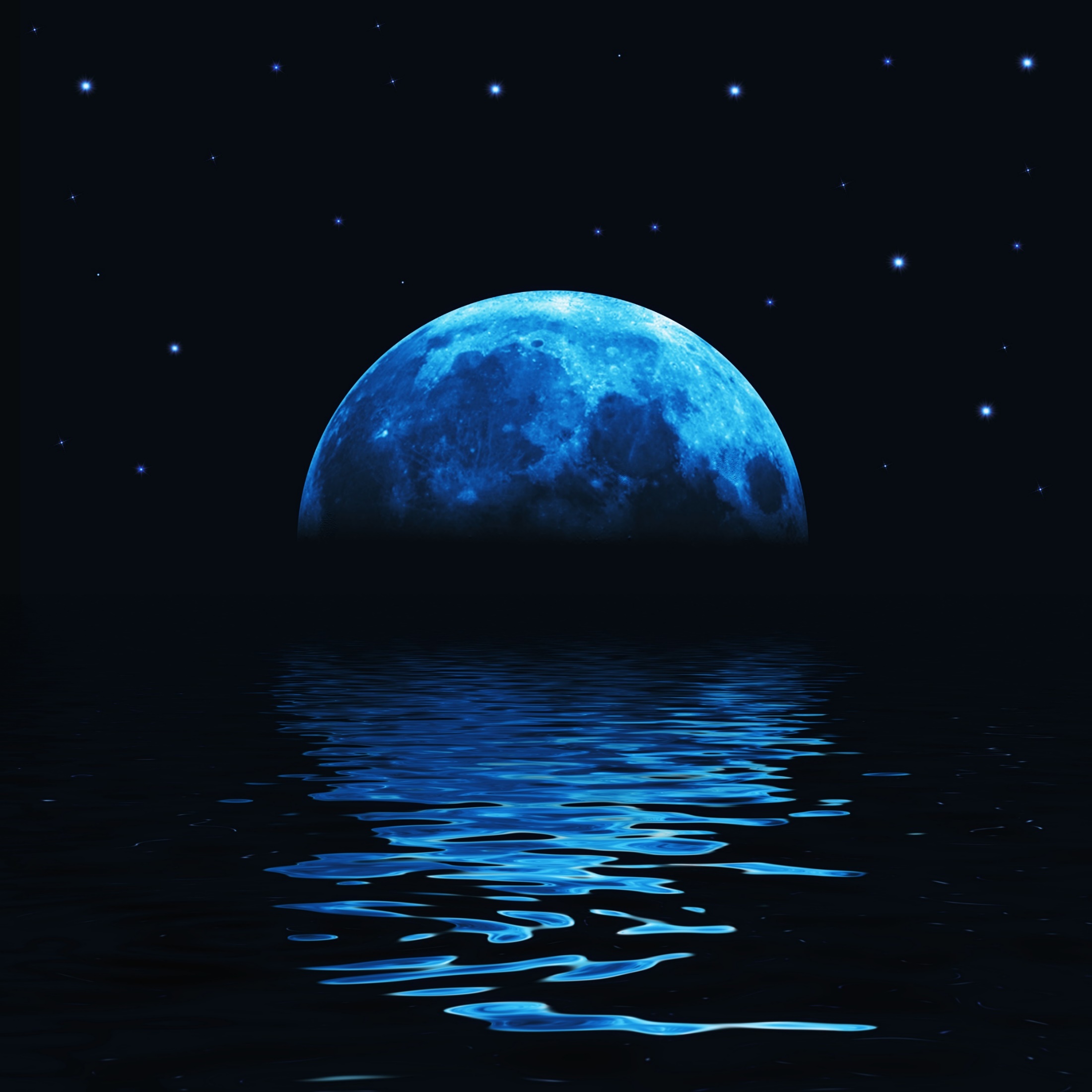 Reflection
[Speaker Notes: Give them 5 minutes to write down reflections on their notes (on the back)]
Engagement During Review
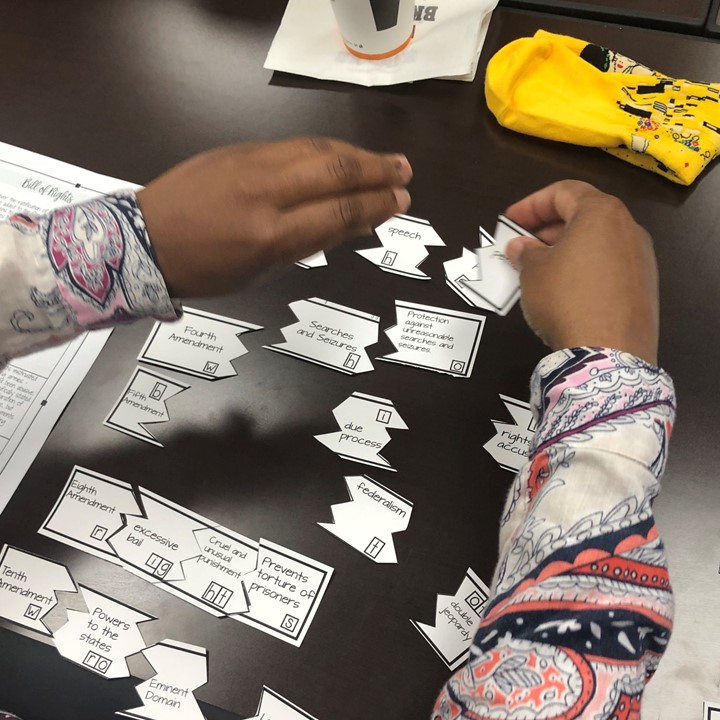 [Speaker Notes: We are now going to look at how to build engagement during review sessions.]
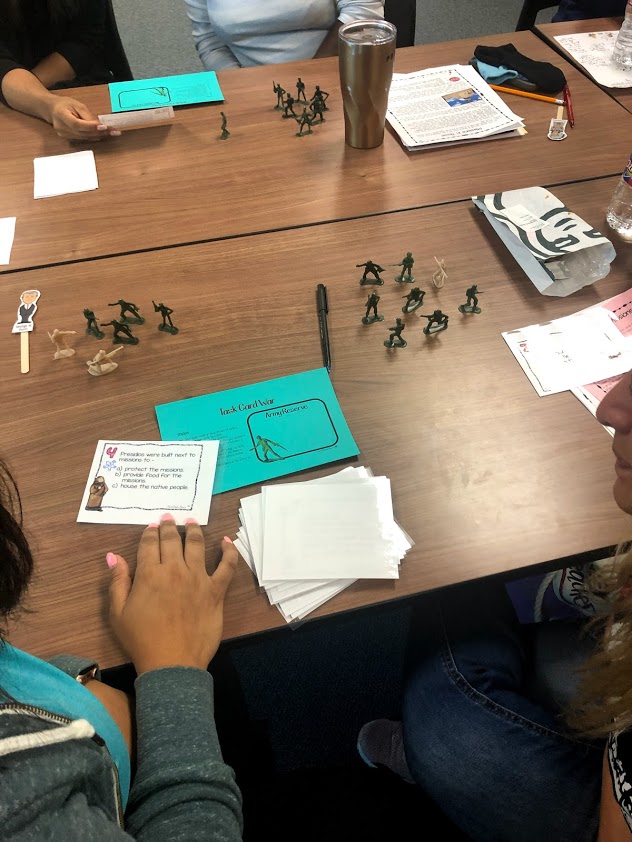 Using
Task
Cards
Task Card War
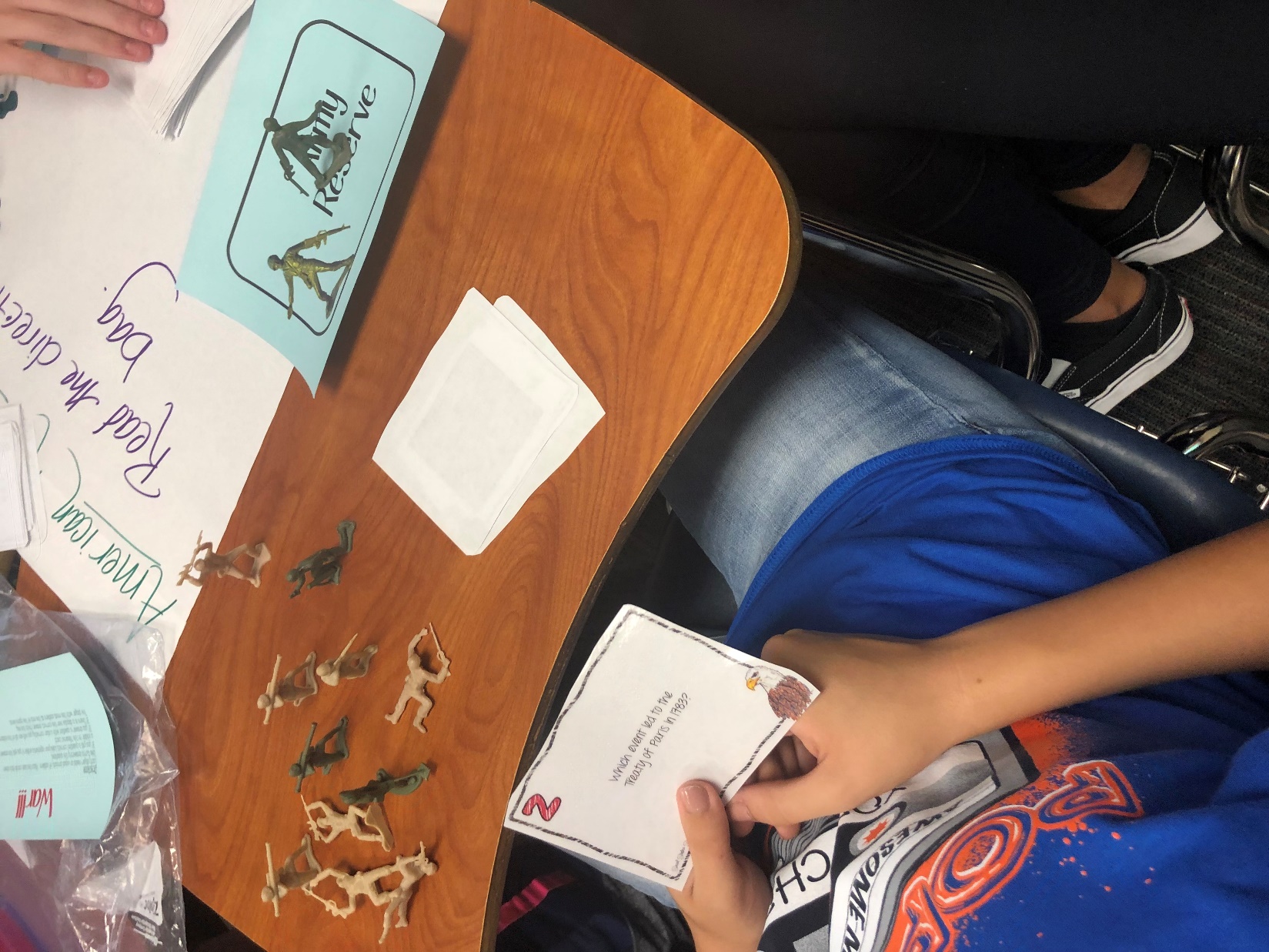 Progressive Era Task Cards
[Speaker Notes: Pass out army soldiers – each person gets about 10 soldiers. Directions are on the next slide.]
Task Card War
Directions: 
Each player needs an equal number of soldiers.  Place the task cards face down. 

Take turns answering the questions. 
 
If you get a question correct, take your opponent’s soldier, if you get the answer incorrect, give a soldier to your opponent. 

If there is a dispute over the correct answer, check the key. 

The player with the most soldiers at the end of the game wins!
Fix directions

Add kaboom
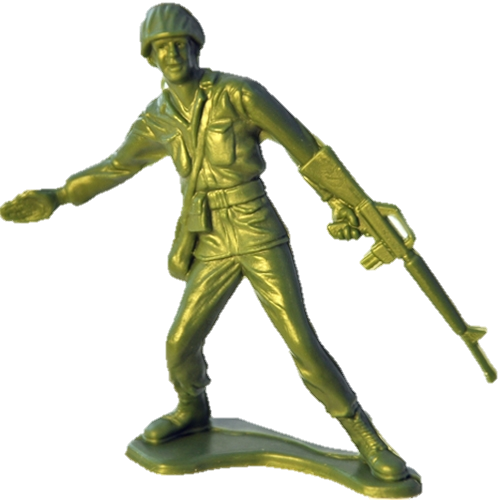 [Speaker Notes: Play ]
Kaboom!
Take turns choosing questions from the stack and answering them.

If you get the question correct, keep it. If you pull an action card, complete the action. 

If you choose a Kaboom! card, all of the questions you answered go back in the stack.

The person with the most correct questions at the end of the game – wins!
Kaboom!
[Speaker Notes: Add a few of the kaboom cards to each set. Play like UNO.]
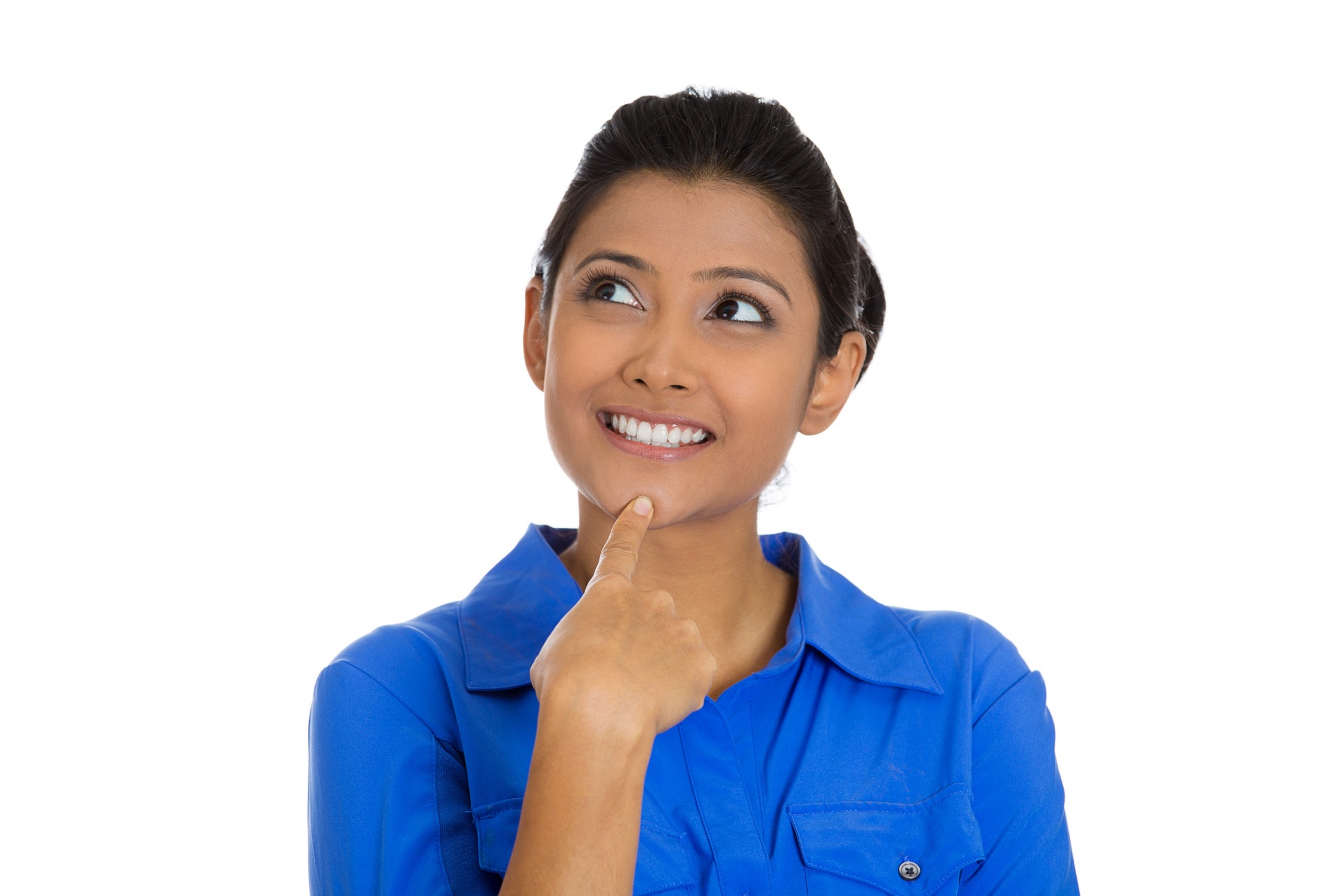 What Design Qualities of Engagement did you observe?
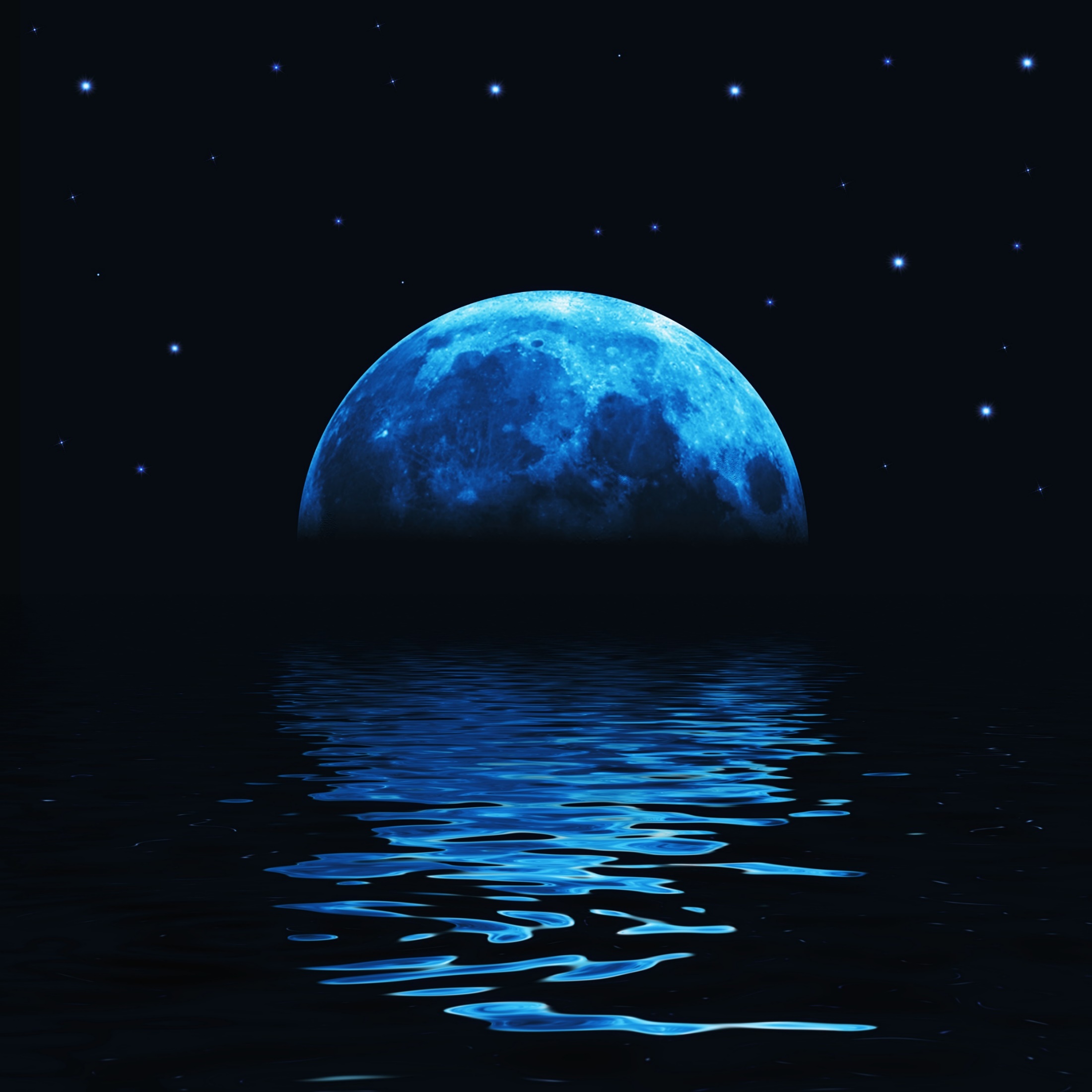 Reflection
[Speaker Notes: Give them 5 minutes to write down reflections on their notes (on the back)]
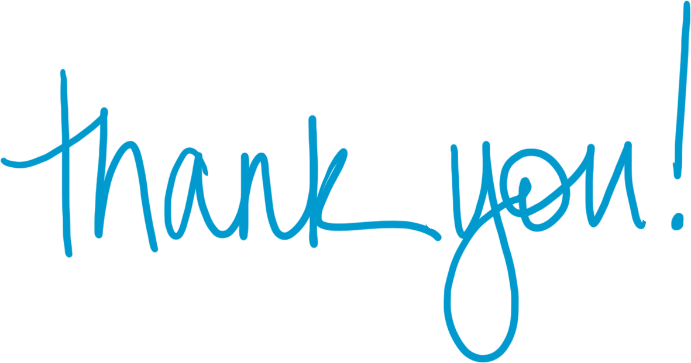